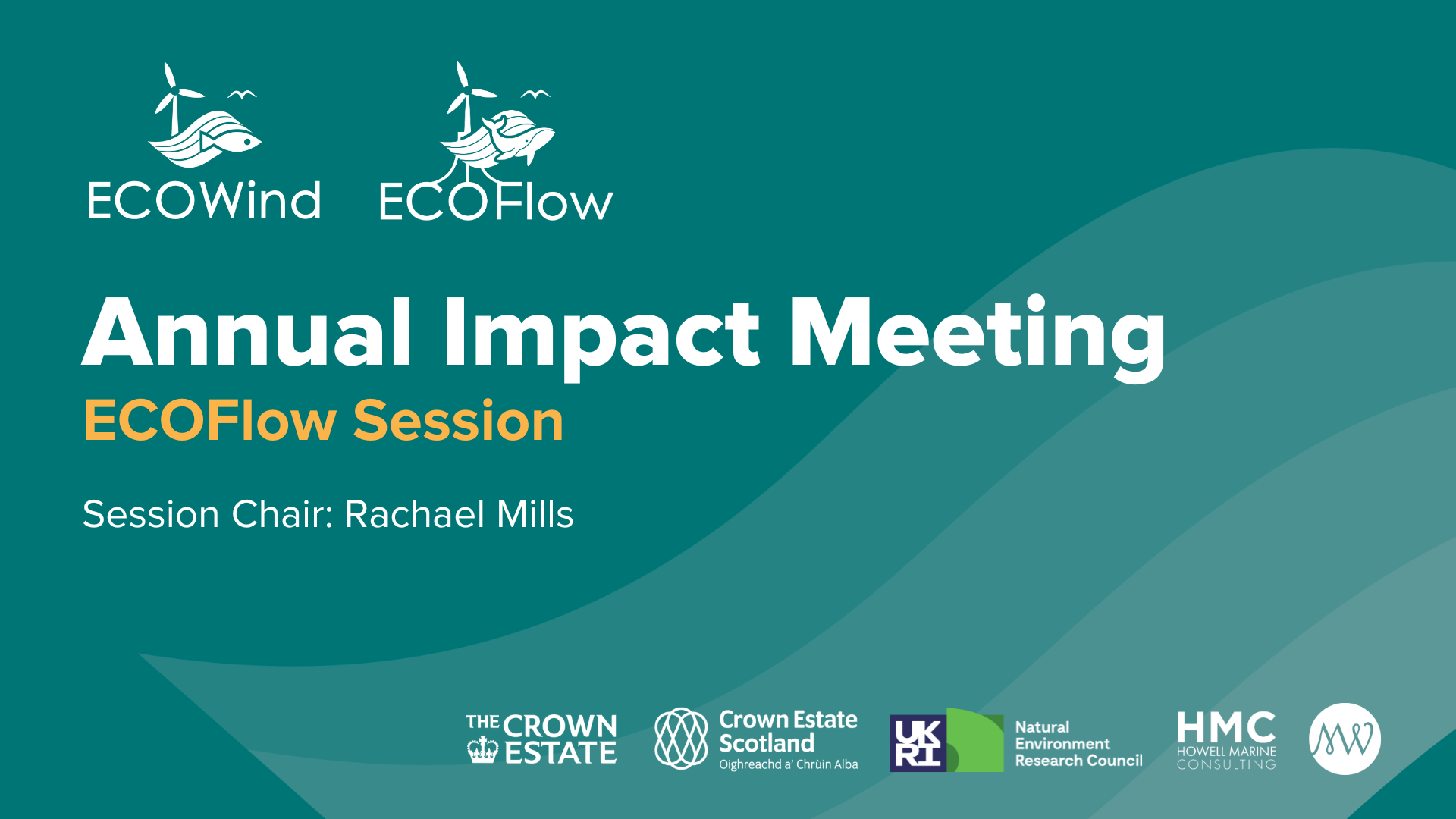 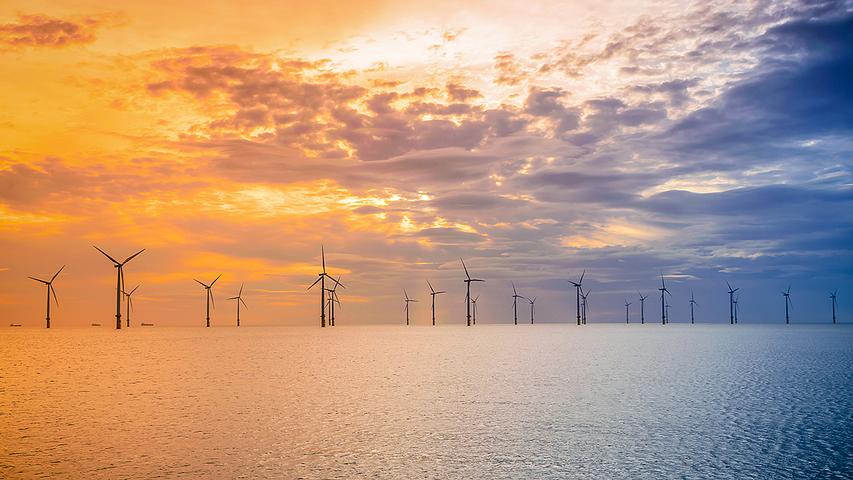 Establishing a Framework for Quantifiable Evidence and Impact of Ecosystem Change Throughout the Lifecycle of UK Floating Offshore Wind FarmsEQUIFy
PML: Matthew Palmer, Ana Queiros, Steve Watson, Claire Szosteck, Tom Mansfield, Juliane Wihsgott,                    James Clark, Claire Widdicombe, Elaine Fileman, Saskia Ruhl, Riqui Torres, Marius Dewar, Yaru Li + modelling team,     James Fishwick + SmartSound team, Quillie Erskine (PM)
Aberdeen: Beth Scott, Neda Trifonova     UHI: Benjamin Williamson + PDRA      NOC: Julie Robidart + team
Cefas: Jeroen van der Kooij, Veronique Creach, Tom Hull, James Scott and team
Oxford: Taka Nishino, Emma Edwards, Chris Vogel	MetOffice: Segolene Barthou 
Plymouth: Deborah Greaves, Lars Johanning, Martyn Hann +PDRA
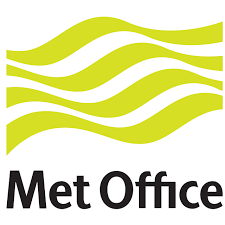 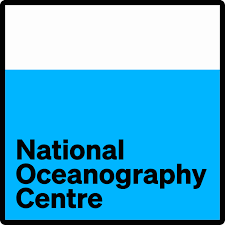 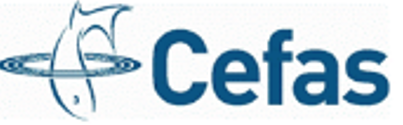 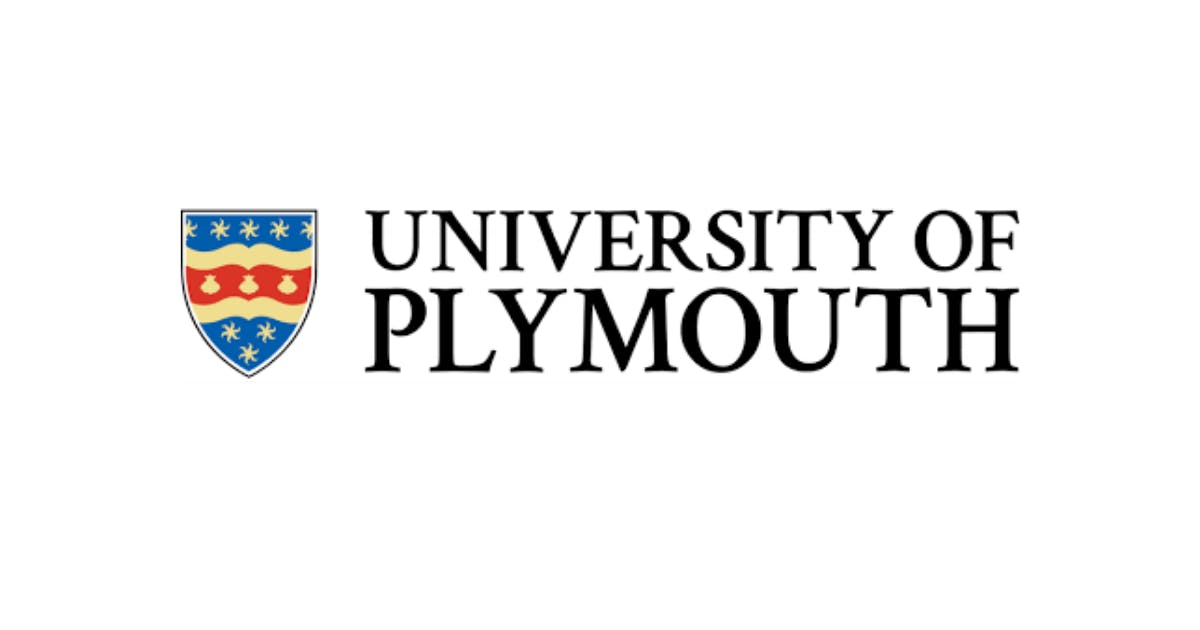 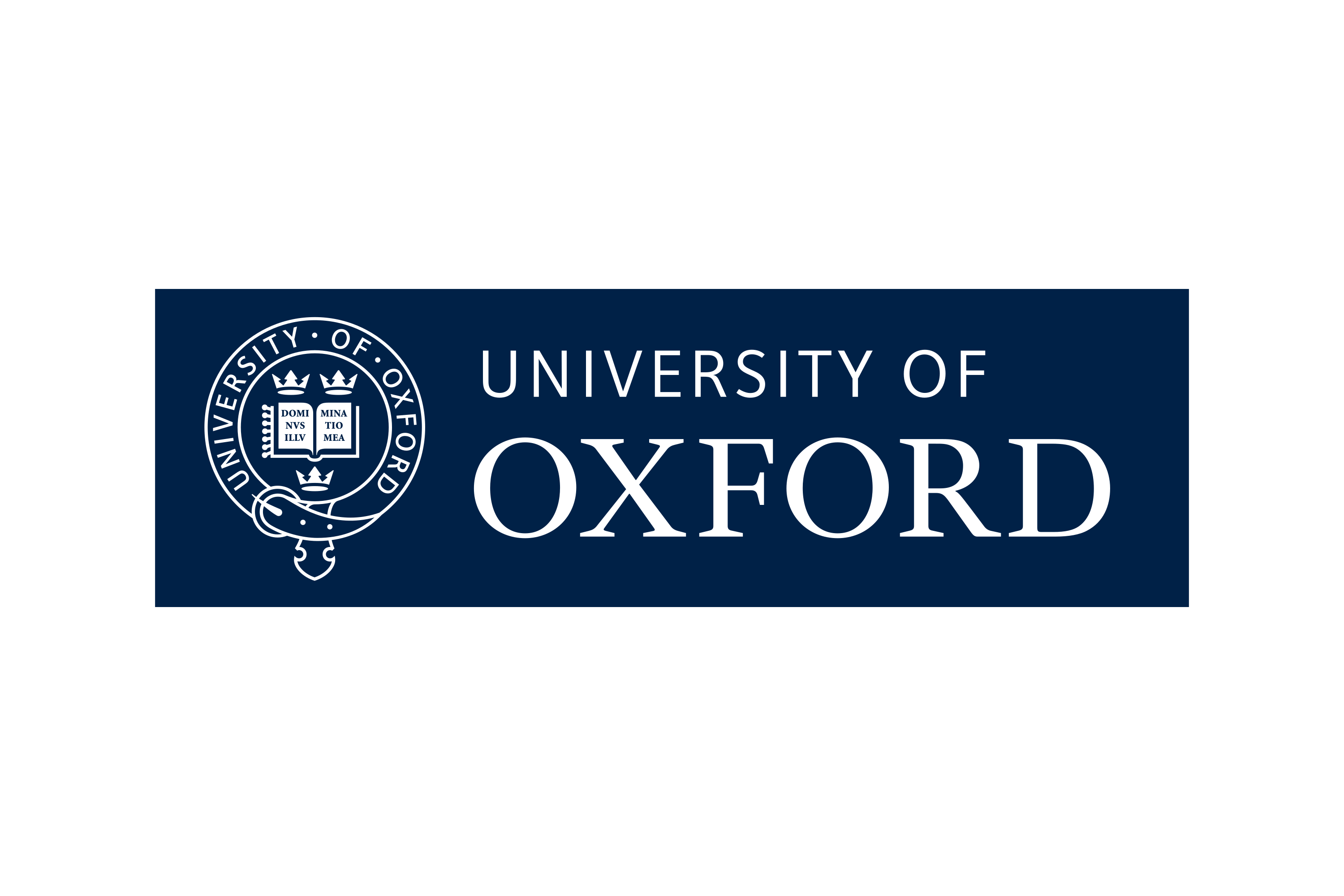 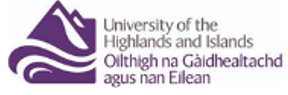 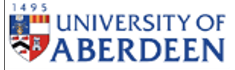 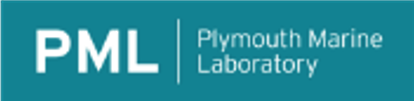 Co-design & co-delivery
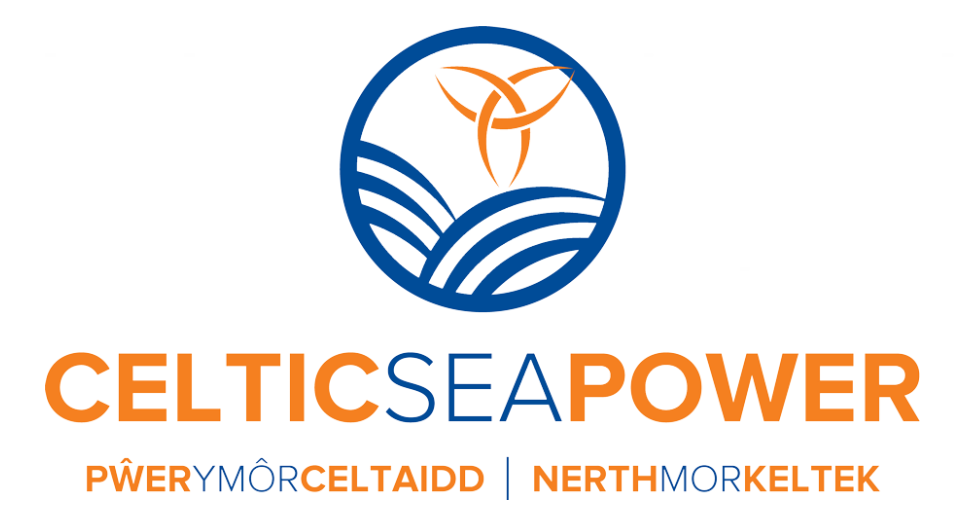 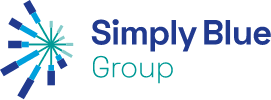 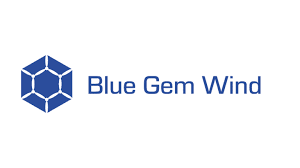 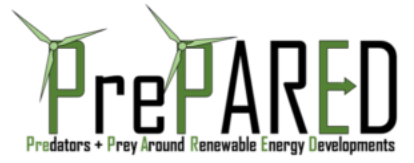 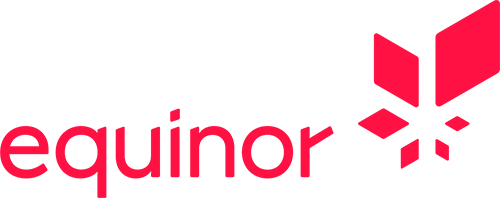 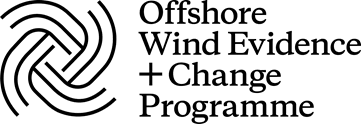 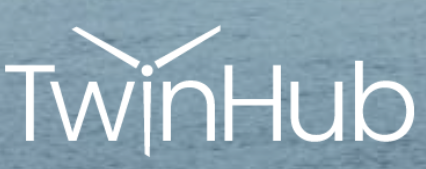 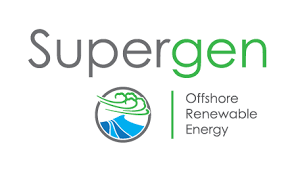 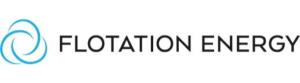 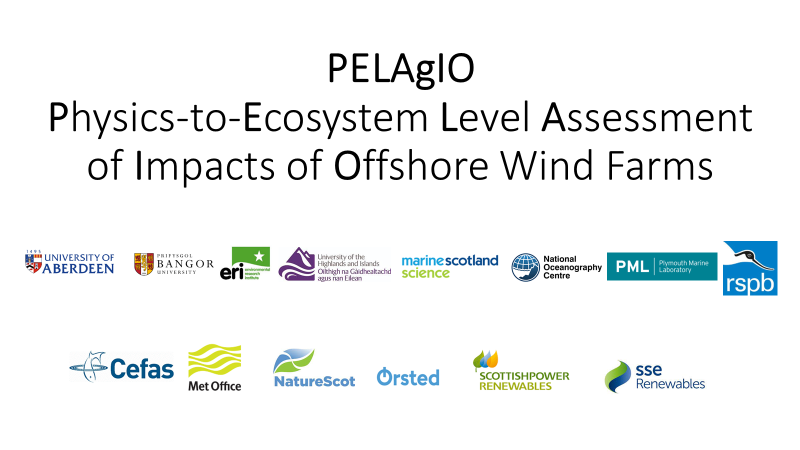 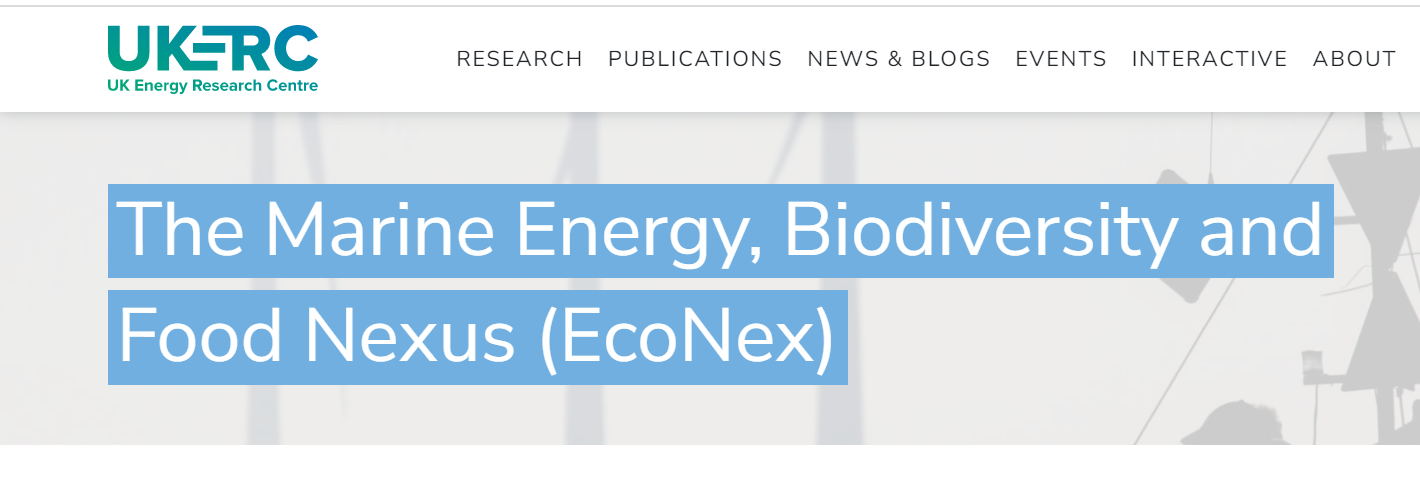 PELAgIO
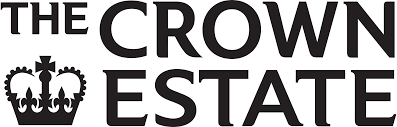 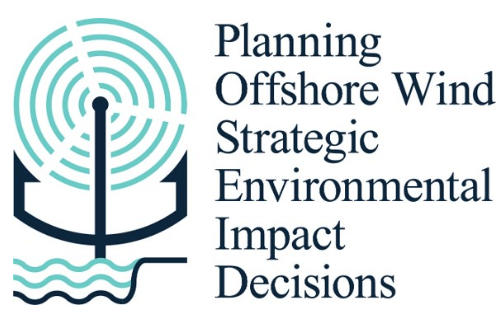 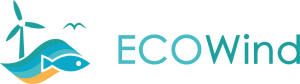 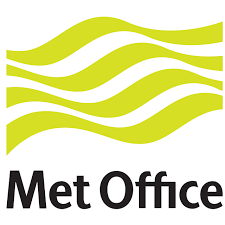 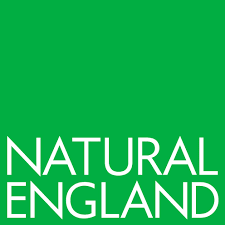 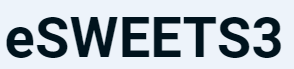 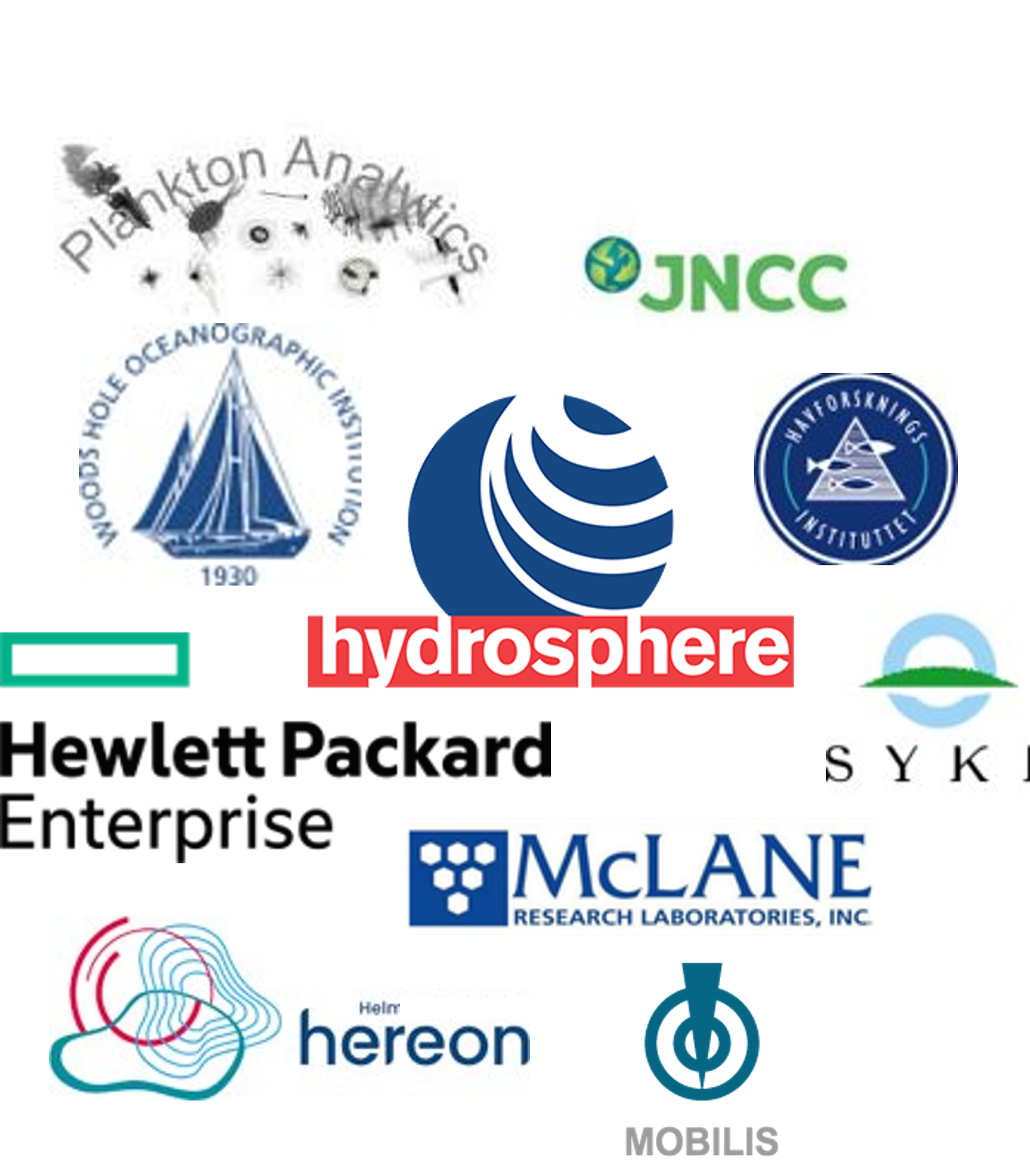 iFLOW
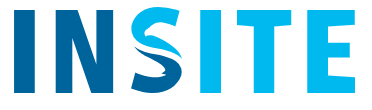 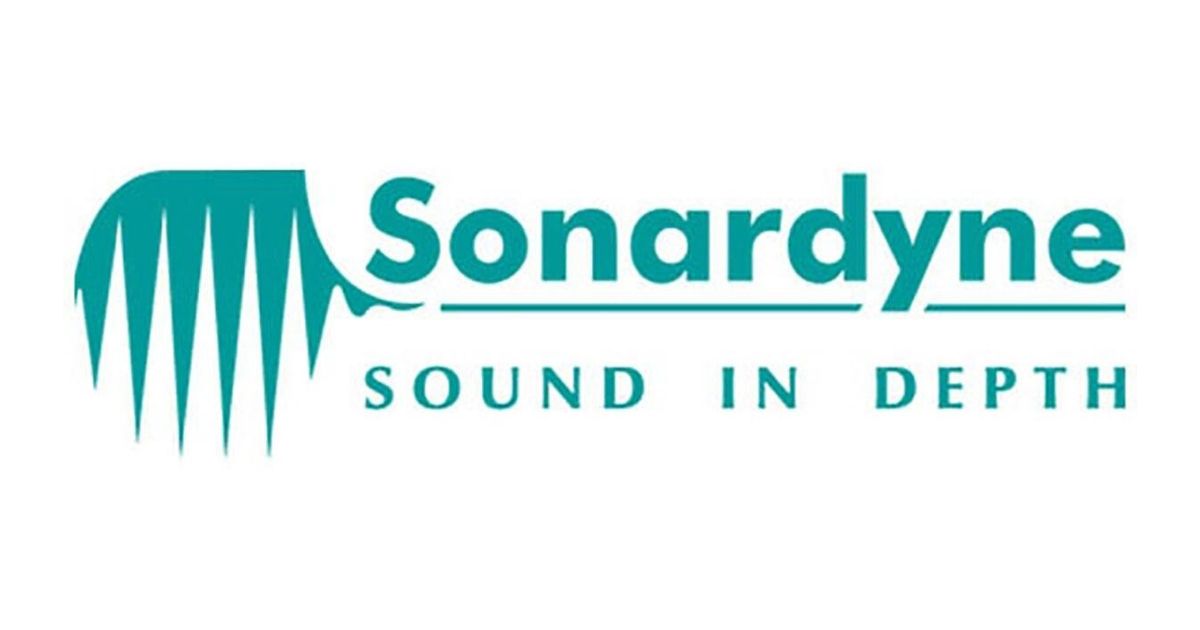 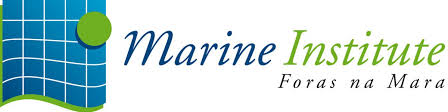 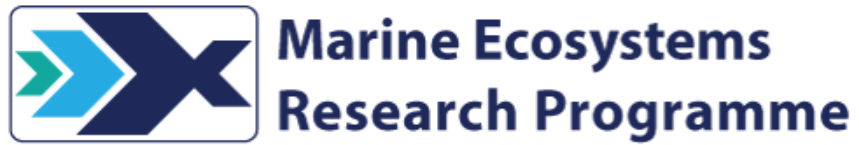 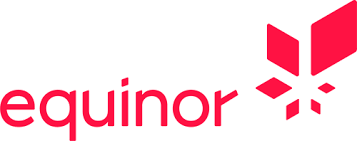 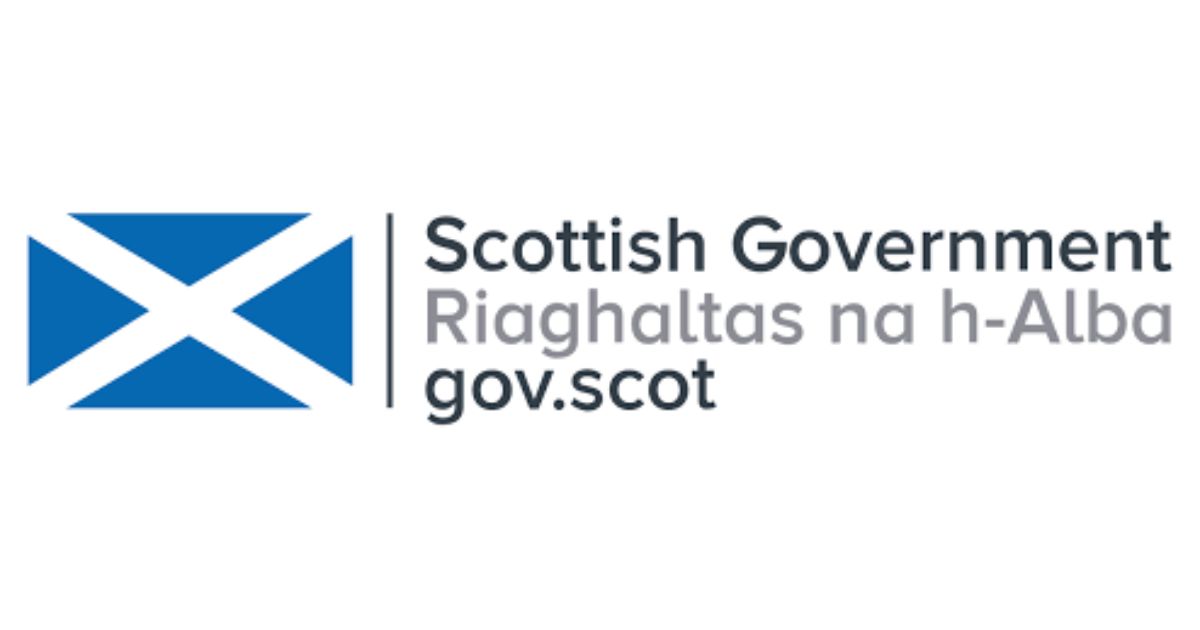 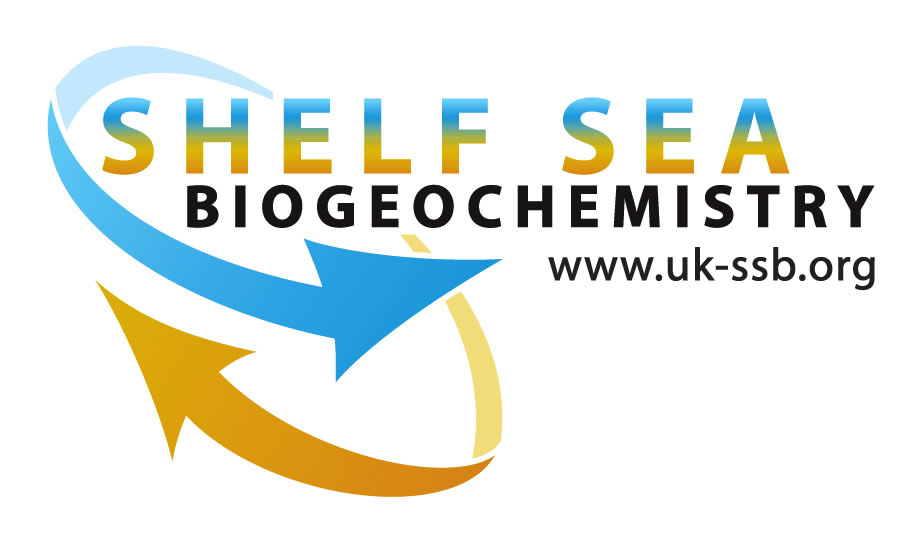 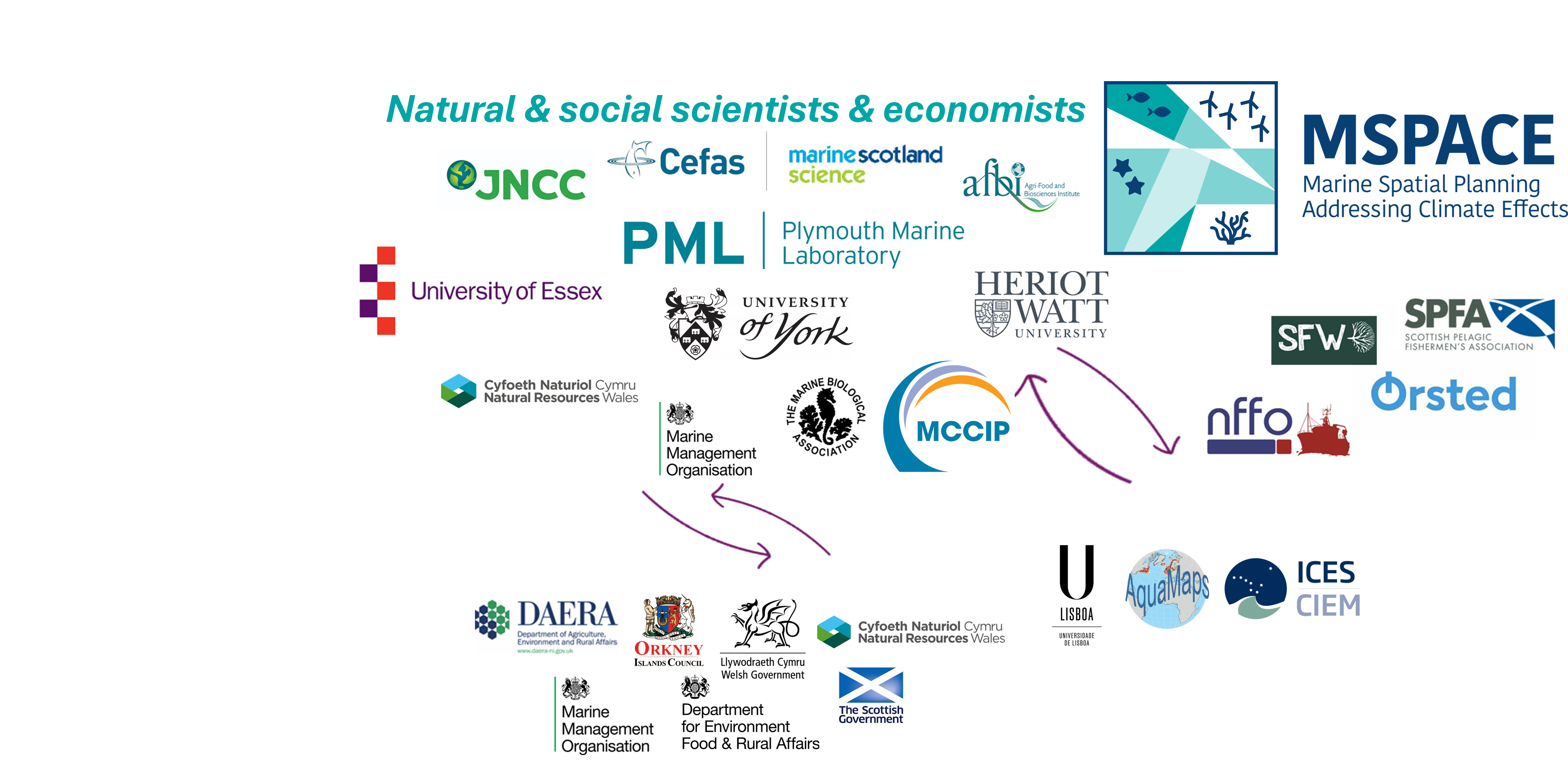 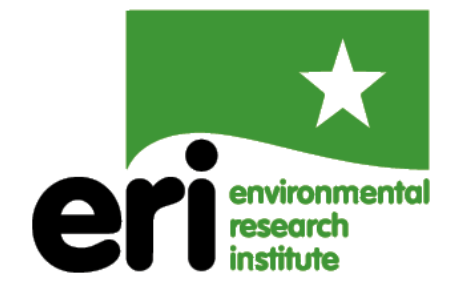 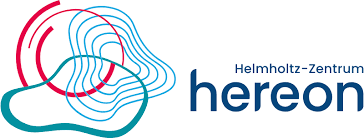 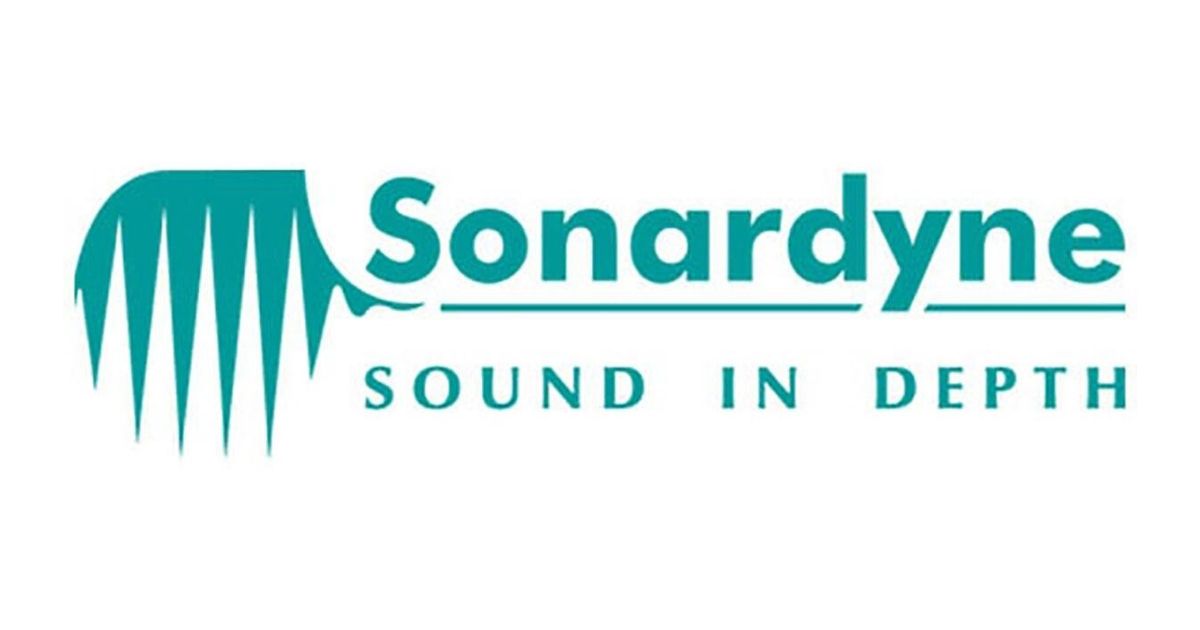 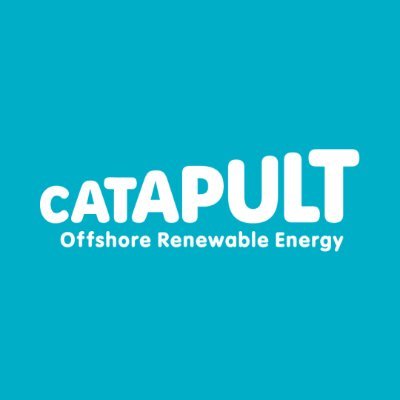 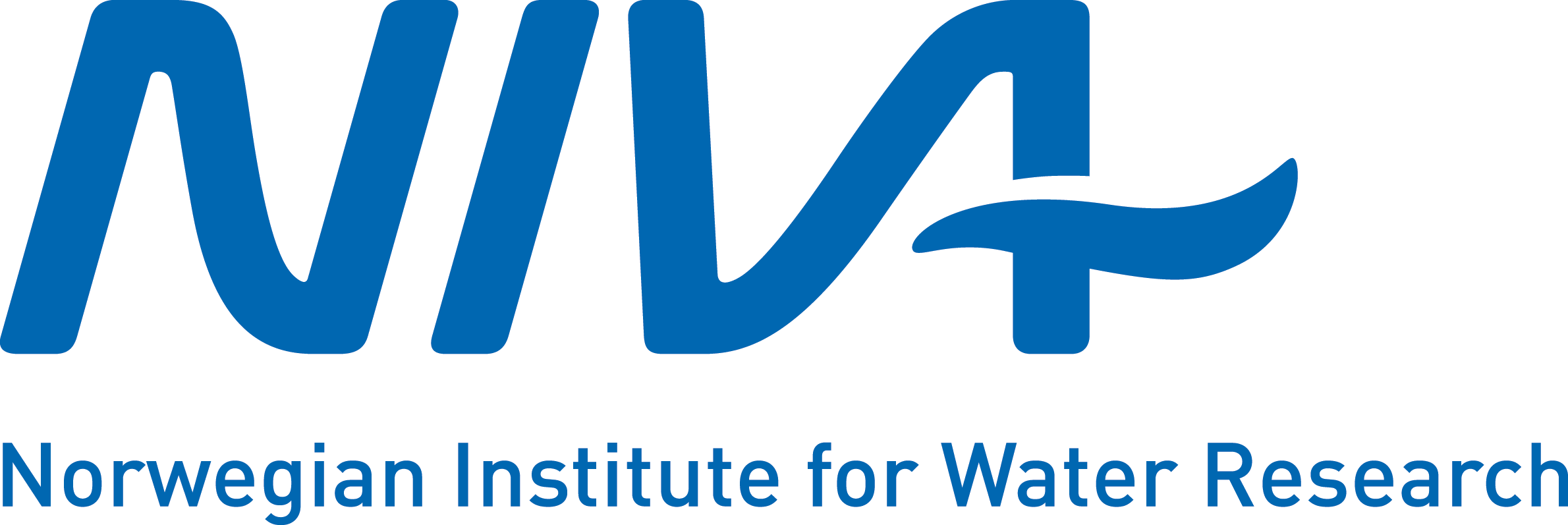 APICS
Why?
H1: On a local scale within FLOW farms, mixing will increase and drive change within local primary productivity, phytoplankton community dynamics and fish, bird and mammal abundance and behaviour.
H2: On a regional scale (up to 100 kms), FLOW will result in a less energetic atmosphere and modified ocean currents, with immediate effects on mixing, primary production, plankton community structure and higher trophic levels and ecosystem function. These changes present a legacy of cumulative effects for future years.
H3: Impacts over large-scale and long-term from expansion of FLOW will be modified by the changing use of our seas and by climate change, but the degree to which such impacts can be managed will be constrained by the pace and scale of UK energy infrastructure developments and public support for change.
How?
WP1: Co-Development & Co-Delivery (Palmer & co-PIs)
T1.1 Co-development with Stakeholders: SAG with M6 Stakeholder workshop.
T1.2 Data Architecture: working with MDE and MEDIN.
T1.3: Deliver Quantifiable Evidence: Technical workshop & solutions roadmap (M38), Stakeholder workshop (M44).
WP2: Optimal representation of FLOW in our models (Greaves, Nishino & Torres)
T2.1: FLOW-turbine parameterisation: in WRF/FVCOM (M18)
T2.2: FLOW-farm parameterisation: in UM/NEMO (M24)
T2.3: Predicting ecosystem impacts from FLOW in the Celtic Sea (M26-30)
T2.4: Contemporary and future climate regional scale impacts of FLOW: (M30-34)
WP3: Improving monitoring of ecosystem sensitivity to physical impacts from FLOW (Wihsgott & Clark)
T3.1: Quantify FLOW impacts on hydrodynamics, mixing and air-sea interactions: building on ECOWind (M18)
T3.2: Develop and test new ways to monitor and assess environmental effects of FLOW: utlising the SmartSound facility
T3.2.1 Resolve plankton sensitivity to environmental drivers: building on historical timeseries (M24)
T3.2.2 Uncrewed Surface Vehicle (USV) ecosystem monitoring demonstrator: including fisheries acoustics and eDNA sampler (M18-22)
T3.3:Regional autonomous monitoring system: demonstrator in the Celtic Sea working with partners (M30-34)
WP4: Impacts on fish and higher trophic levels (Williamson, Kooij & Robidart)
T4.1 Investigate mechanisms affecting local prey fish presence and behaviour around FLOW structures: partnering eSWEETS3 (M30)
T4.2 Quantify predator-prey interactions and marine mammal foraging behaviour around FLOW: building on iFLOW (M30)
T4.3 Develop and demonstrate autonomous ecosystem monitoring techniques for baseline and impact assessments: (M20&32)
WP5: Towards sustainable FLOW (Scott, Queiros & Watson)
T5.1 Dynamic Bayesian Network (DBN) model for the Celtic Sea (M30-36)
T5.2 Solutions for fisheries management: validating ‘what if?’scenarios with fishing industry (M34-40)
T5.3 Developing sustainable FLOW in the Celtic Sea: delivering decision support tools (DSTs) around ASPACE and ORIES (M36-44)
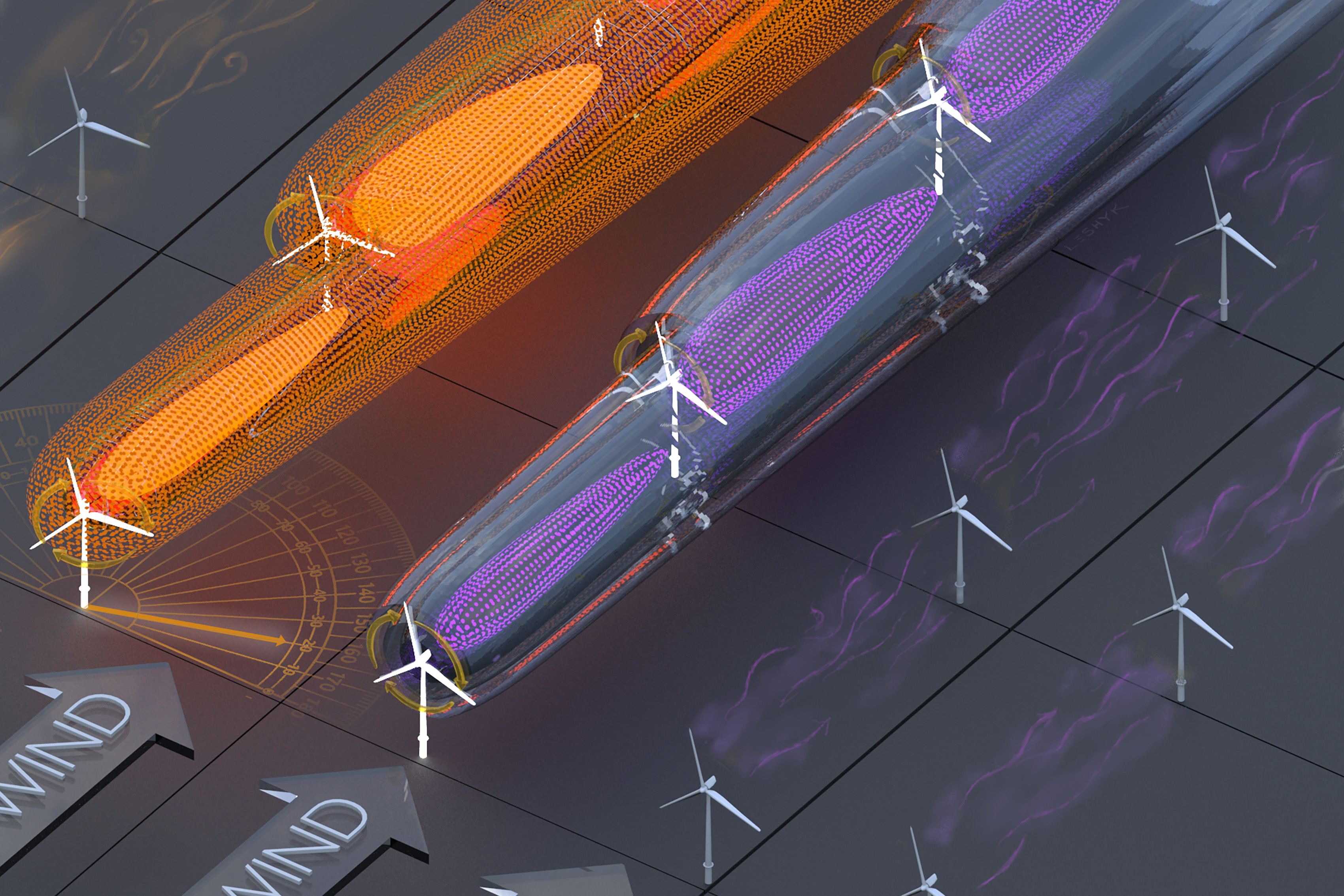 Delivering better models!
Regional scale
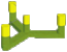 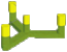 Farm scale
Turbine scale
WIND
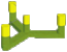 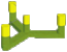 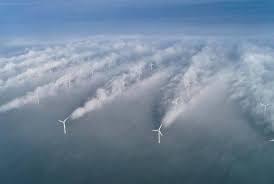 Shelf and decadal scales
WAVE
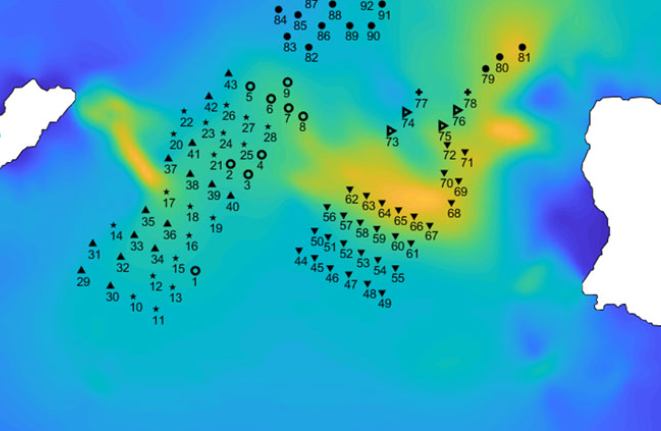 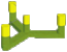 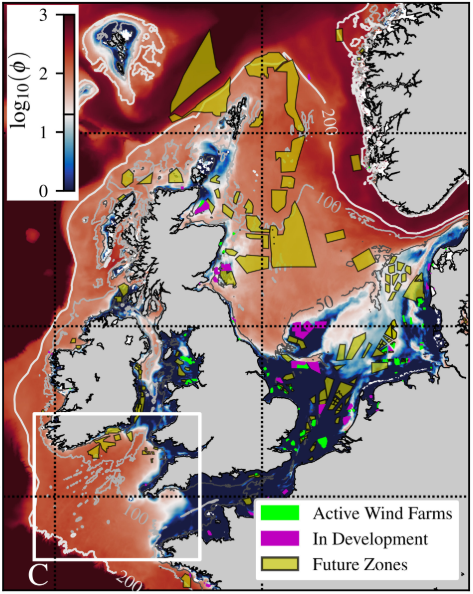 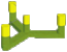 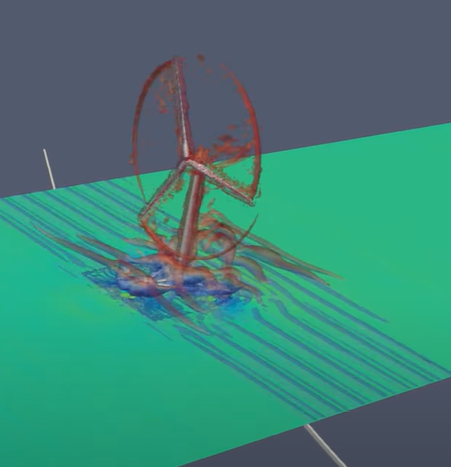 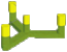 CURRENT
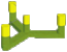 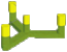 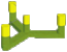 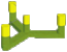 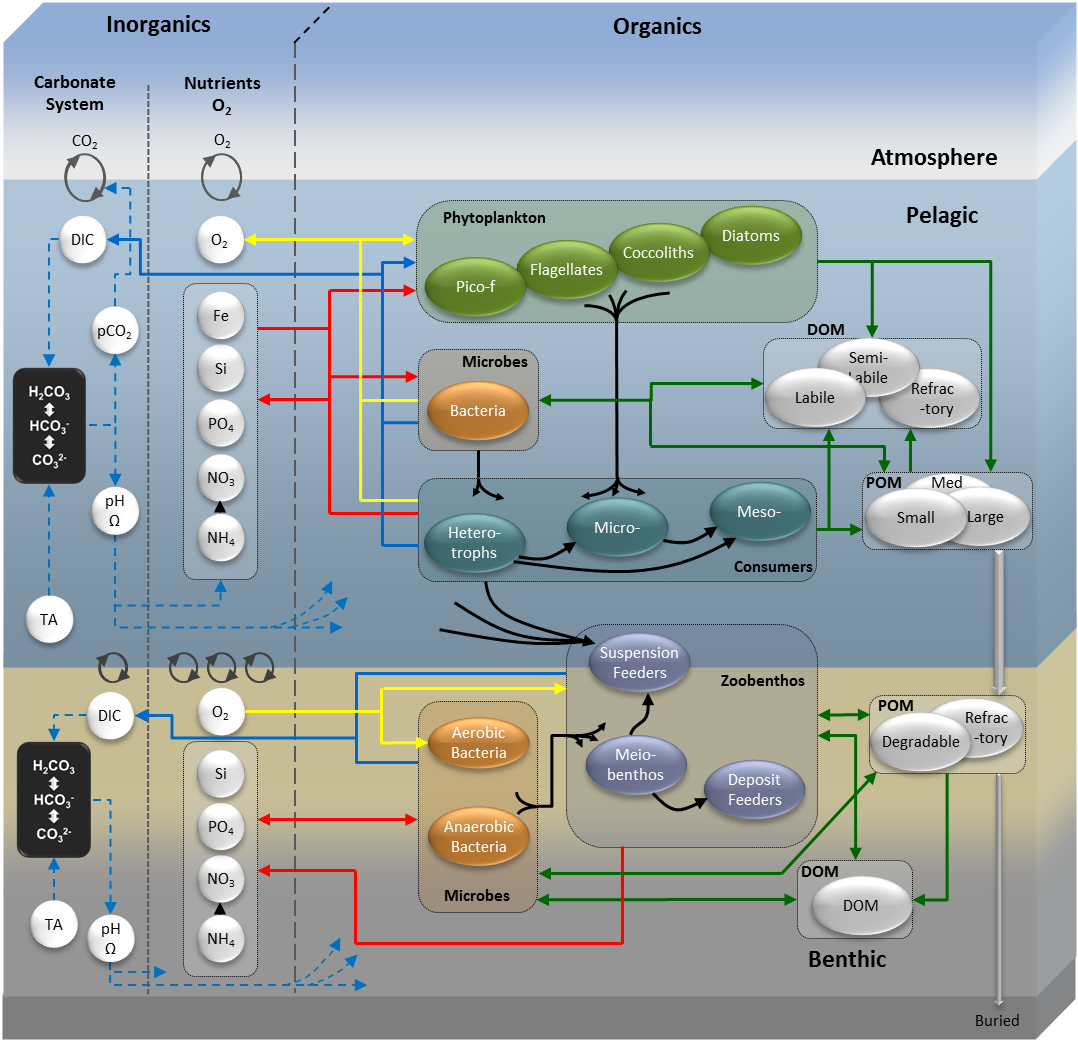 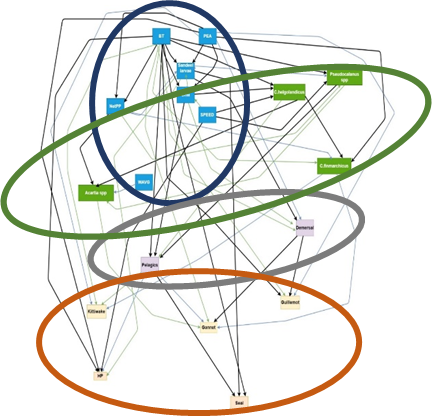 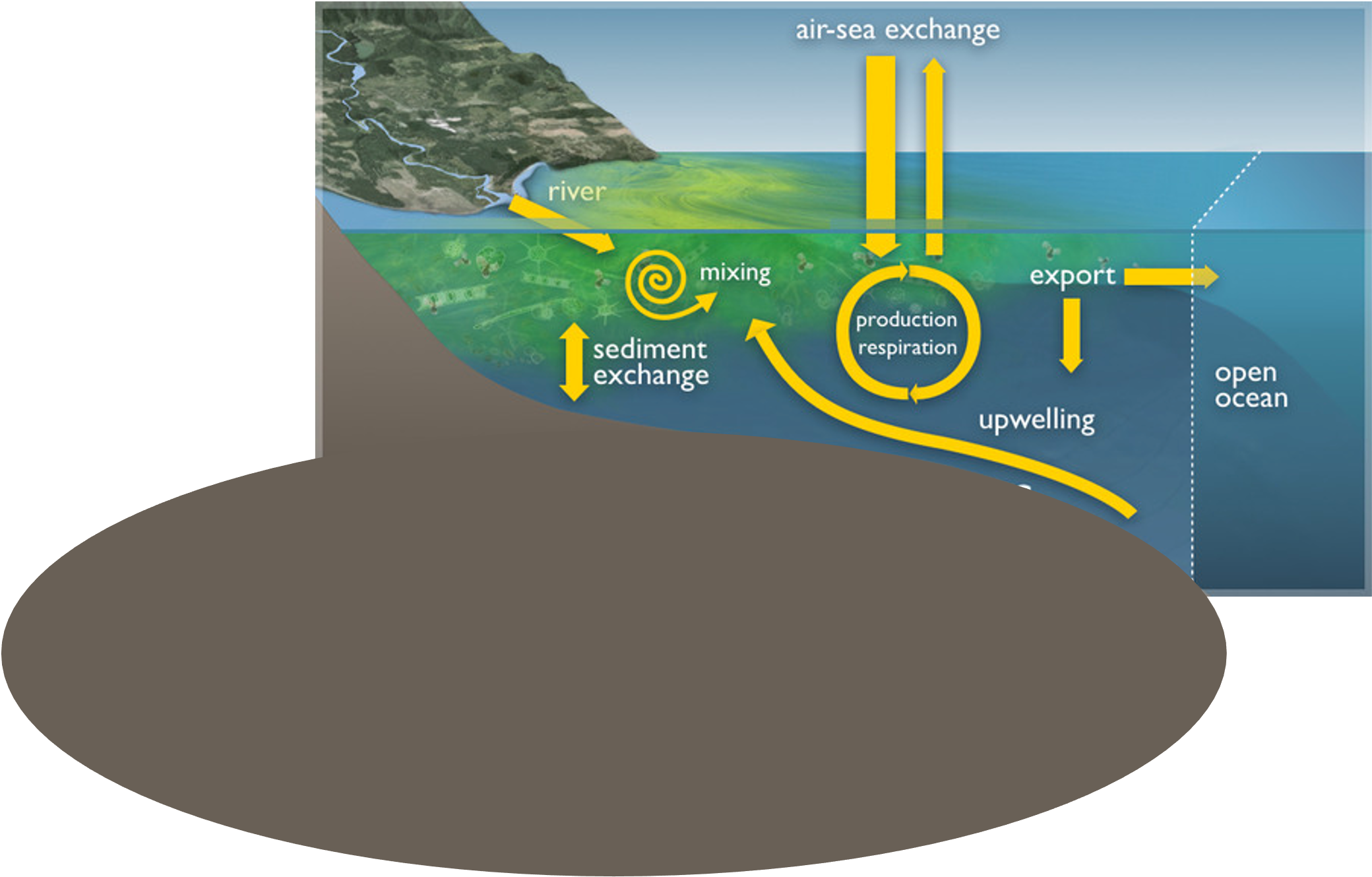 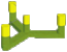 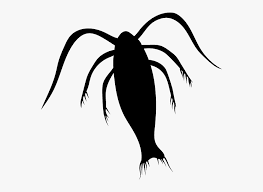 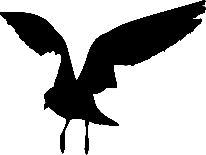 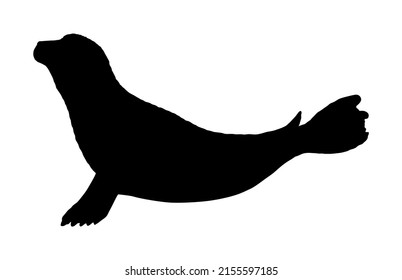 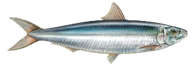 [Speaker Notes: https://www.youtube.com/watch?v=Dgpmdm9ONpE
https://royalsocietypublishing.org/doi/full/10.1098/rsta.2019.0502]
Innovative monitoring, working in partnership to provide better evidence
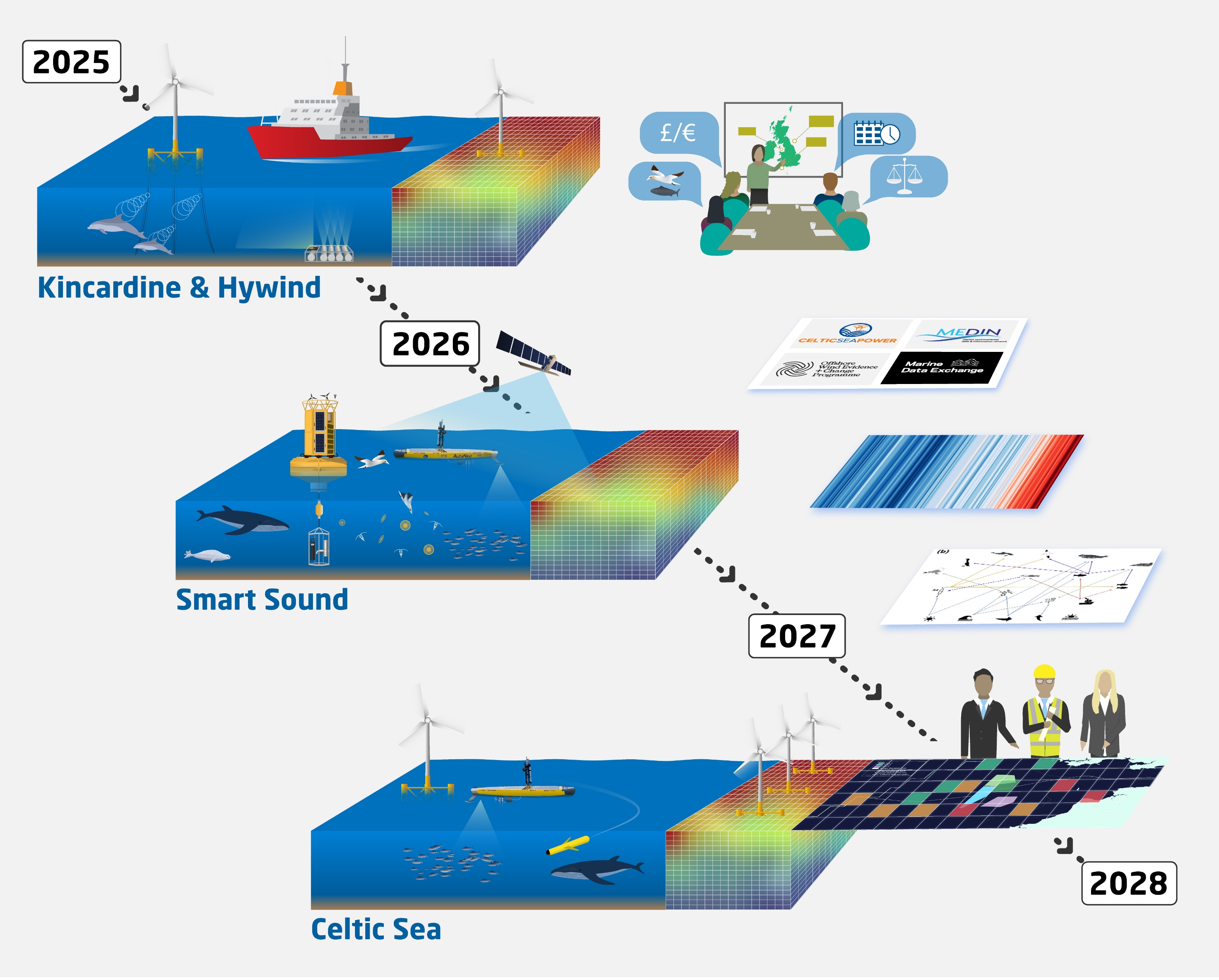 WP5: Towards sustainable FLOW (Decision Support Tools)
“… to  enhance the capabilities of planners, spatial managers and industry, to access evidence guiding sustainable development of FLOW”
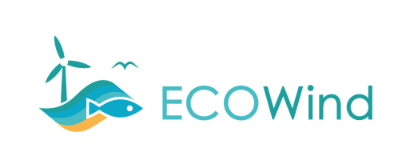 PELAgIO
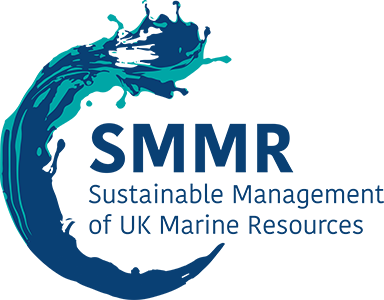 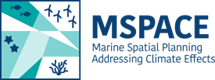 ORIES
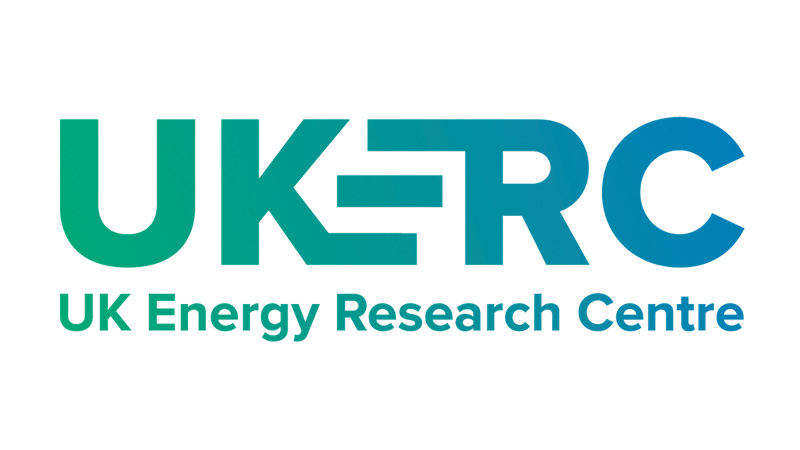 Dynamic Bayesian Network Model for population trends
AI assisted marine spatial prioritization
Explores our best available evidence 
to inform  sustainable spatial design that minimizes impacts & harness benefits e.g. potential for net gain
Identifies currently unknown drivers of system dynamics to inform future management & help harness benefits.
Whole system responses to FLOW
WP5: Towards sustainable FLOW (Decision Support Tools)
“… to  enhance the capabilities of planners, spatial managers and industry, to access evidence guiding sustainable development of FLOW”
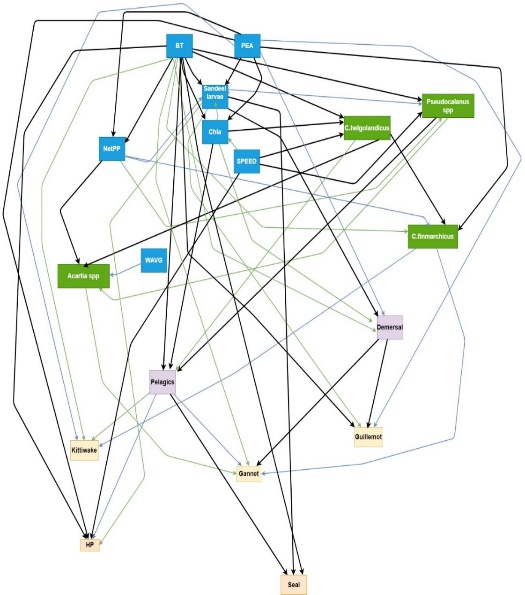 T5.1, T5.2
WP2: FLOW modelling
WP3: In situ FLOW pelagic monitoring
WP4 & 1: In situ FLOW fish, bird and mammal behaviour
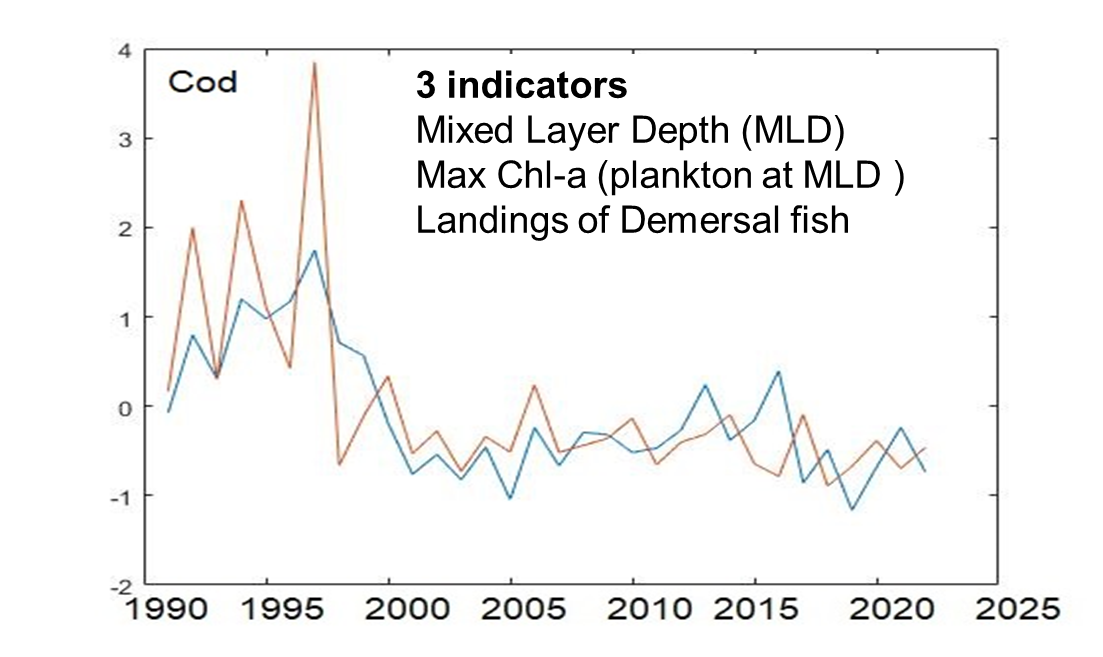 T5.2: Stakeholder workshop: co-existence and co-location outcomes in relation to commercial fisheries and 
FLOW to identify policy recommendations.
T5.1: Indicators: population projections (reflecting cumulative effects) to inform assessments of marine net gain.
Dynamic Bayesian Network Model
WP5: Towards sustainable FLOW (Decision Support Tools)
“… to  enhance the capabilities of planners, spatial managers and industry, to access evidence guiding sustainable development of FLOW”
T5.3
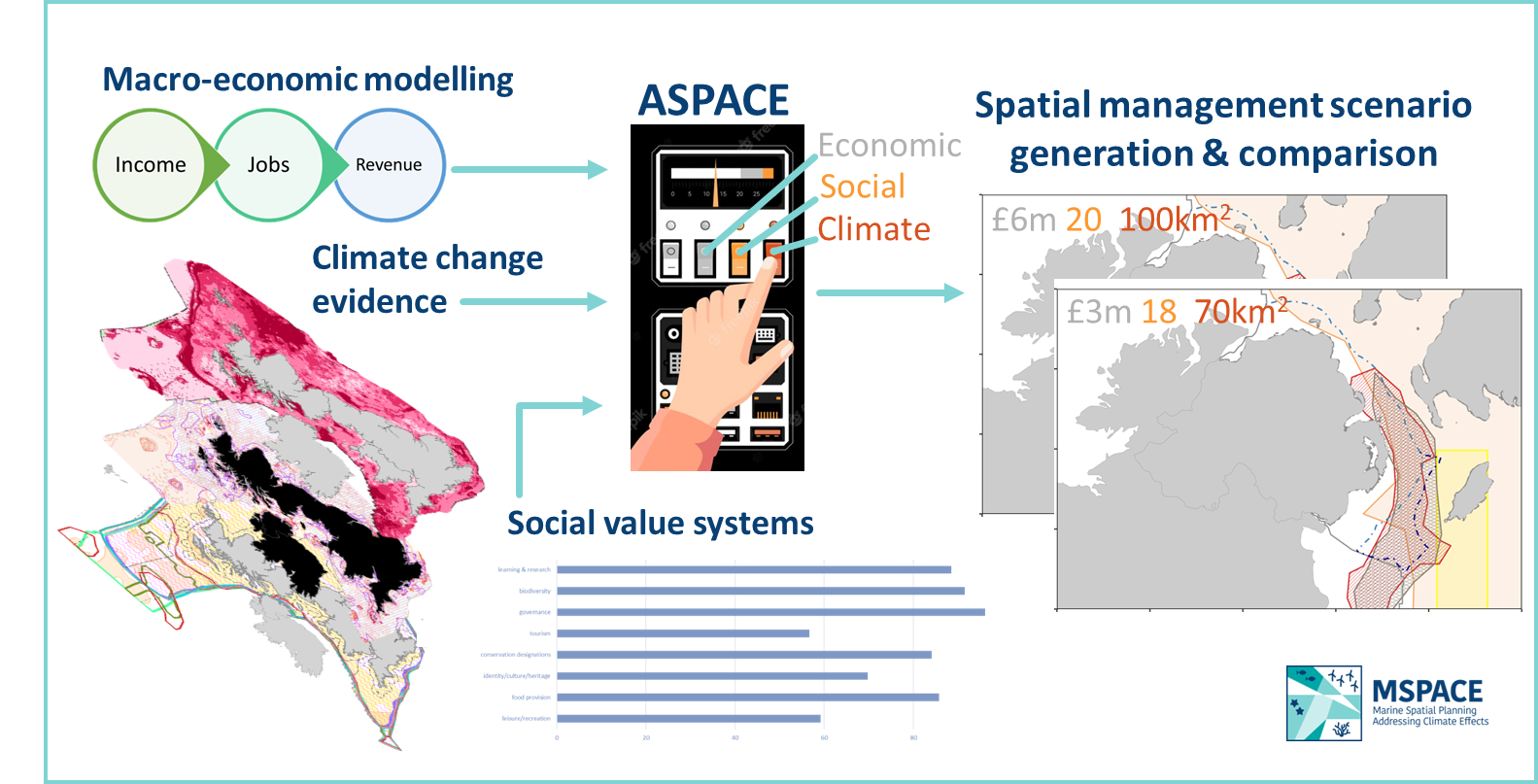 ORIES database
WP2: FLOW modelling
Co-developed (ASPACE workshop) Celtic Sea 
spatial management scenarios, 
optimising placement of FLOW toward policy recommendations:
 i) ecosystem change (WP2-4)
ii) climate change; 
iii) effects of FLOW on regional ecosystem 
Services & blue economy; 
iv) social values placed on marine space. 

Scenario scores: climate resilience, economic 
viability & social acceptance.
WP3: In situ FLOW pelagic monitoring
WP4 & 1: In situ FLOW fish, bird and mammal behaviour
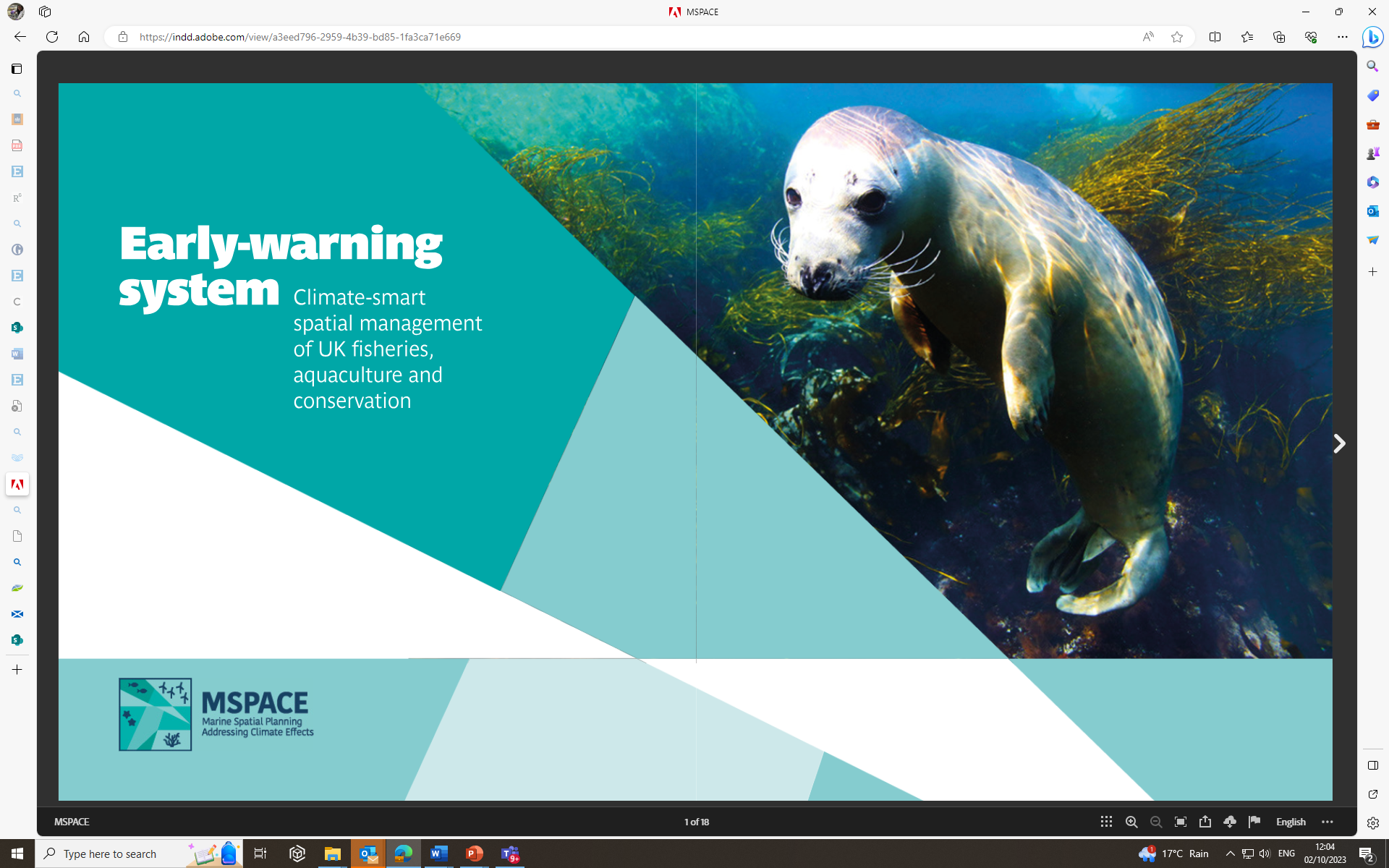 AI assisted marine spatial prioritization software
Engineering and Ocean Modelling Communities
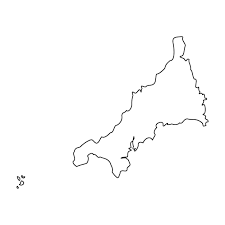 FLOW farm scale model data
FLOW regional scale model data
REP model outputs
FLOW turbine scale model data
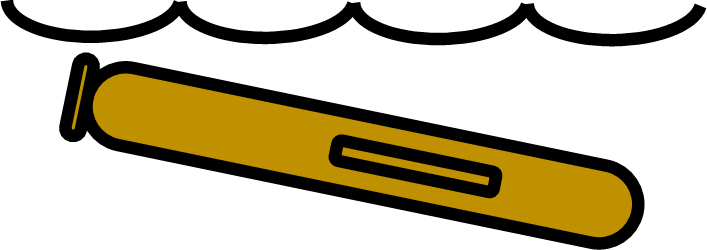 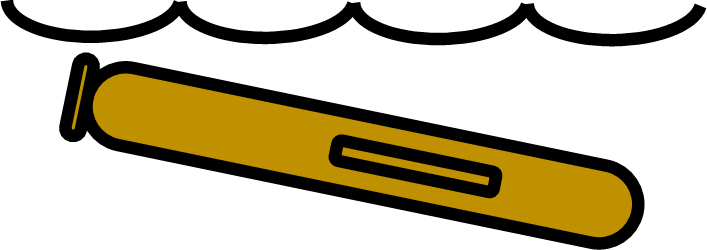 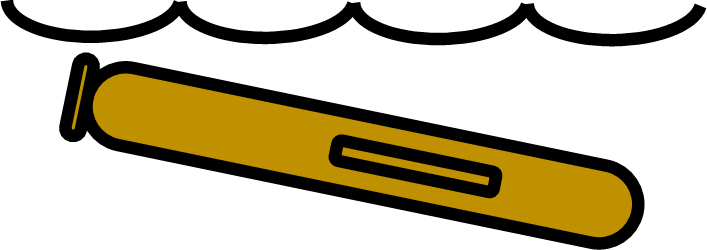 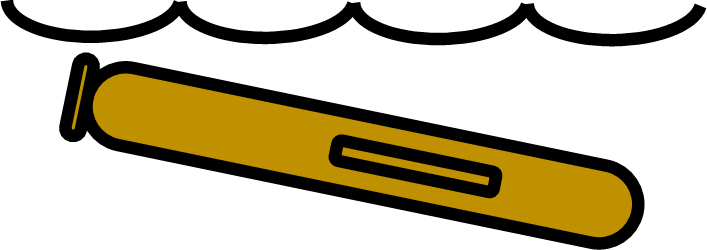 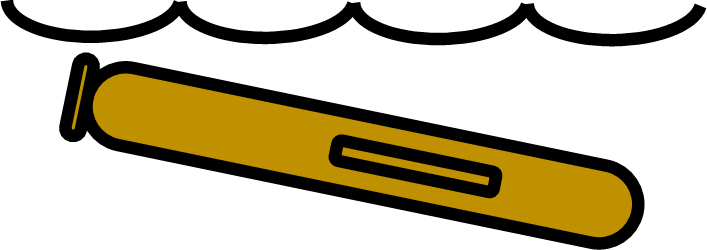 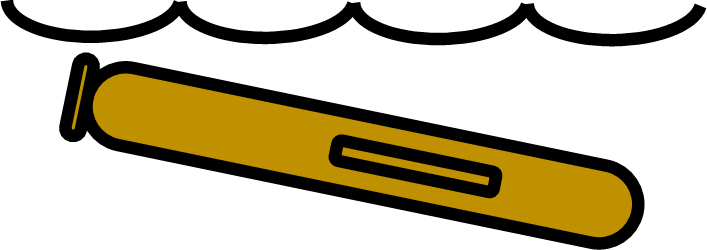 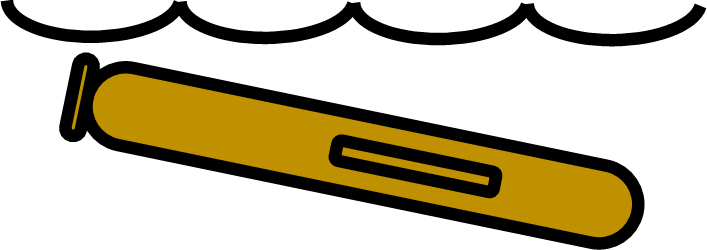 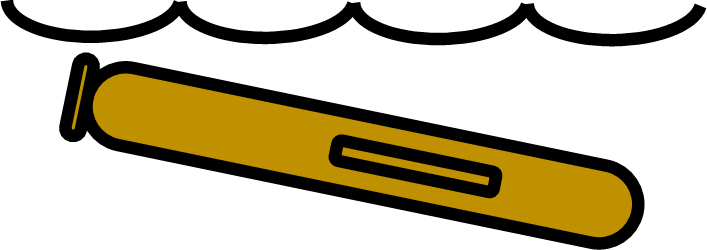 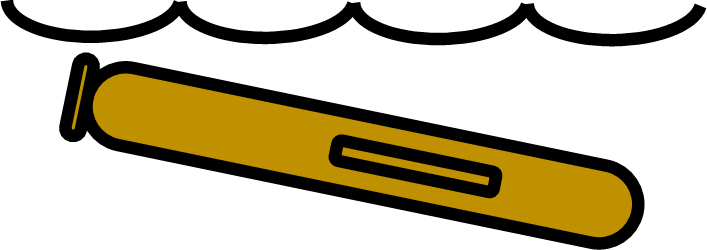 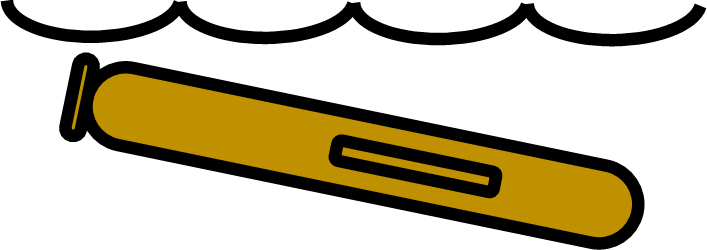 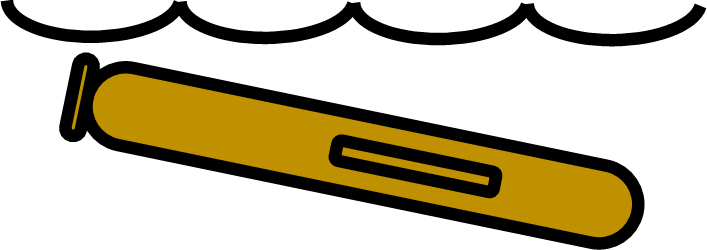 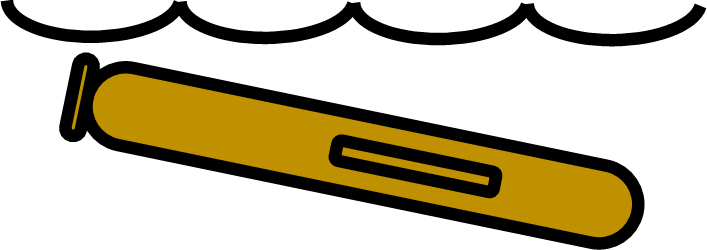 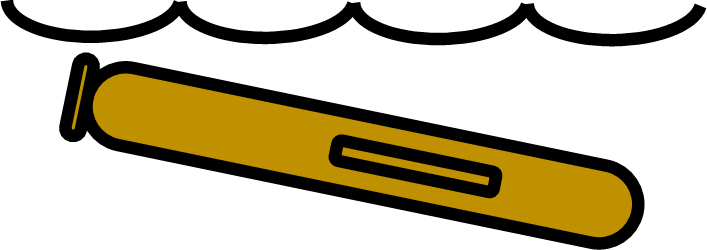 Data flow
Data flow
Data flow
A modular and standards-based data architecture;
core to enabling the exchange of information between project communities
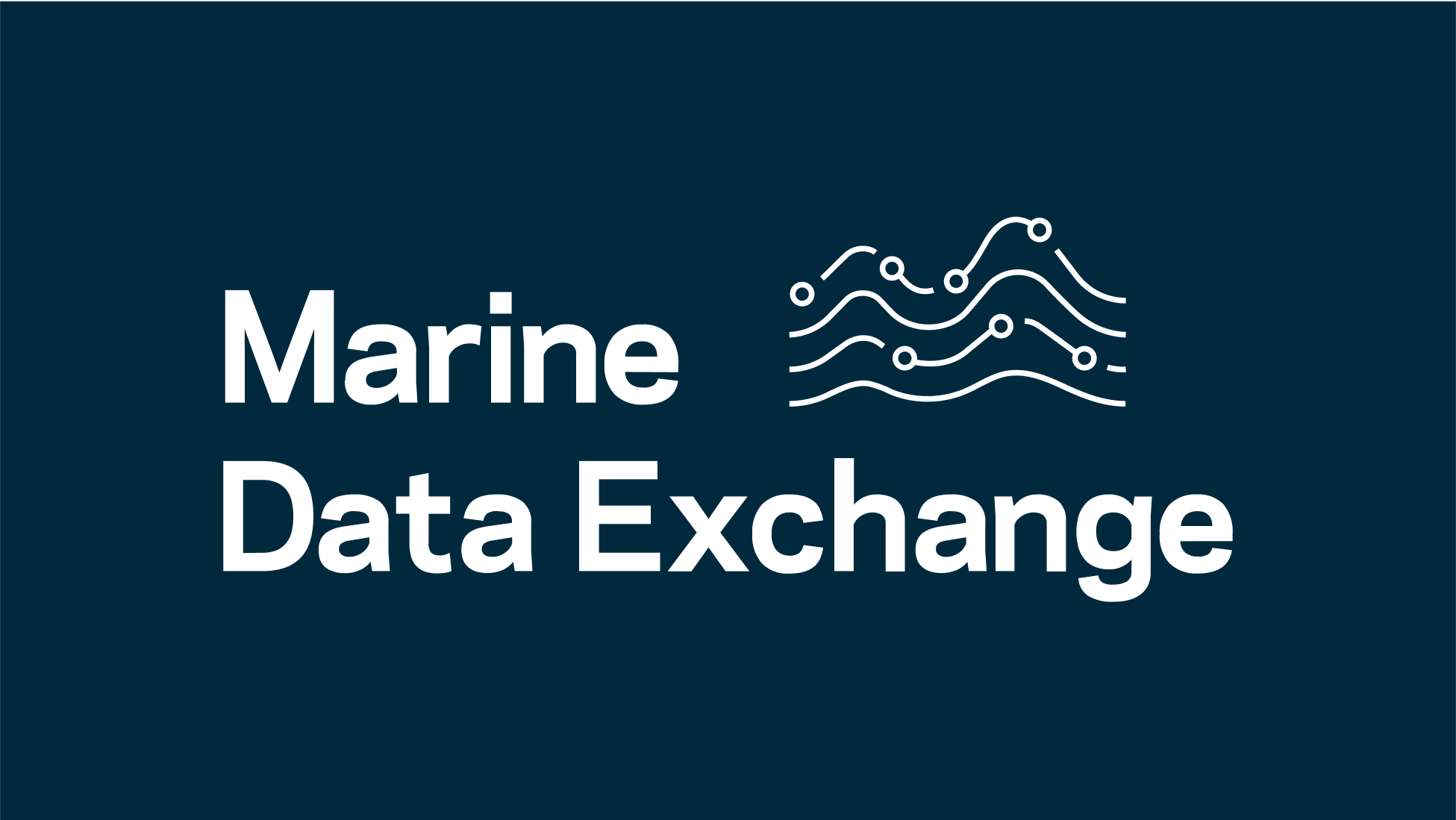 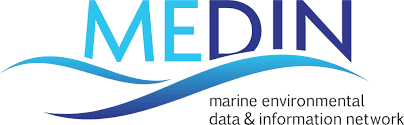 Data flow
Data flow
Data flow
Data flow
Data flow
?
Ecosystem Monitoring Communities
Fish and Higher Trophic Layer Communities
Decision Support Communities
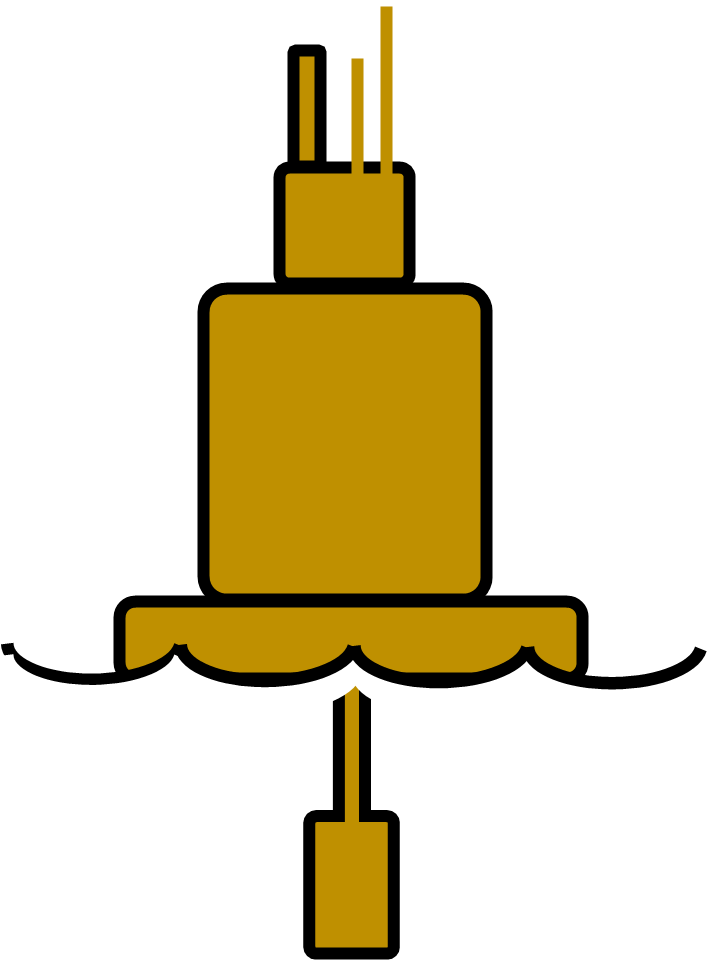 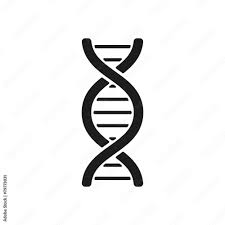 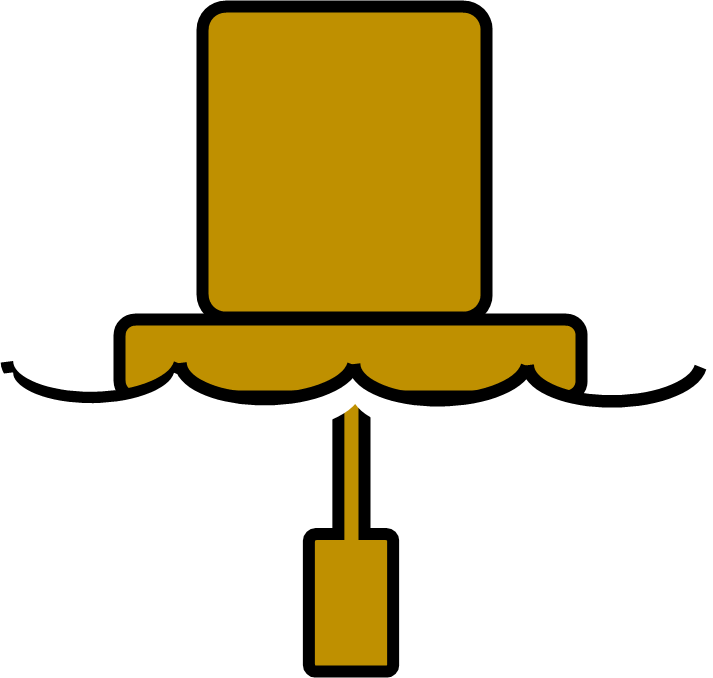 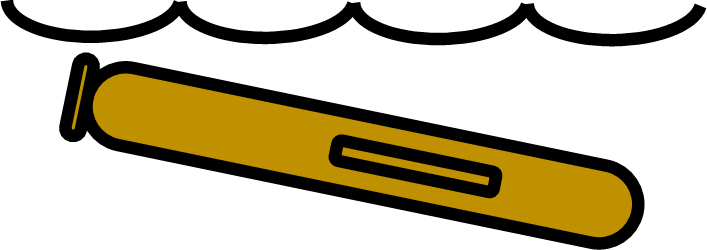 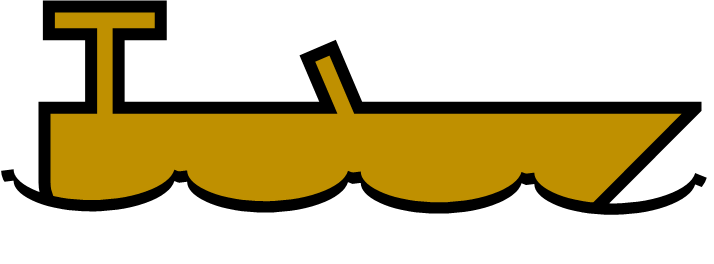 Glider data
USV data
WCO L4 data
eDNA data
Plankton imaging data
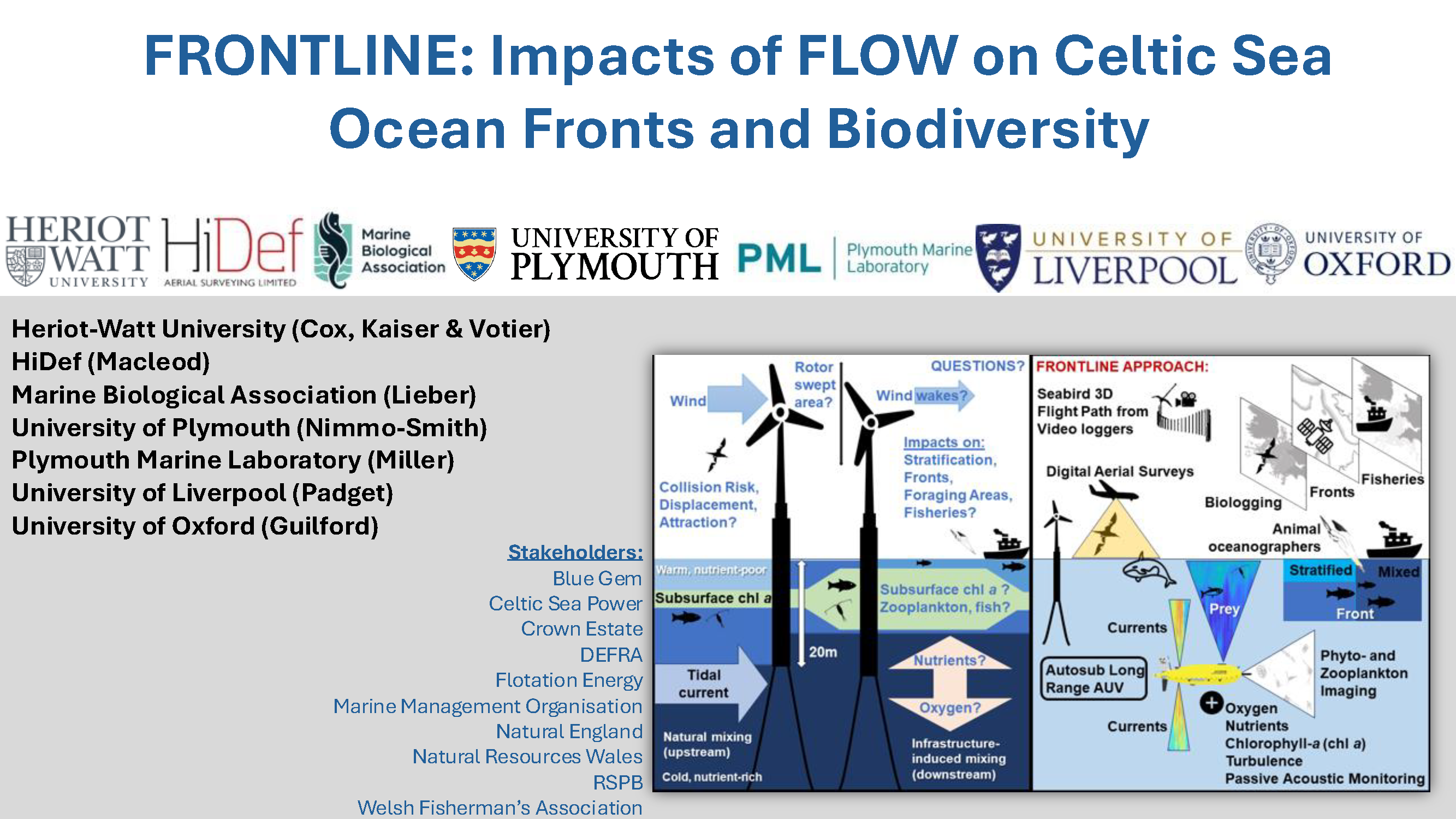 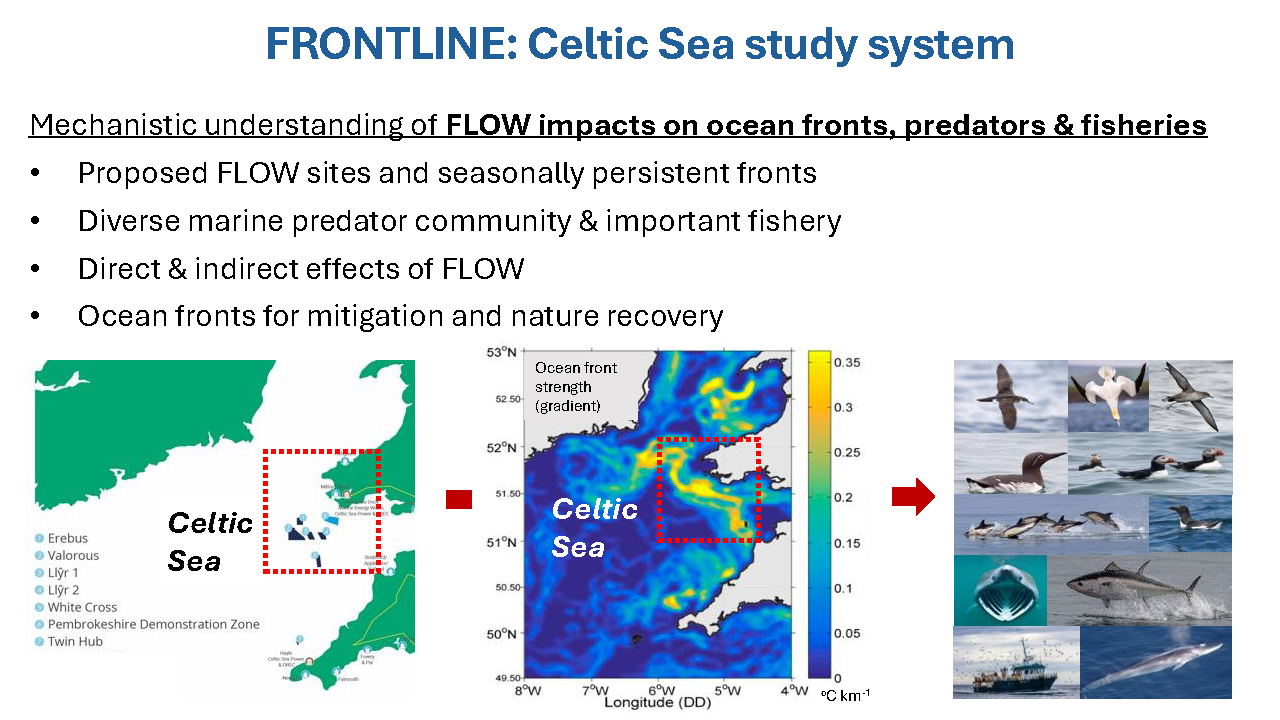 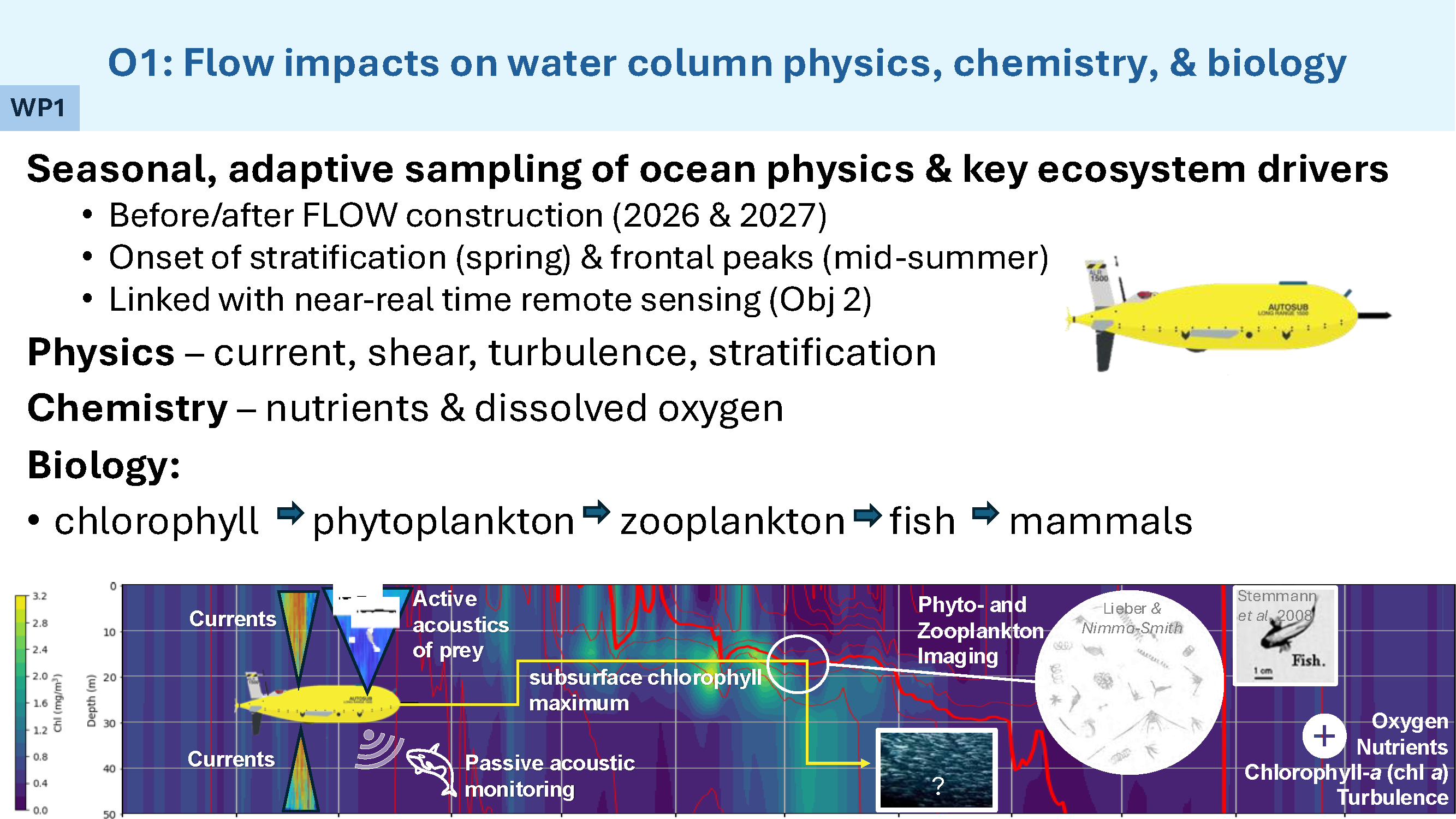 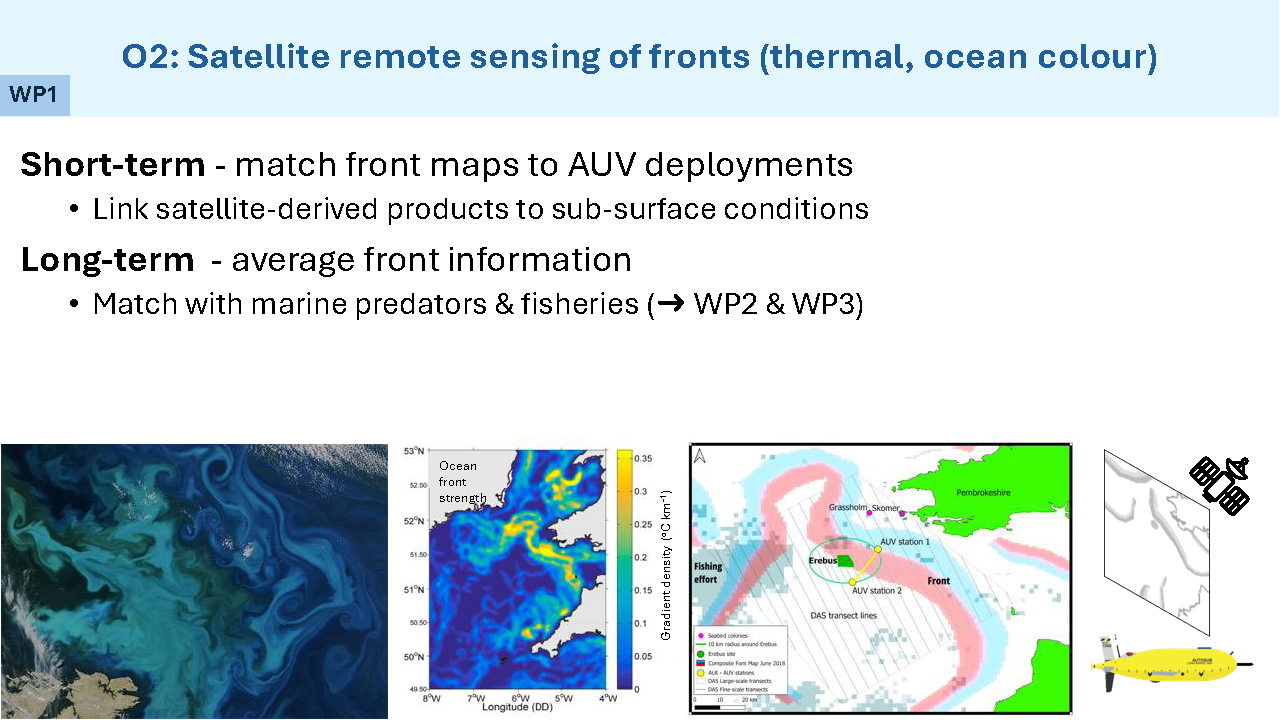 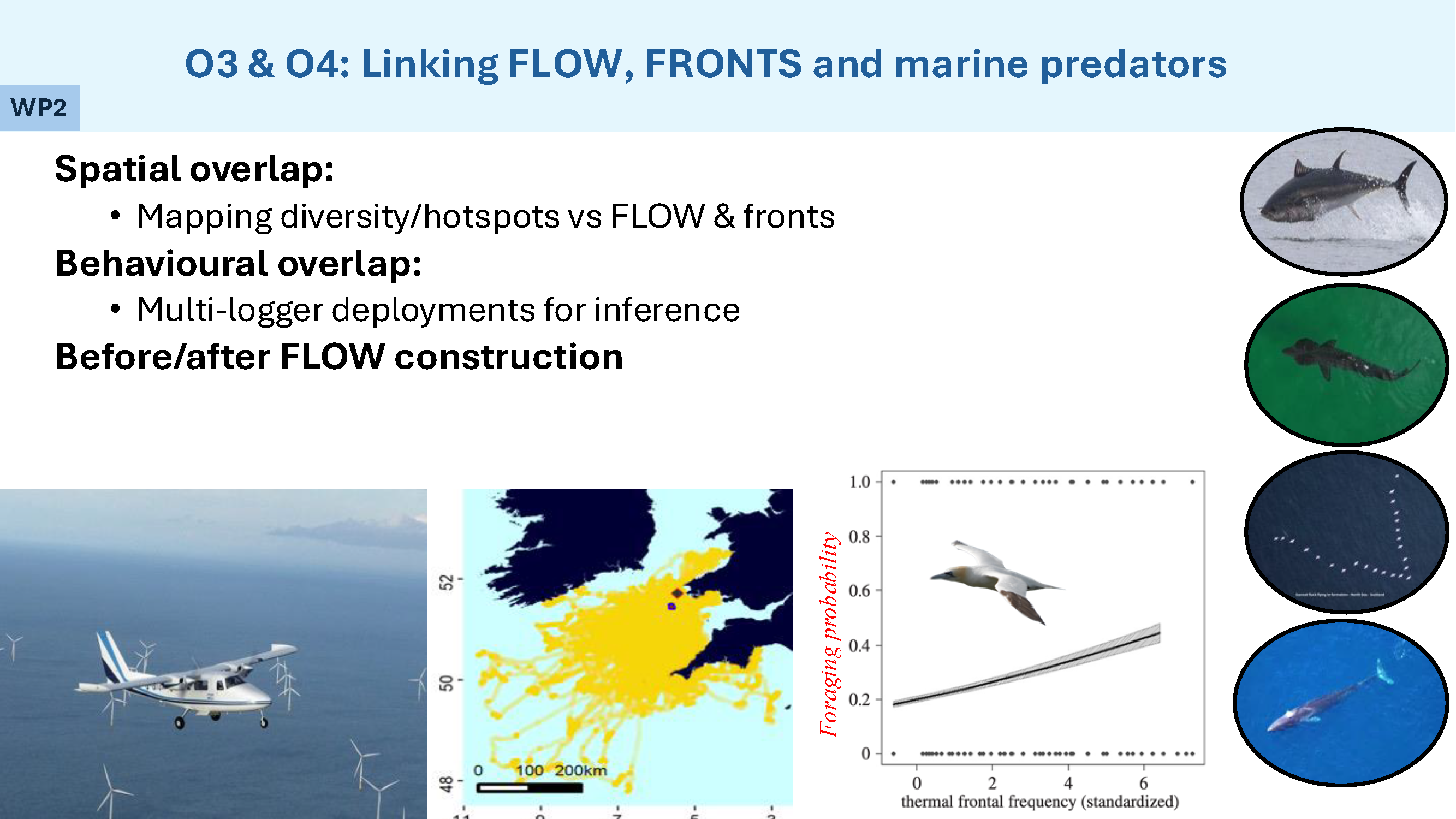 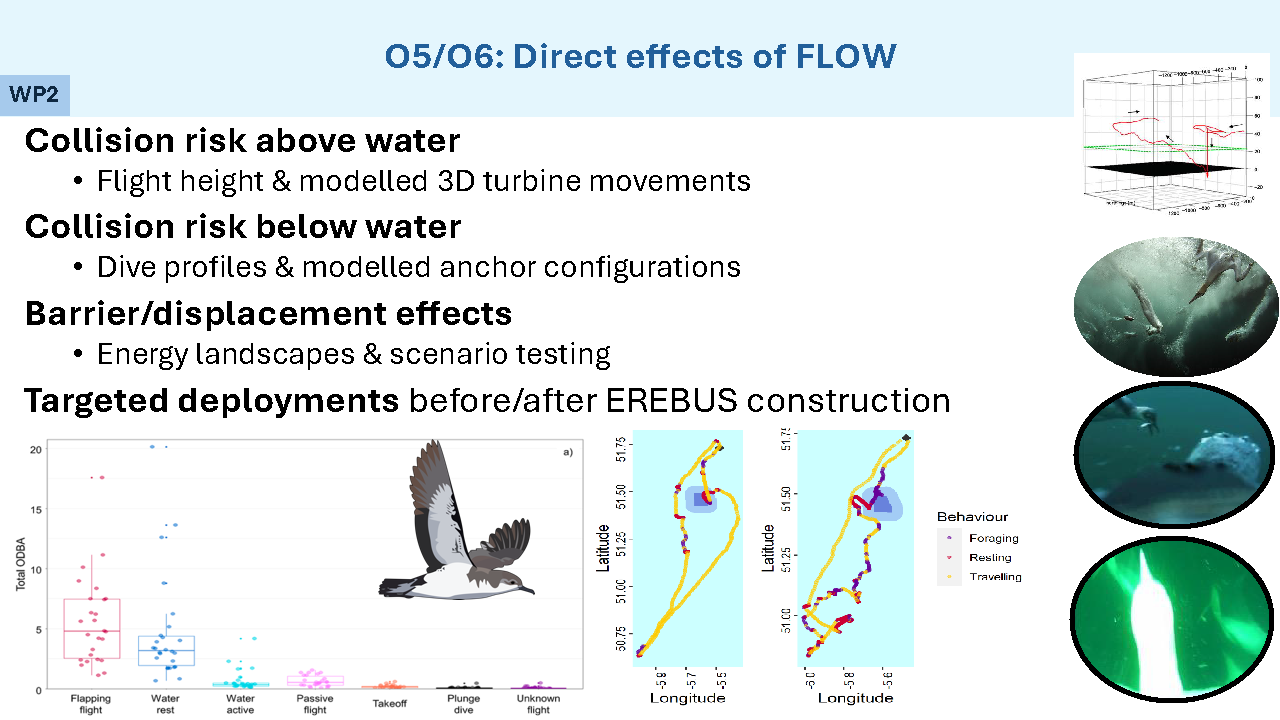 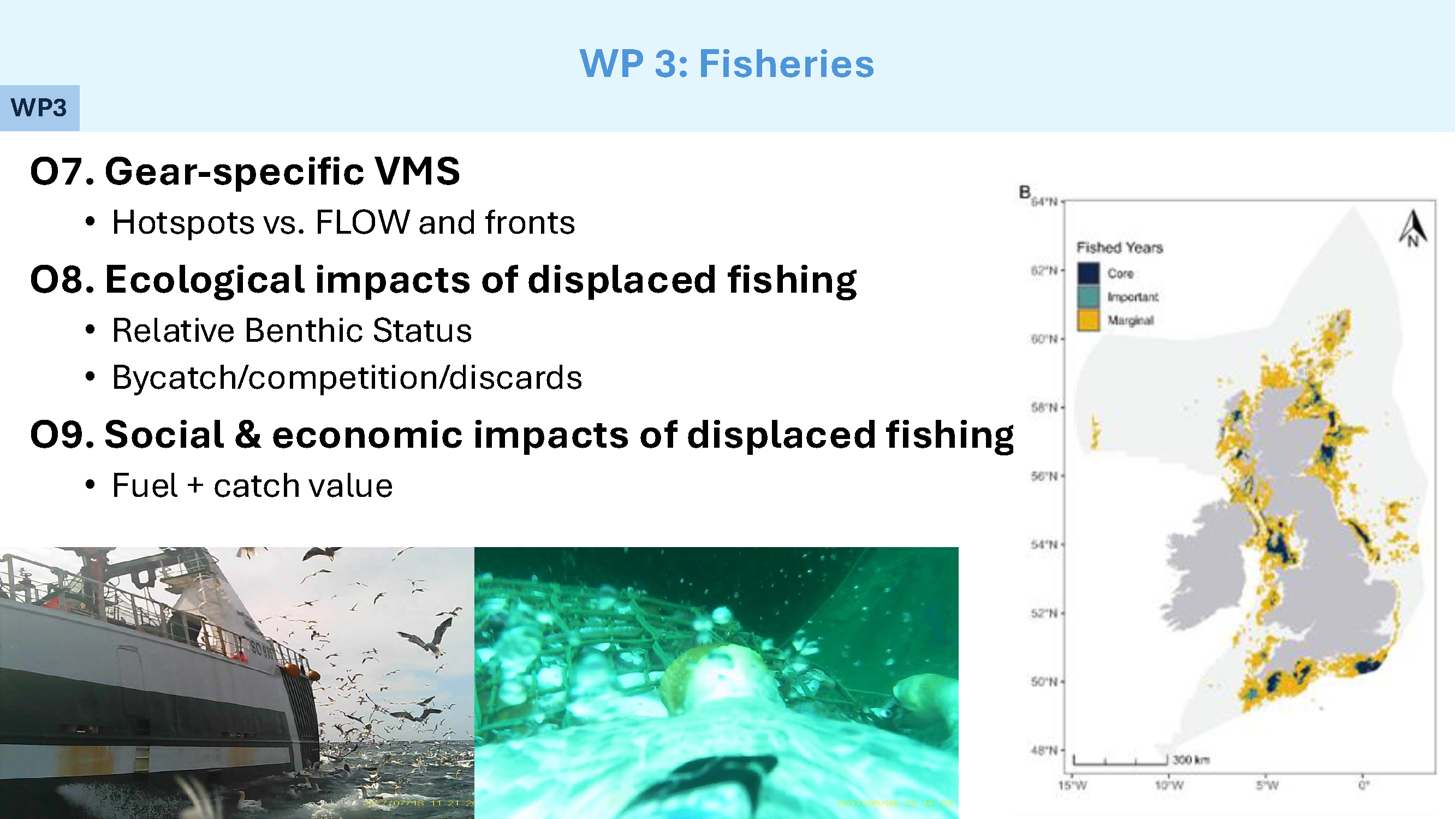 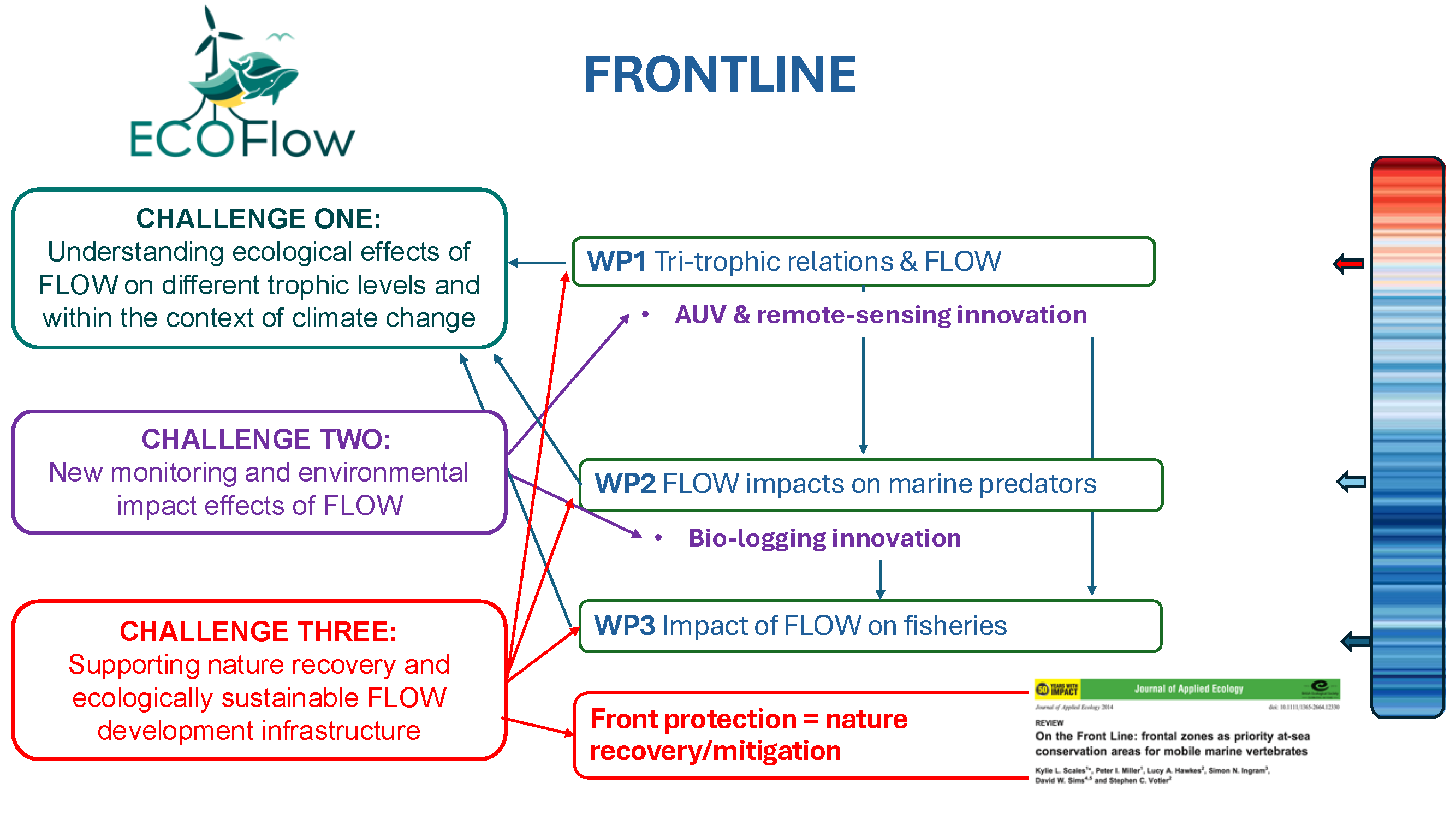 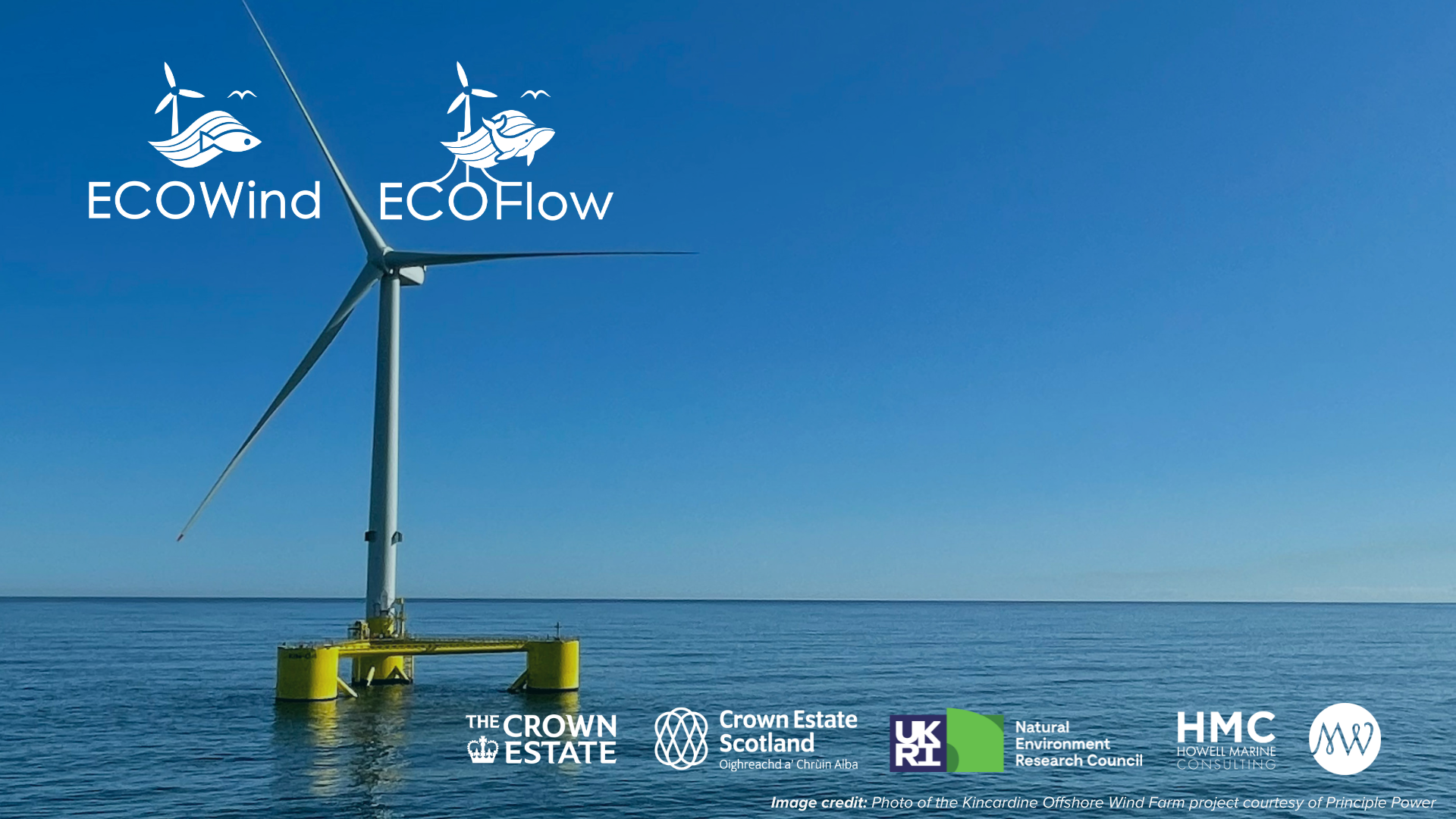 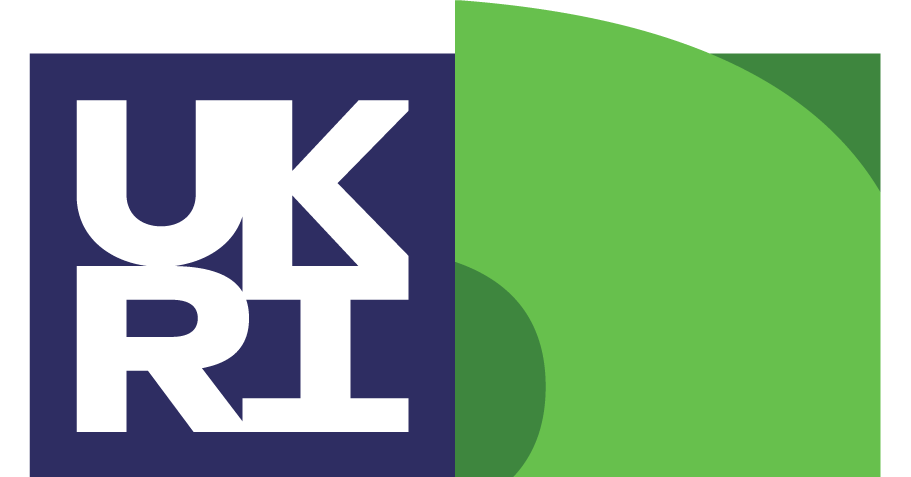 NERC £2.66 Million [2024-2027]
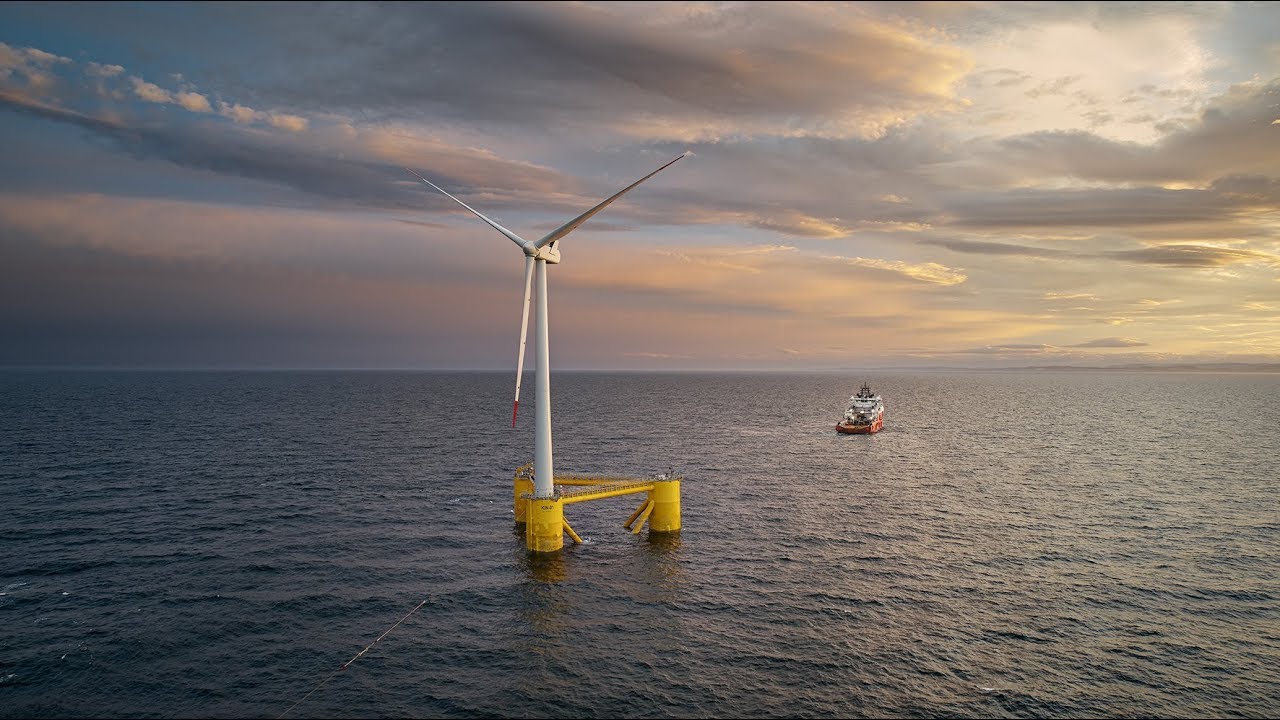 Enabling Sustainable Wind Energy Expansion in Seasonally Stratified Seas (eSWEETS3) 

How might ocean biogeochemistry respond to mixing around floating offshore wind farms?

PI: Jonathan Sharples

Universities of Liverpool, Southampton, Plymouth, Bangor, Aberdeen, Hull, East Anglia, SAMS, National Oceanography Centre and Marine Scotland Science
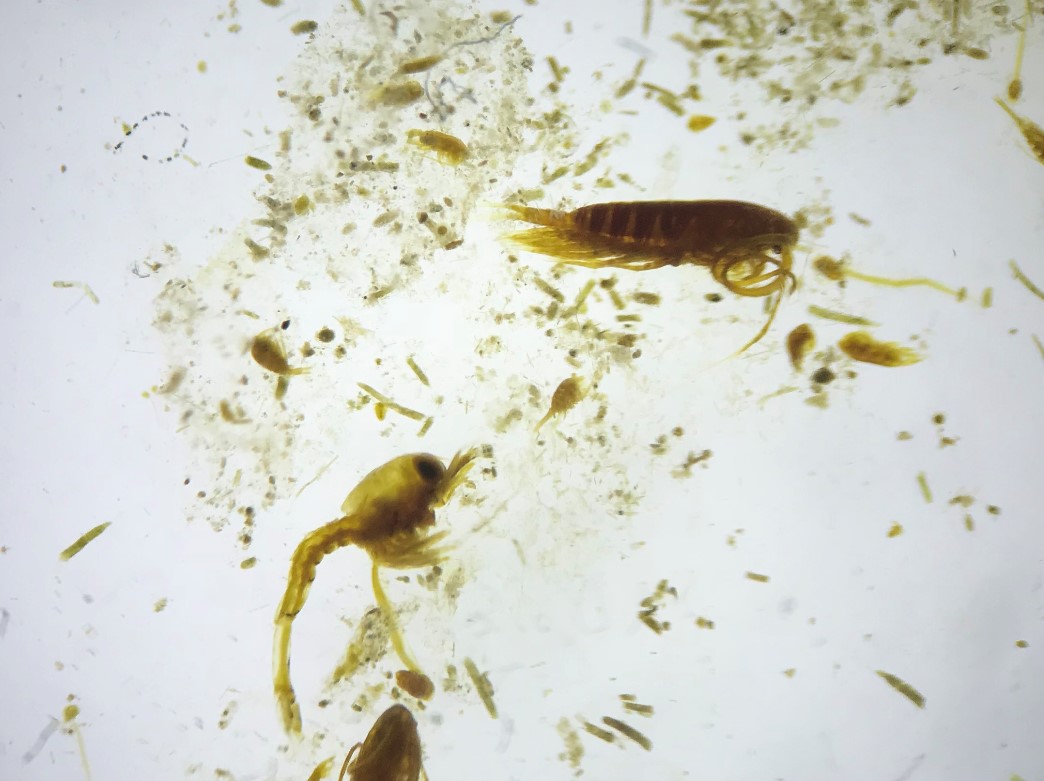 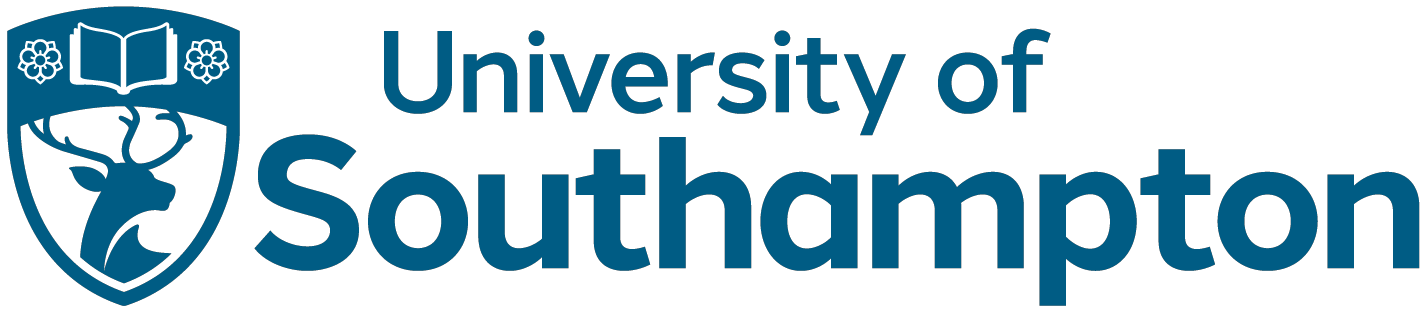 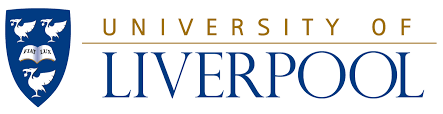 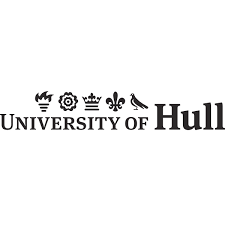 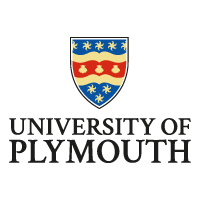 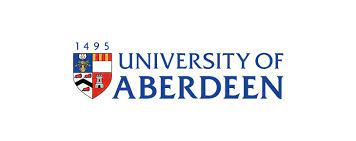 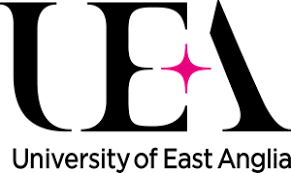 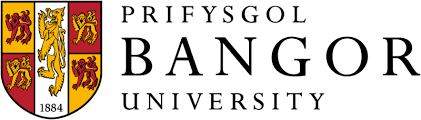 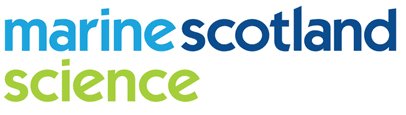 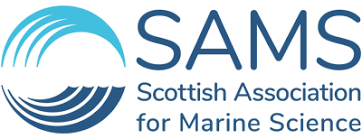 2040: Offshore Wind Projections
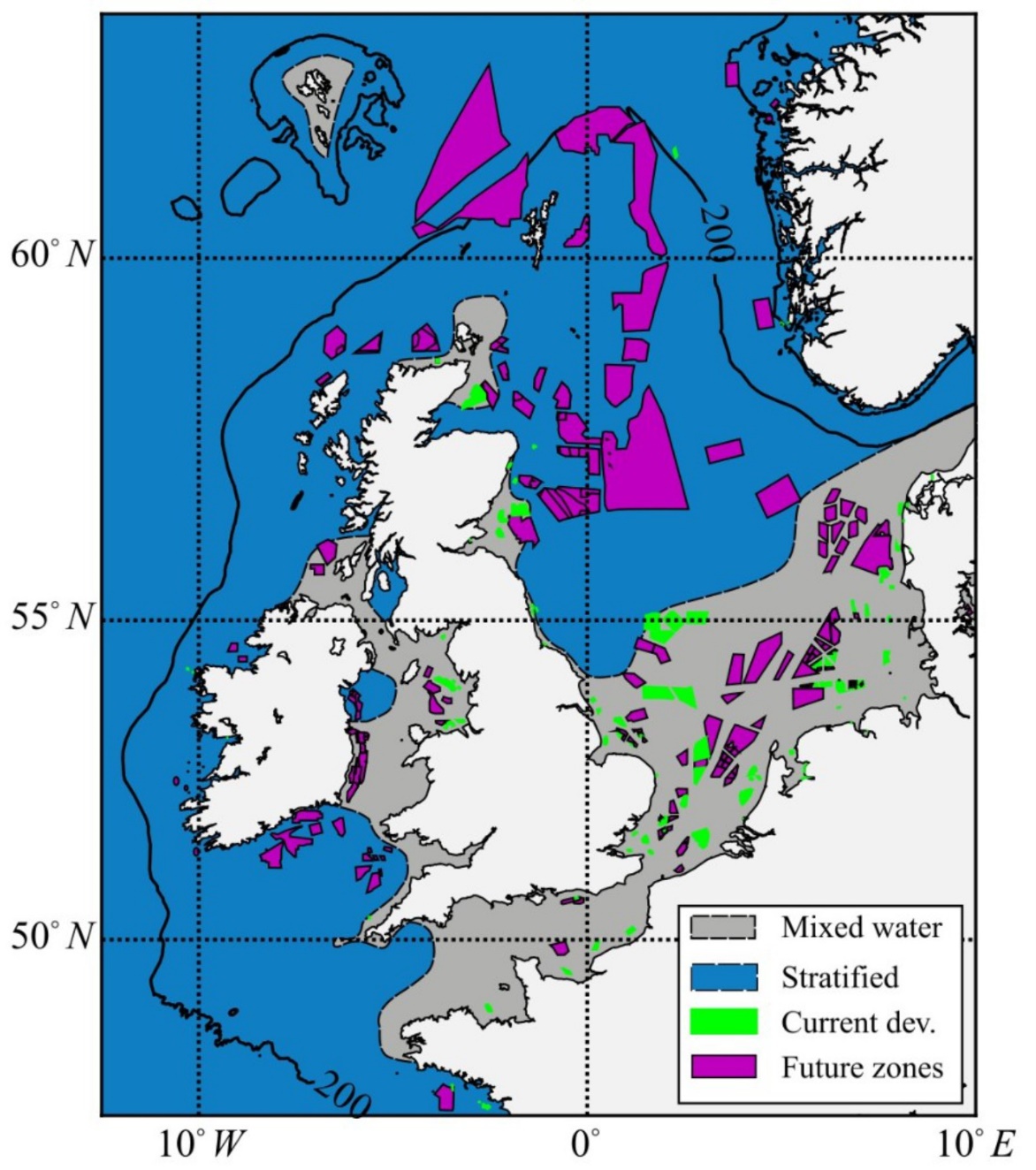 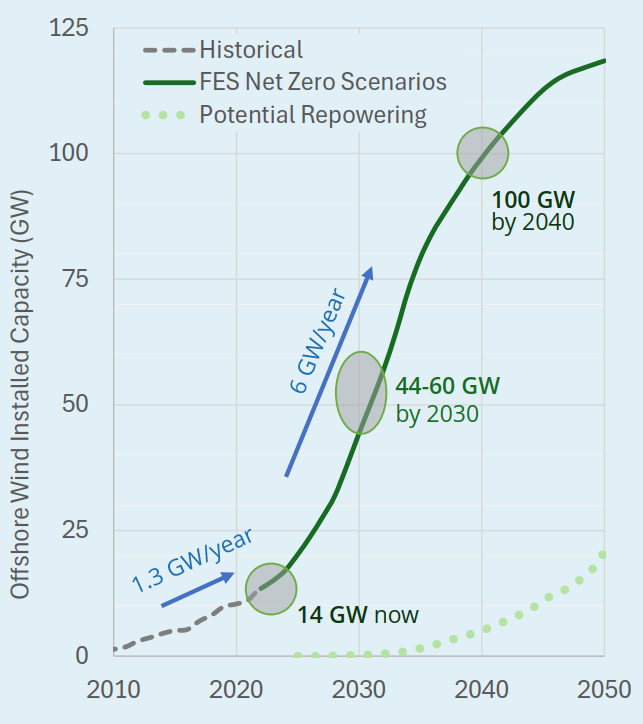 Existing wind farms are all in shallow, mixed water, using fixed foundations.

Beyond 2030, floating offshore wind, in areas of deep water, is likely to make up > 50% of OW projects.

These deeper waters have very different oceanographic characteristics.
Supergen, 2024
Deep water seasonal cycle:
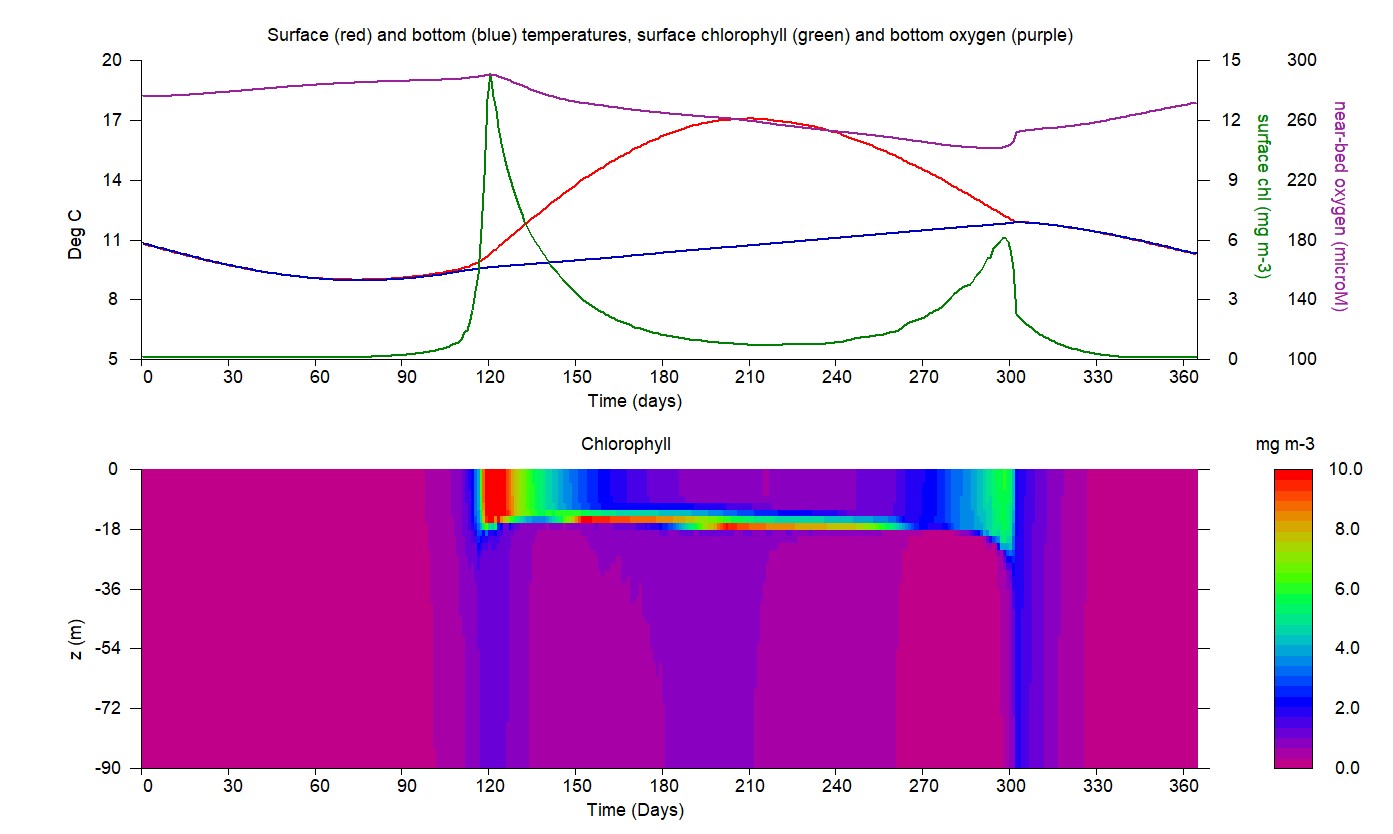 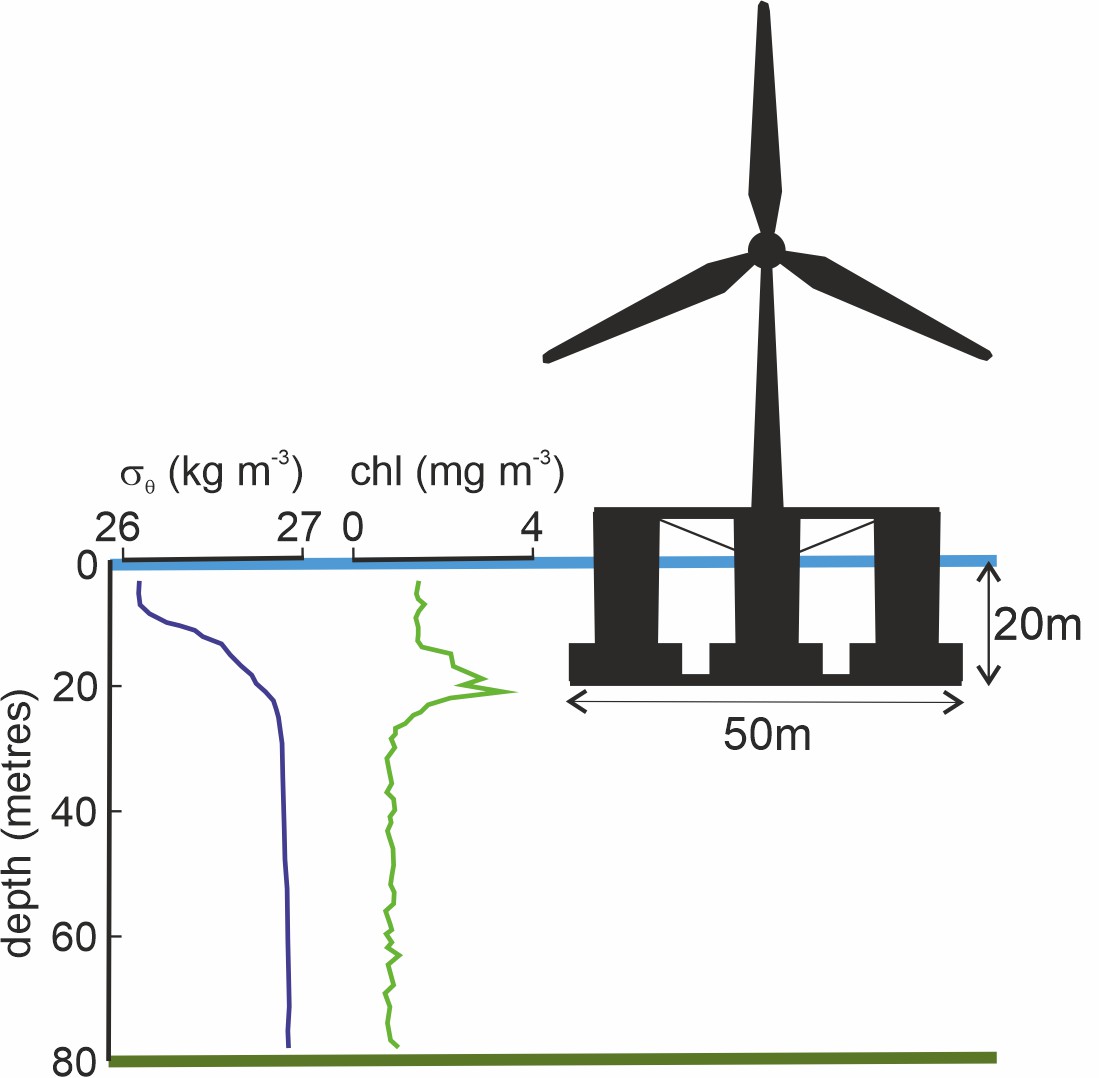 no nutrients
spring
bloom
lots of nutrients
autumn
bloom
subsurface
layer of plankton
high nutrient concentrations
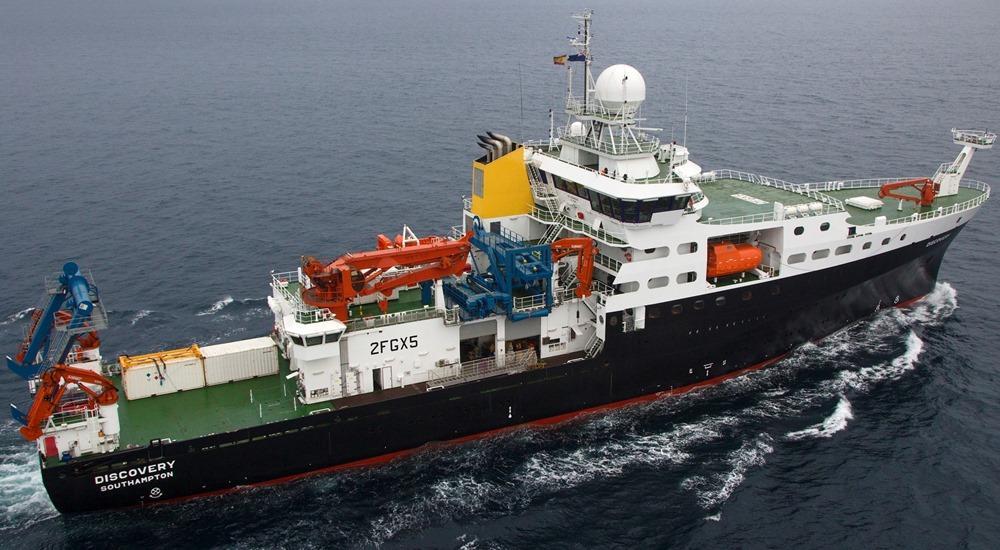 The eSWEETS3 project:
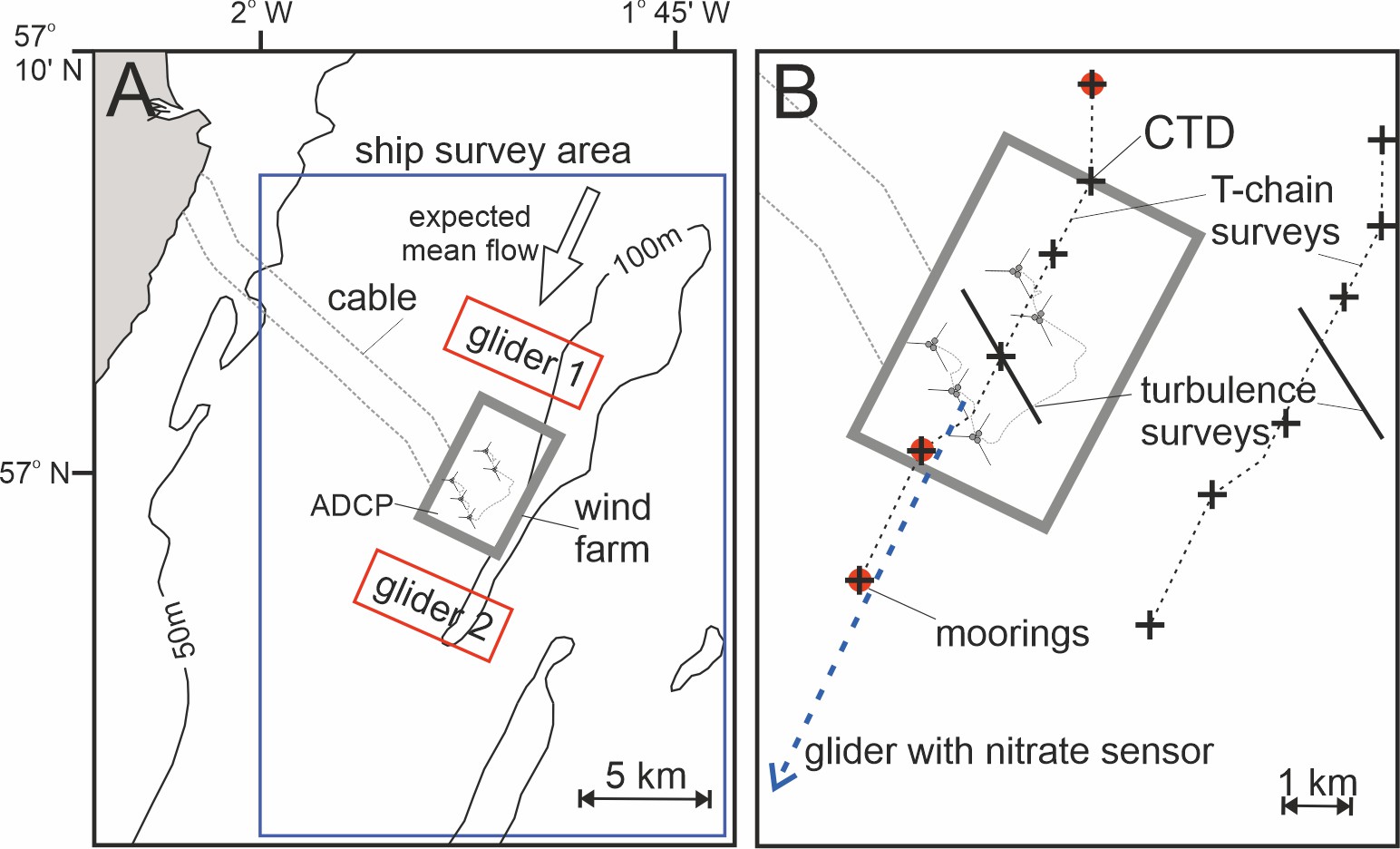 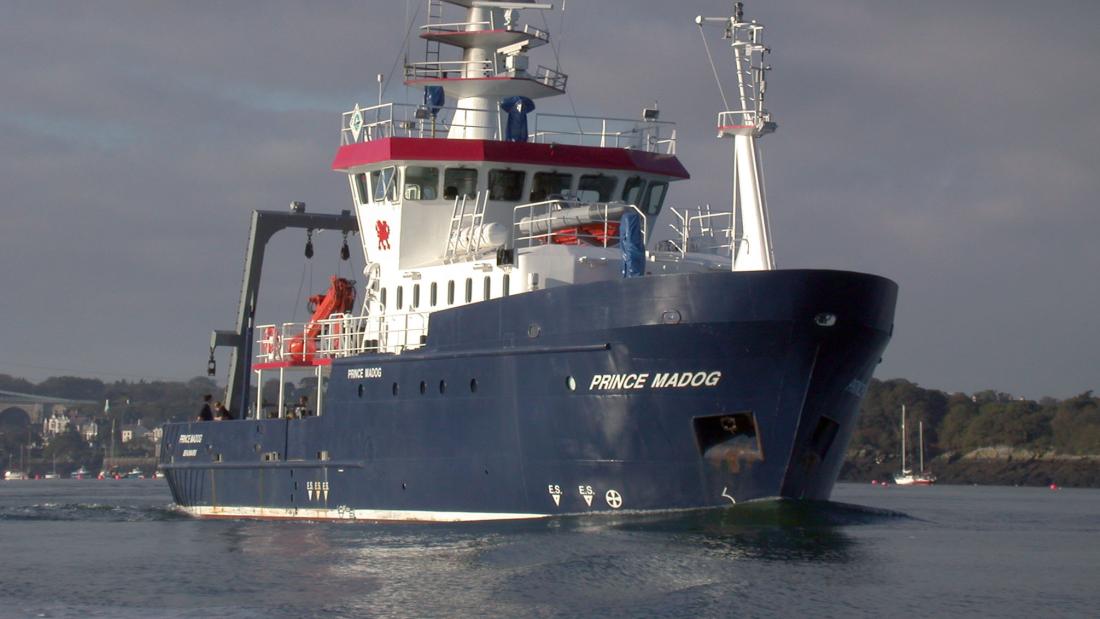 Fieldwork: 2 ships, summer 2025
jons@liverpool.ac.uk
eSWEETS3 Cruise timelines 2025
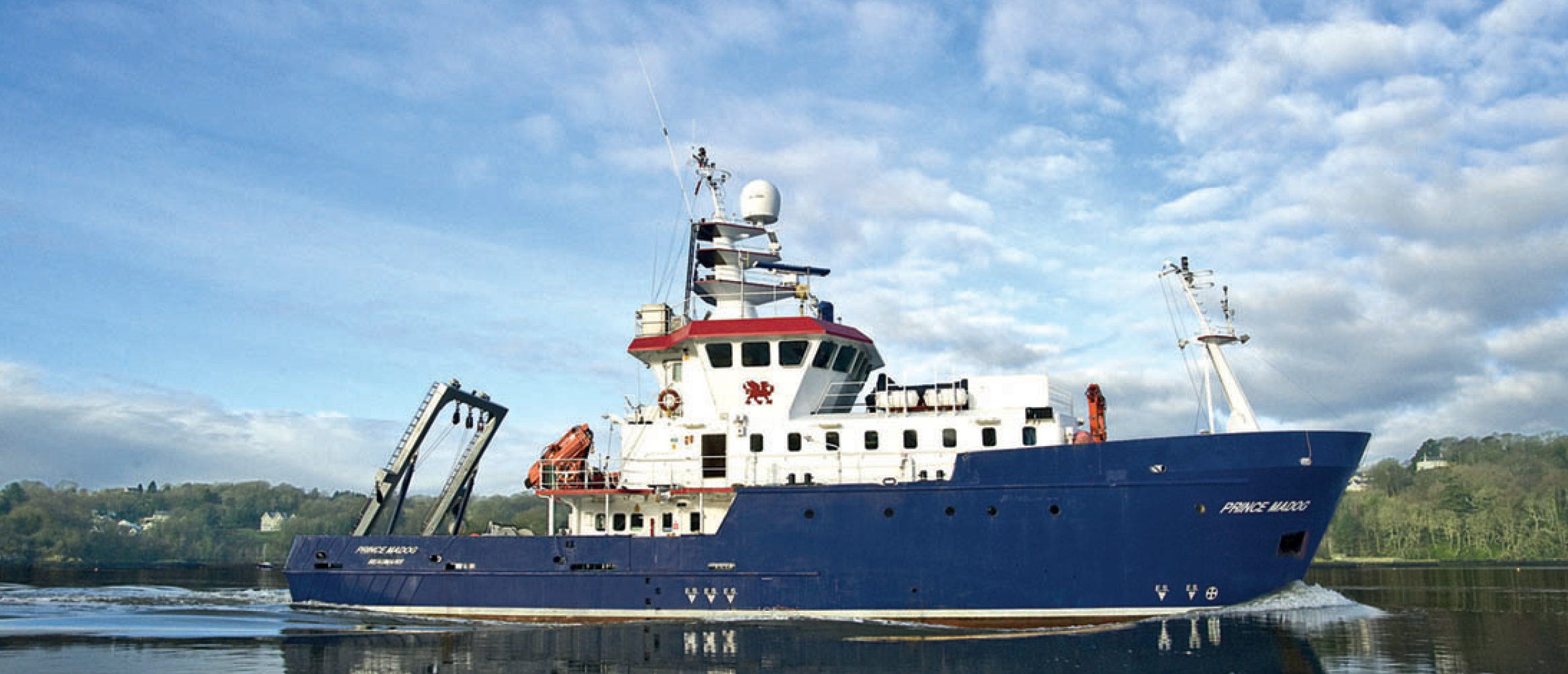 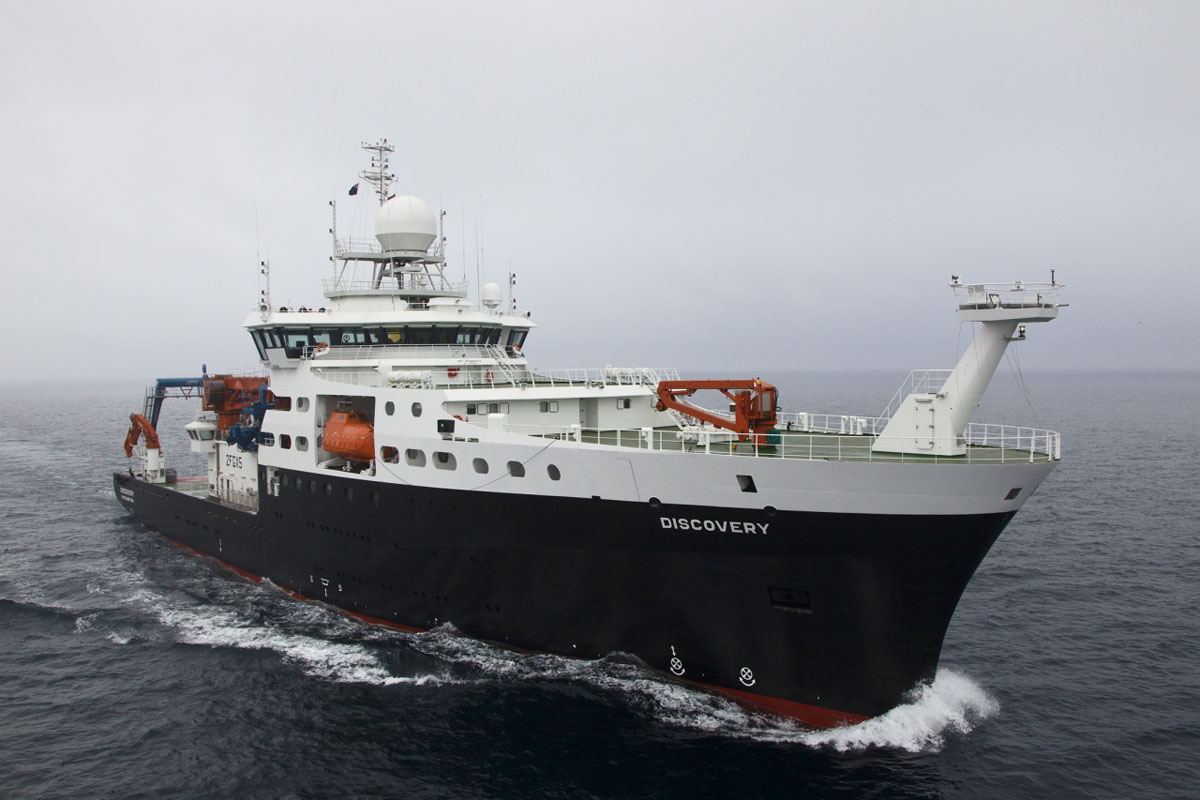 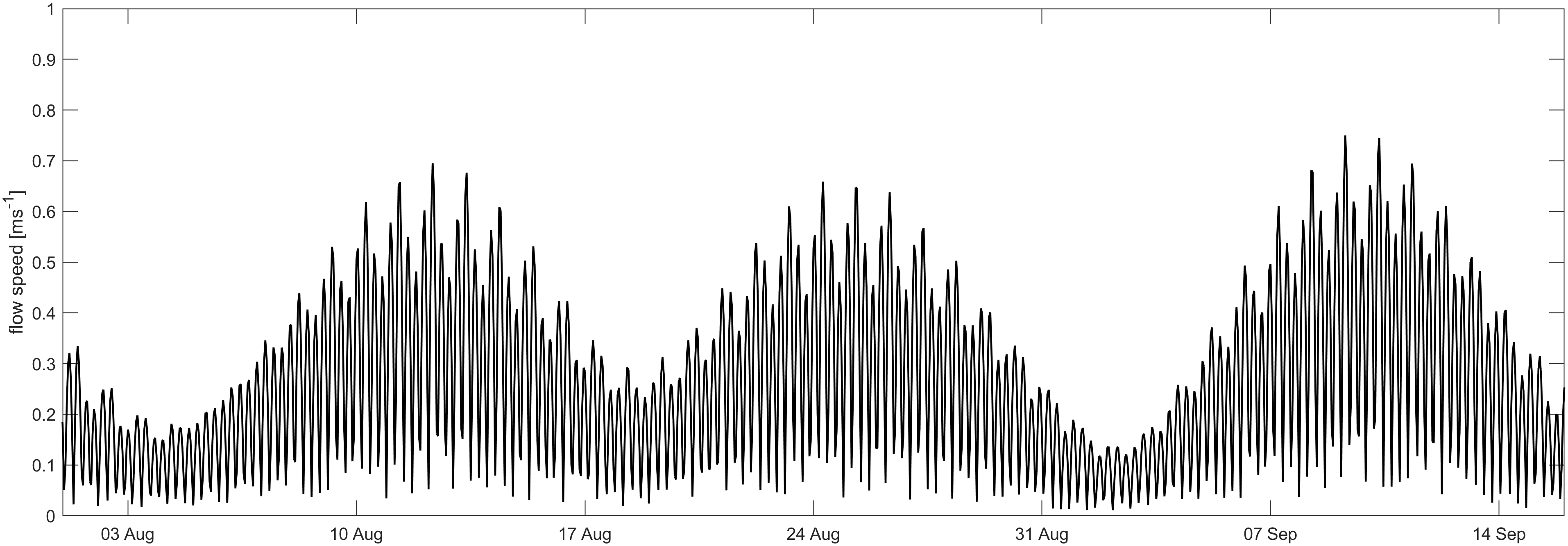 R.V. Prince Madog
transit
transit
transit
R.R.S. Discovery
transit
Tidal current forecasts used to target strongest flows for wake measurements
1. Turbulence Profiling
Example turbulence profile data                         Rhyl Flats wind farm - Irish Sea - 2019
Turbulence profiling >100m downstream of turbines










Deployed from ship stern to 50m depth
Holding distance downstream 
Transiting across the wake yo-yo profiling
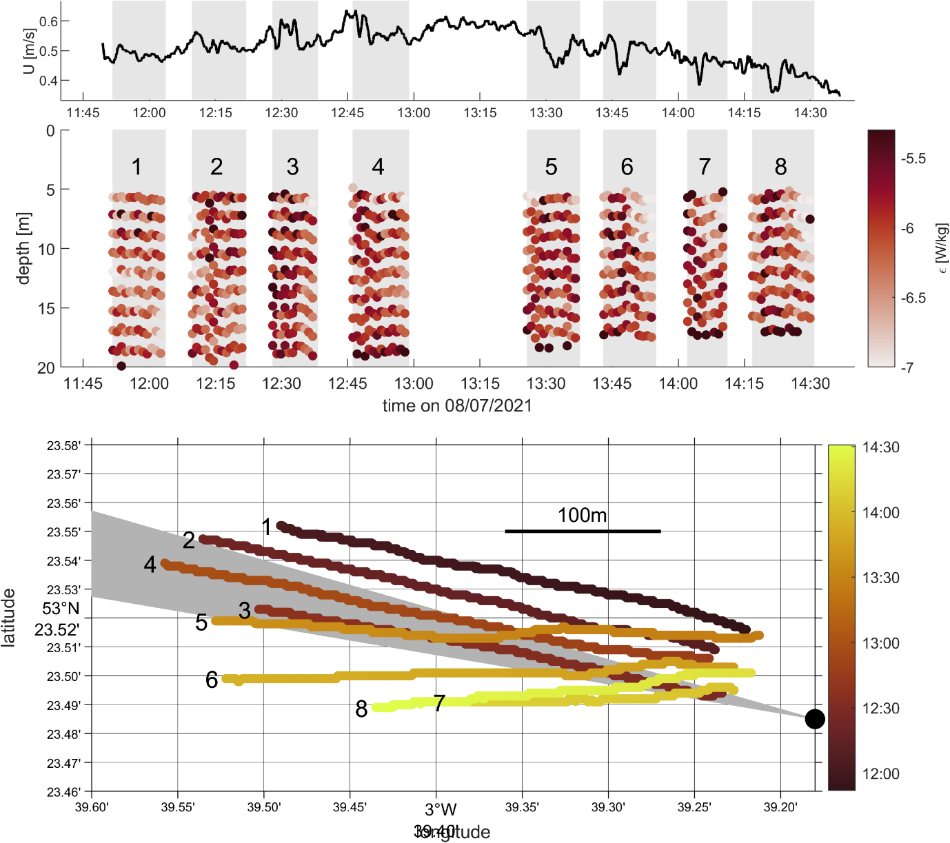 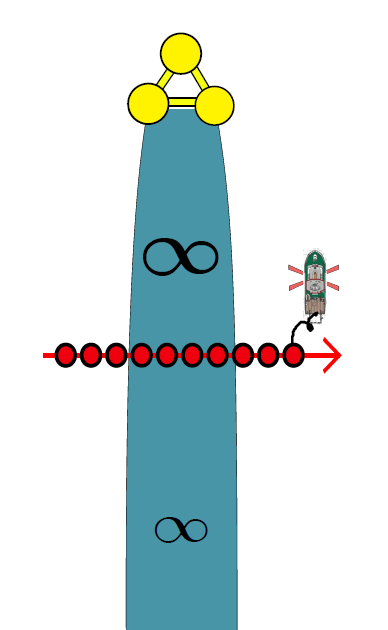 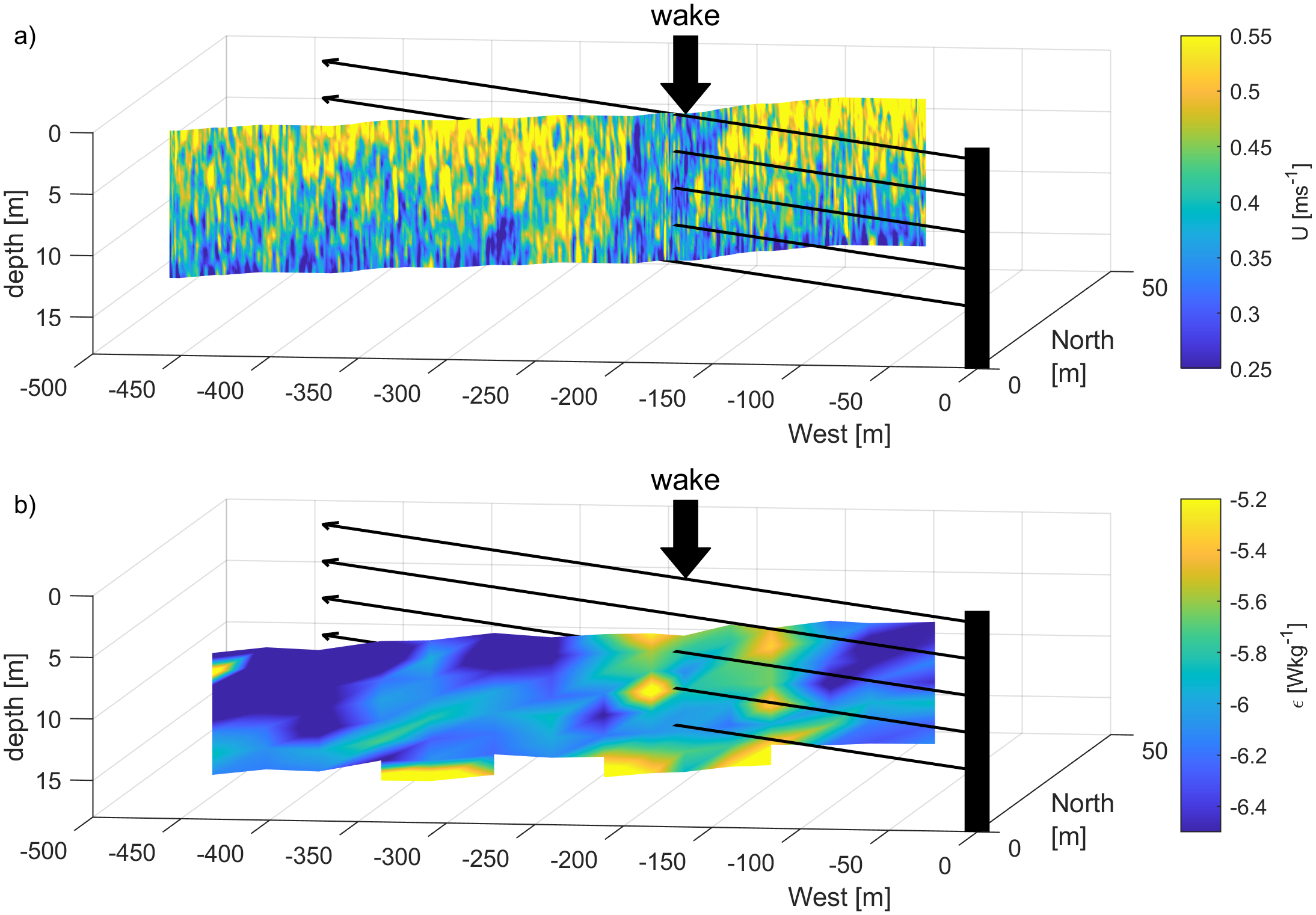 wake
2. Towed Thermistor Chain
Towed Chain Transects

Towing speed 3-4kts
Transects across the wakes 
100/200/500m downstream
Southern + Northern transects
Never closer than 100m
Always downstream of turbines
Weighted chain hangs vertically to reach ~50m water depth 












Instrumented with temperature and pressure sensors to map the impact of turbulence on stratification
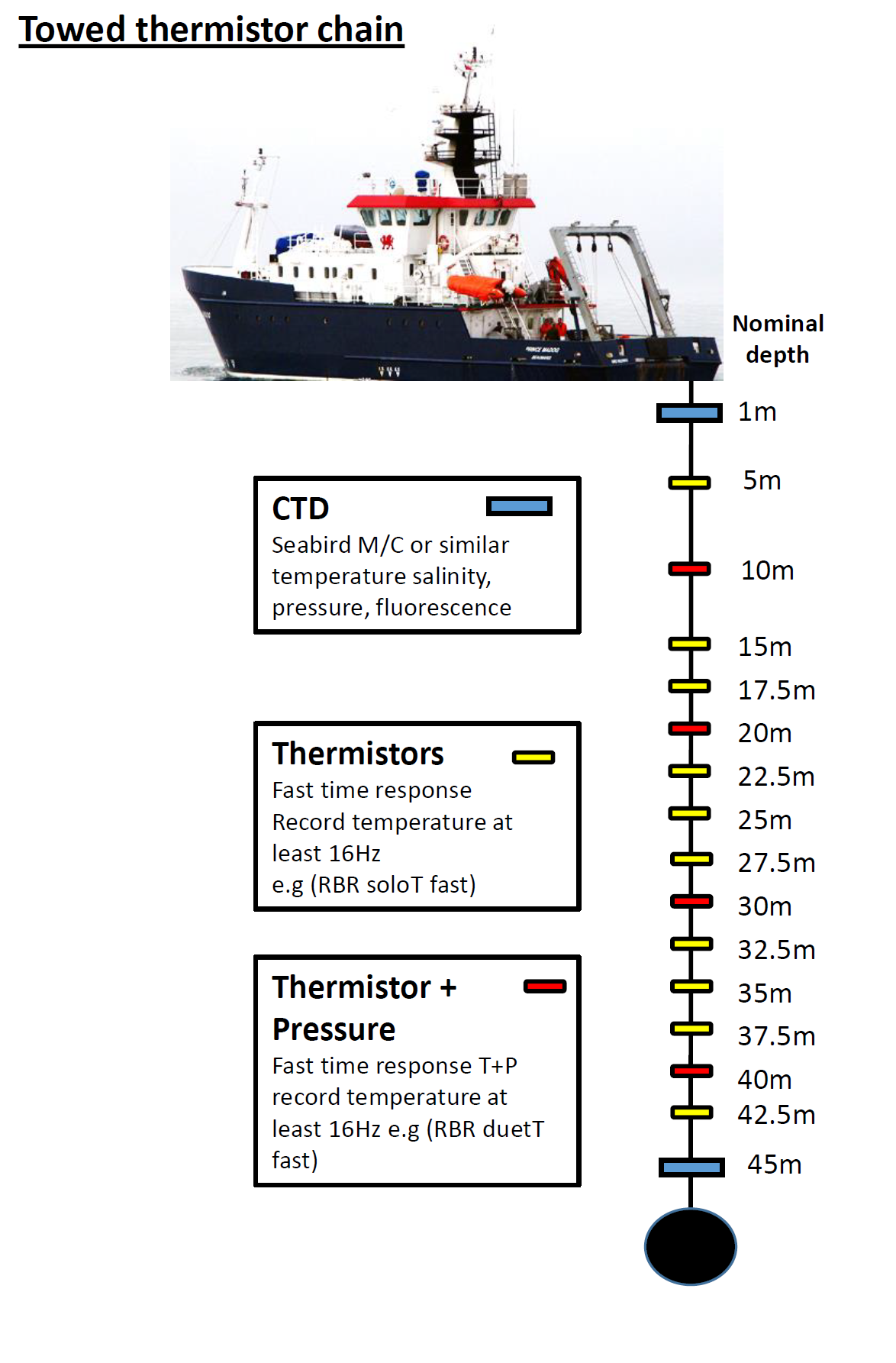 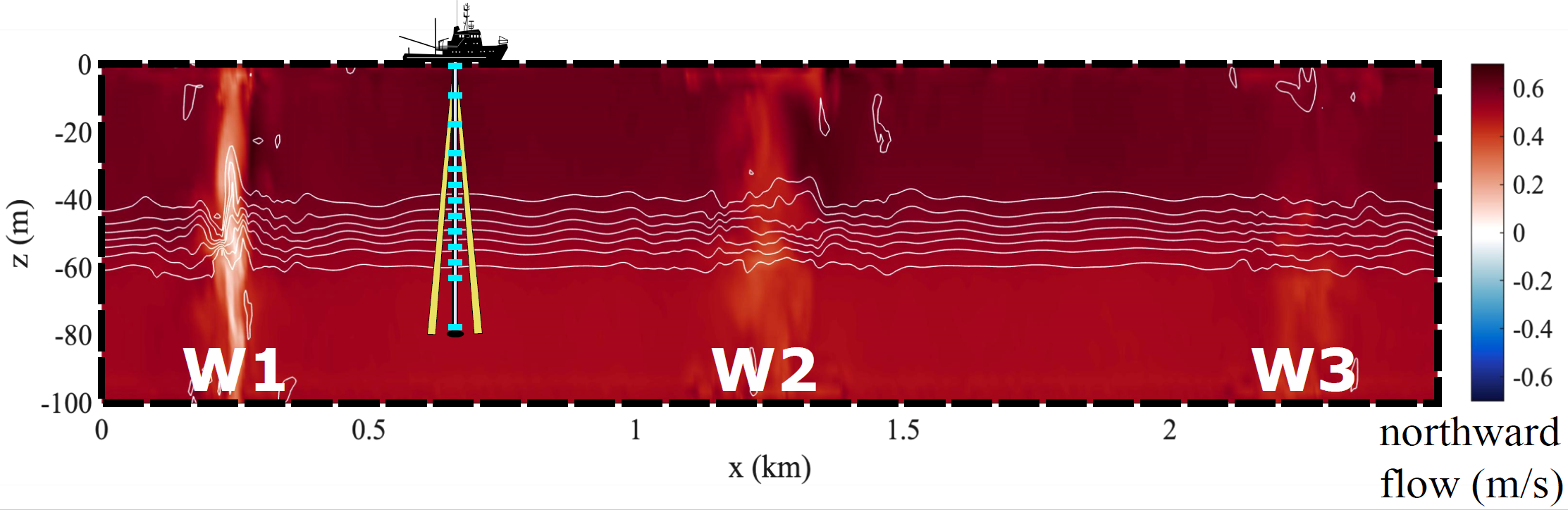 Numerical simulation of measured temperature and flow speed
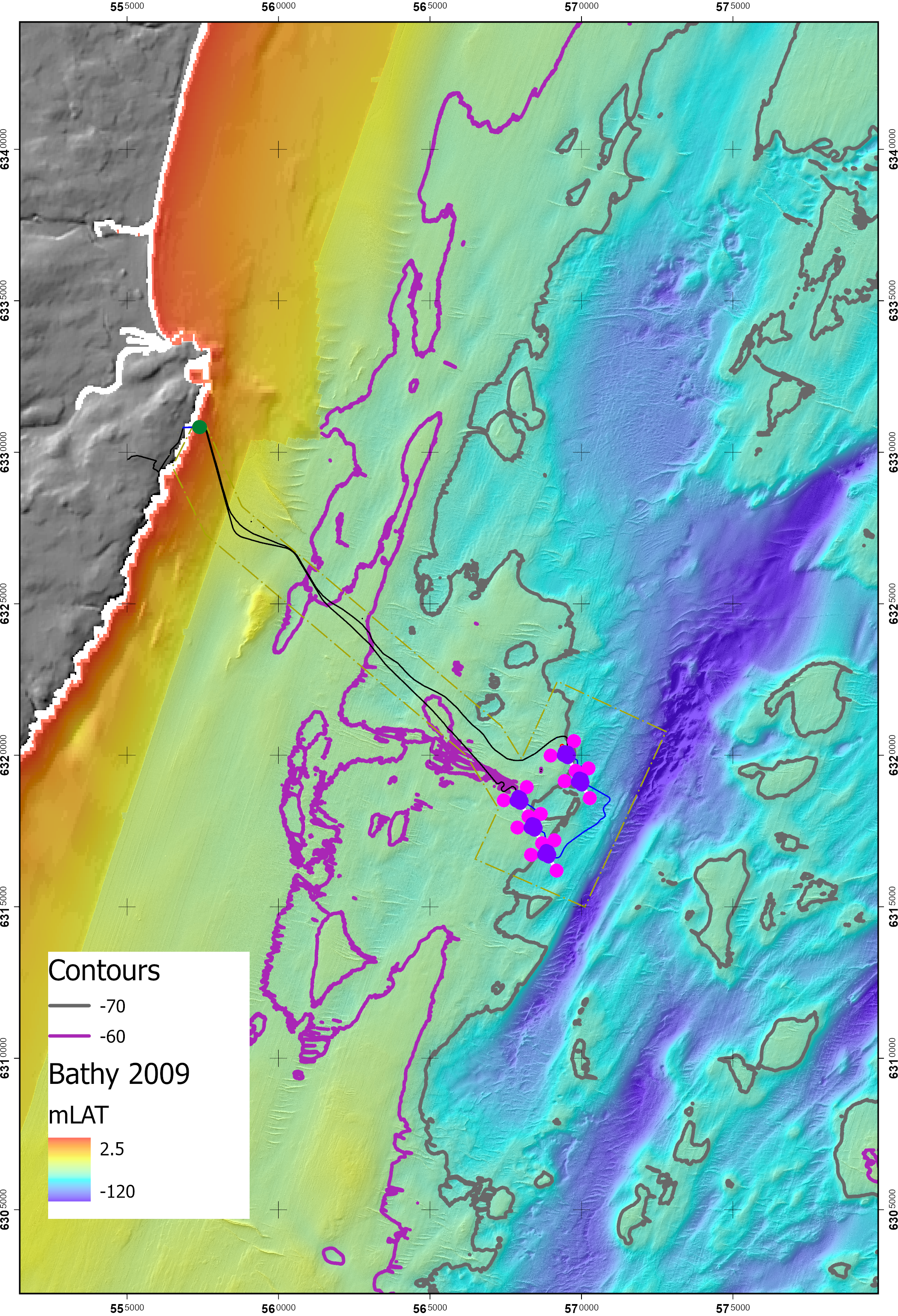 3. Glider monitoring
6-month operation monitoring north (‘upstream’) and south (‘downstream’) of the array

May 2025: Two Slocum gliders deployed from MRV Scotia

August 2025: Slocum gliders replaced with two more from RSS Discovery. Additional Seaglider deployed for 3 weeks.

October 2025: Slocum gliders recovered from a Marine Scotland vessel

All measuring temperature, salinity, dissolved oxygen, chlorophyll, light, plus nitrate on the Seaglider 

~15-minute dives to 80 m (~200 m distance) 

Gliders target areas always >1 tidal excursion away from the turbine array.
10 km
‘Upstream’
5 km
‘Downstream’
5 km
10 km
[Speaker Notes: Ballpark 15,000 dives in each region over 6 months.]
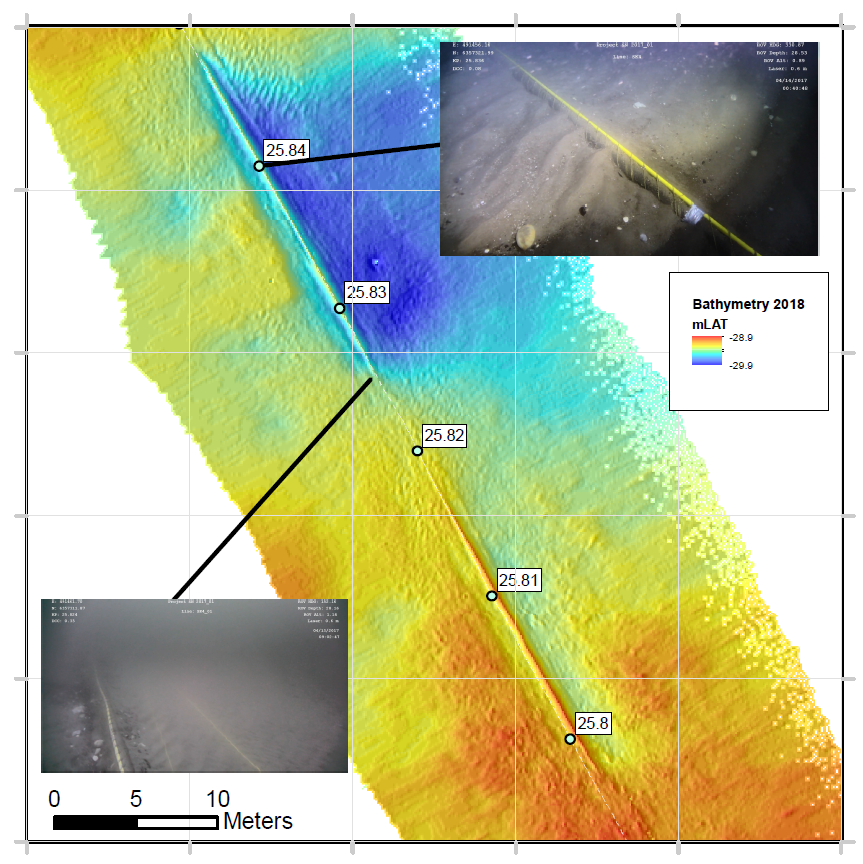 Interpretation of DTS Data
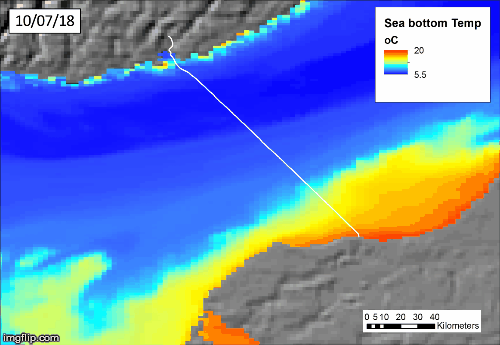 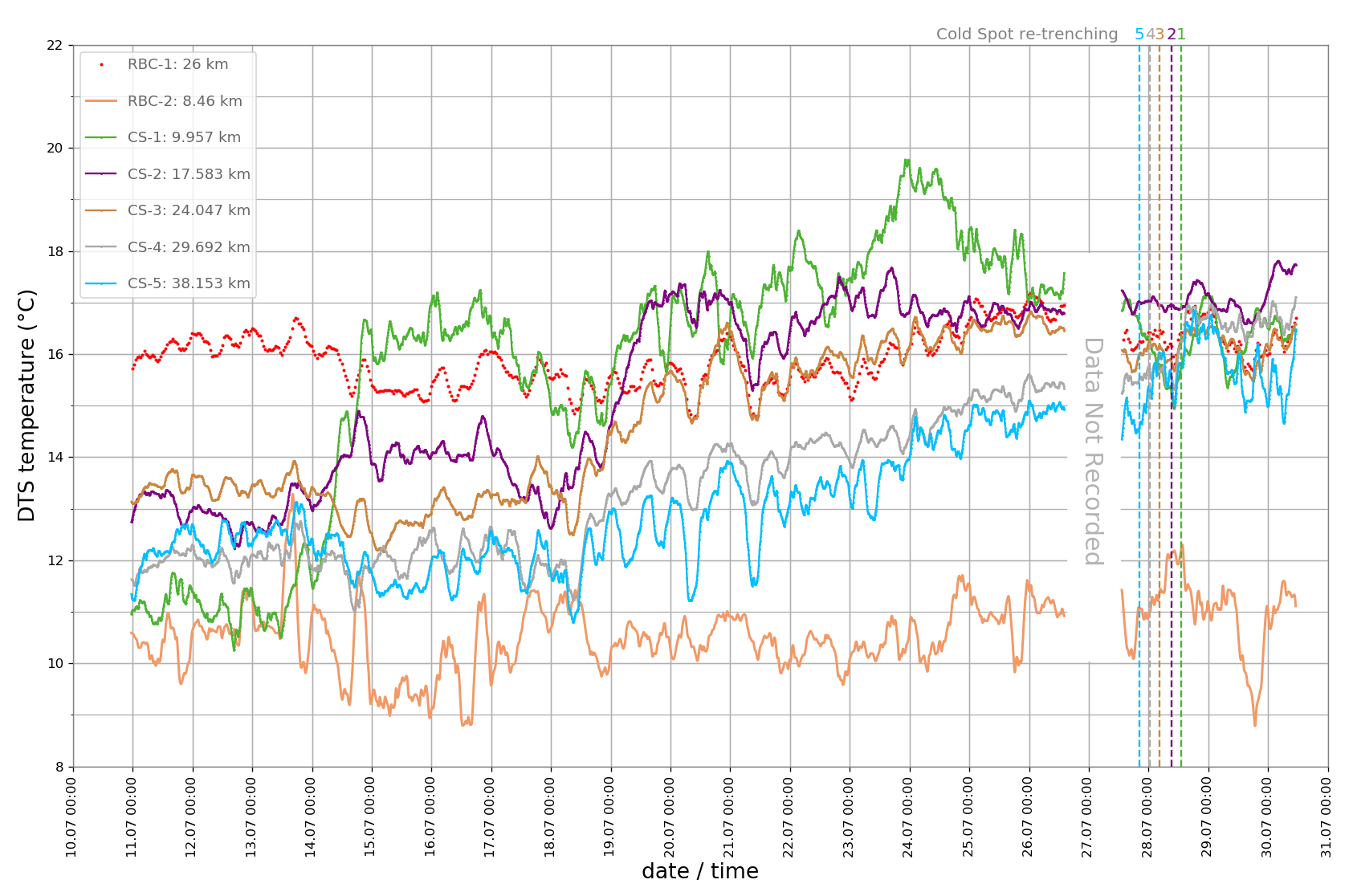 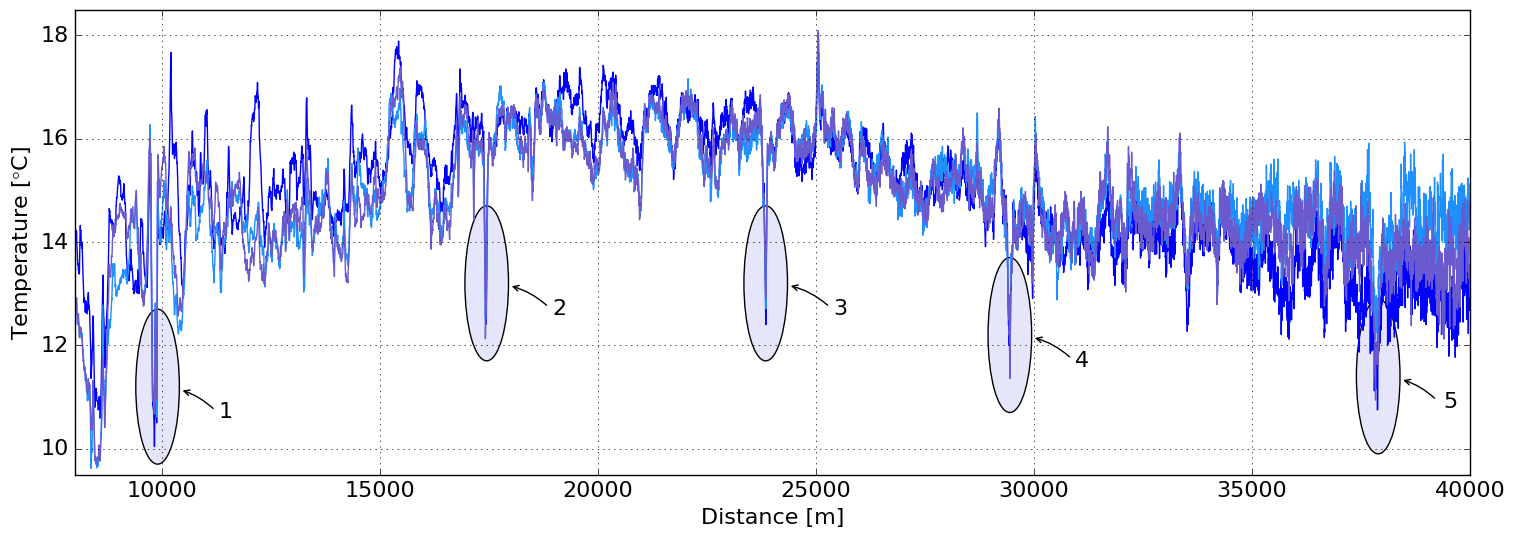 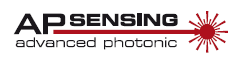 Coastal Temperature 
High
Buried Stable 
Cable
UK Met Office’s, 1.5 km, FOAM Shelf Seas Atlantic Margin Model (AMM15) –Daily Data
Re-buried Cables
Exposed Cables
Periods Rapid Temperature Transition
Erdmann, Dix et al, 2019
DTS Profiles from Inter-array Cables
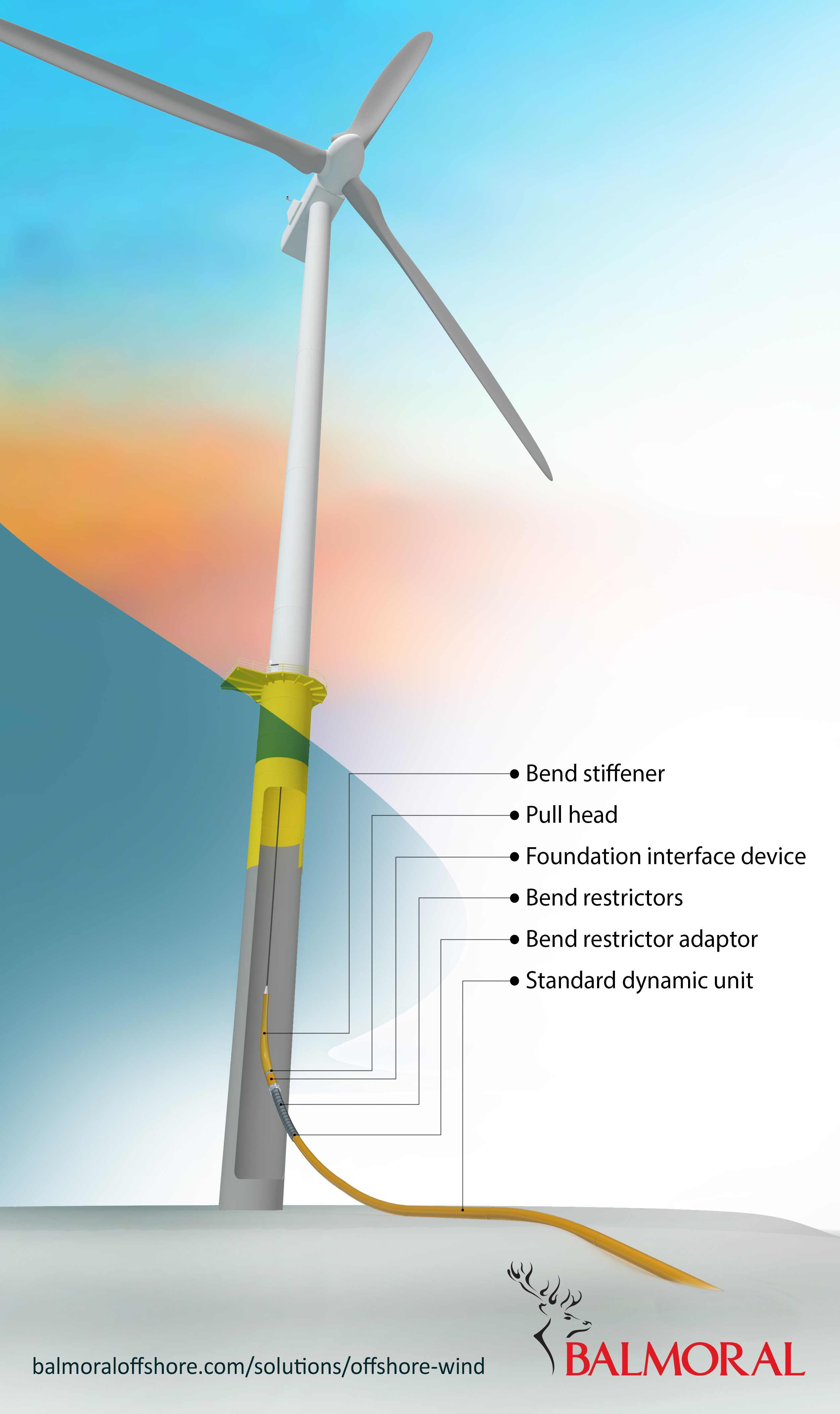 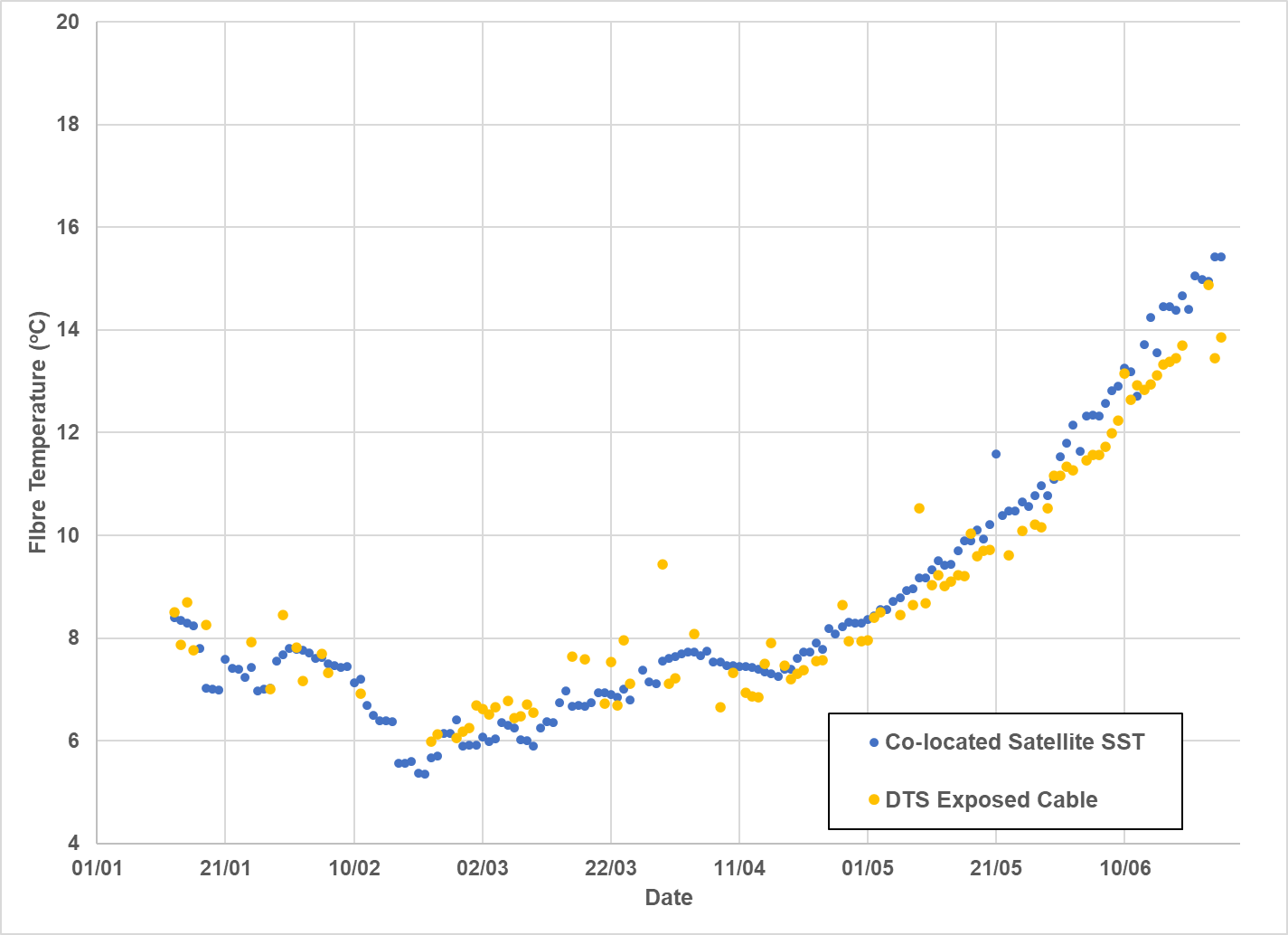 MAE = 0.18°C; MBE = 0.16°C; RMSE = 0.65°C (N = 112)
Single-time step DTS
Windfarm in perennial well mixed zone – good correspondence with DTS data, local wave buoy measuring SST and AMM15 model
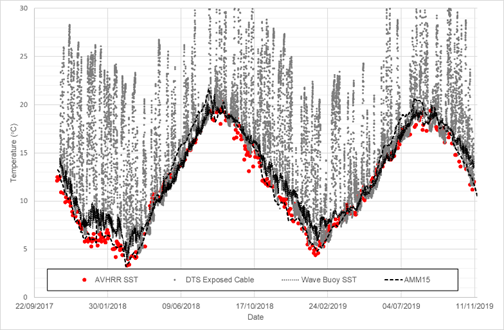 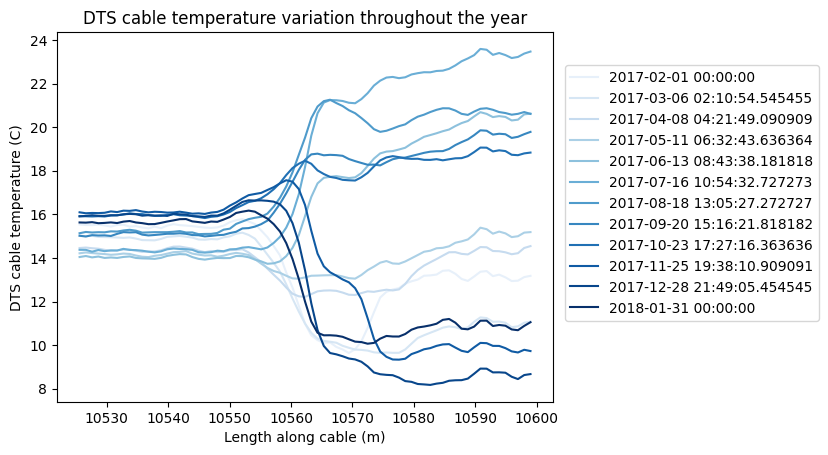 B
Entry to   J-Tube
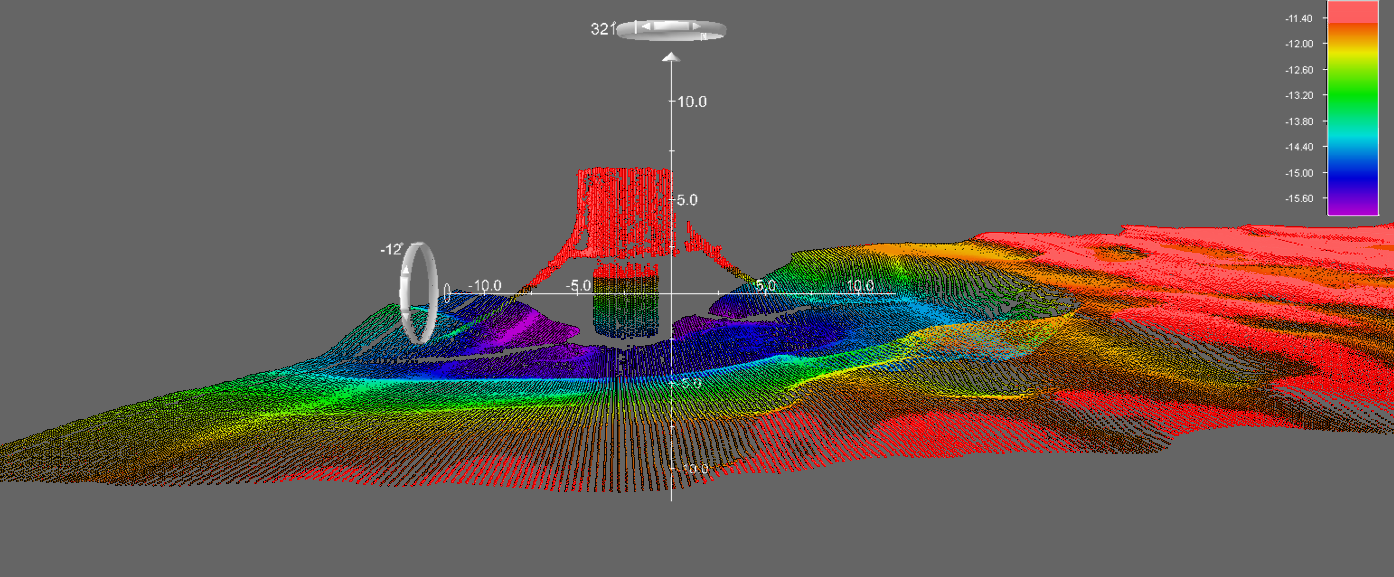 12x         Single-time 
step DTS – 1 per month
Buried
Exposed
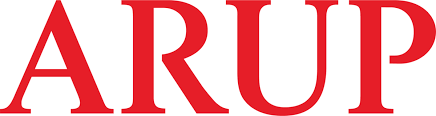 Dix et al, 2023
[Speaker Notes: Shows buried and unburied, and relative change of DTS depending on burial throughout the year]
4. DTS in eSWEETS3 – cost-effective monitoring of bottom water
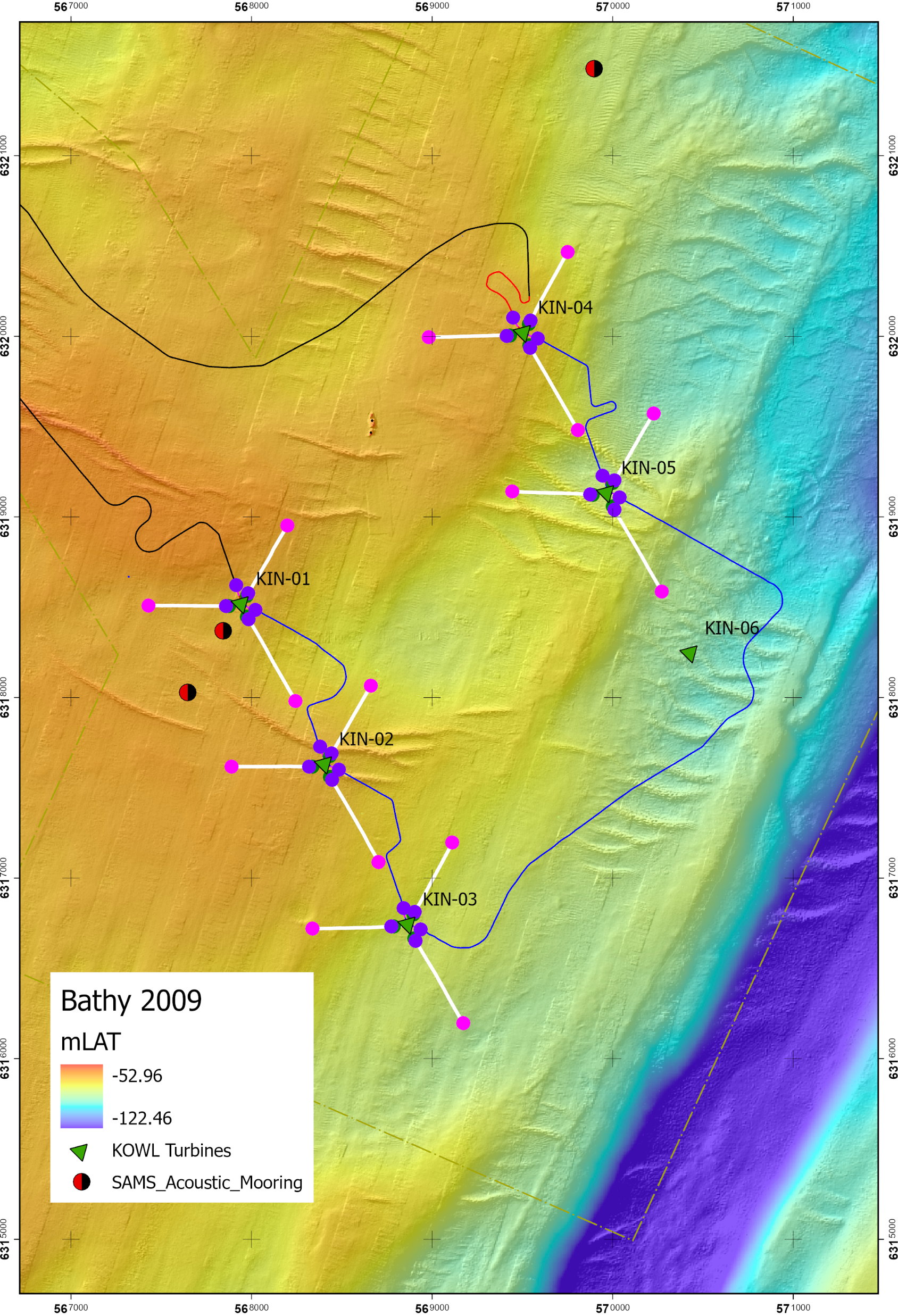 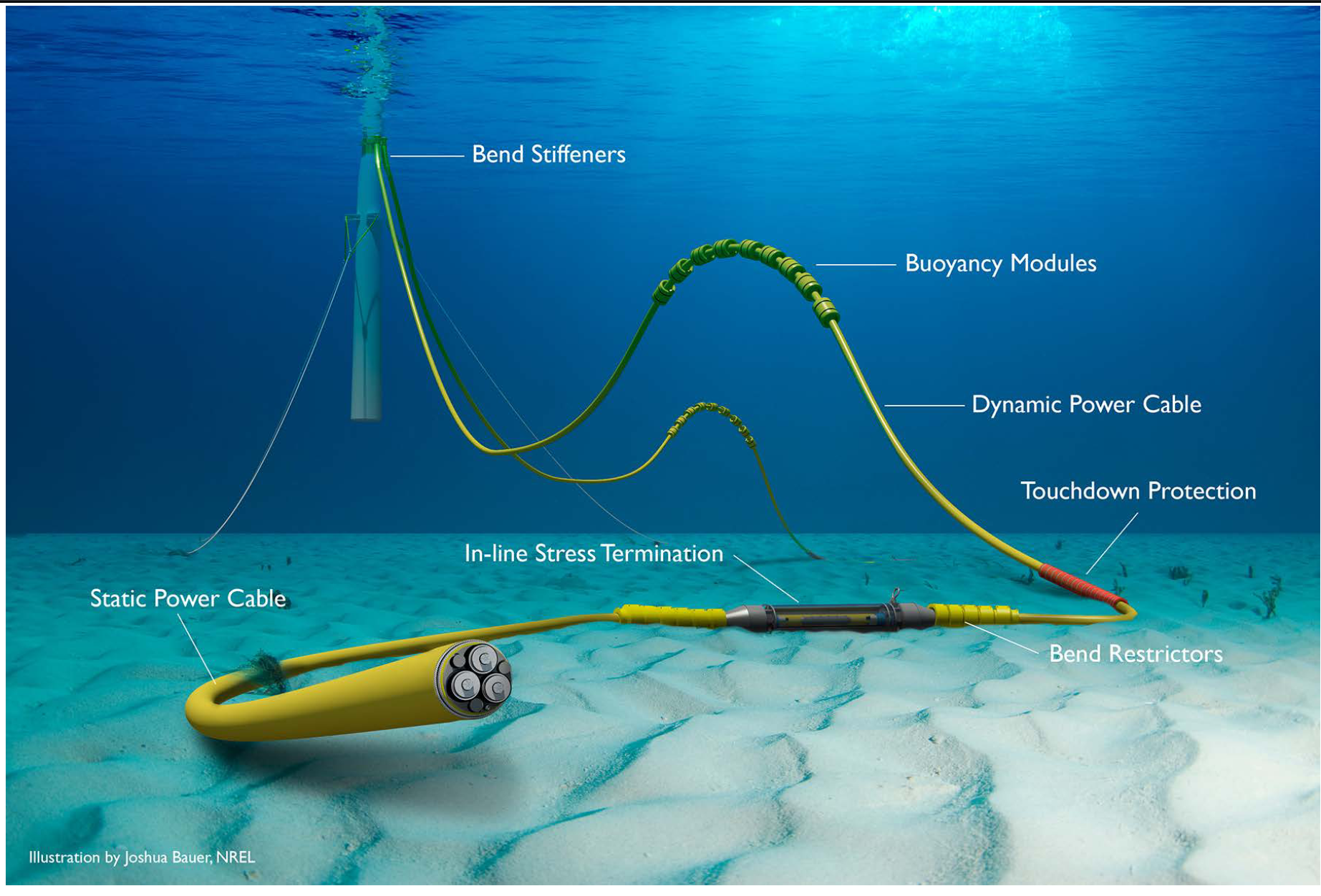 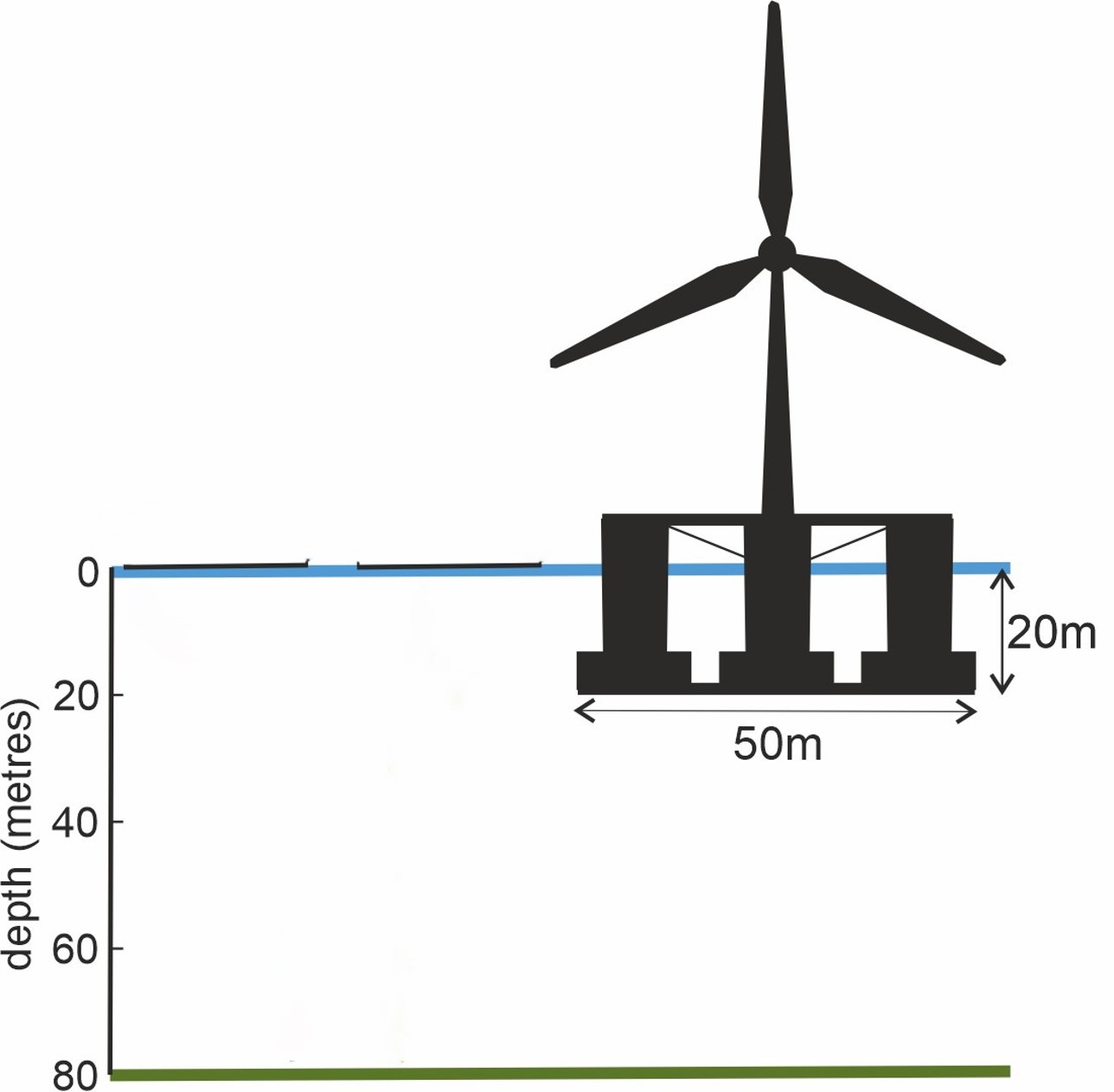 Baring-Gould, NREL, 2014
5. The “Far” field
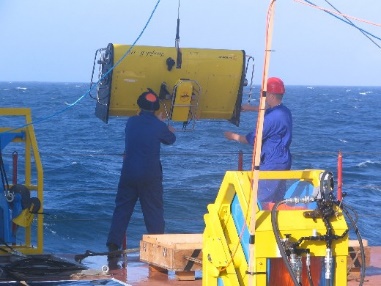 A lot of Scanfish surveys, up- and down-stream in the mean flow.

2 x moorings (ADCP, T-loggers, bottom water oxygen concentration).

CTD for nutrients, phytoplankton, organic material.

Nets for zooplankton.
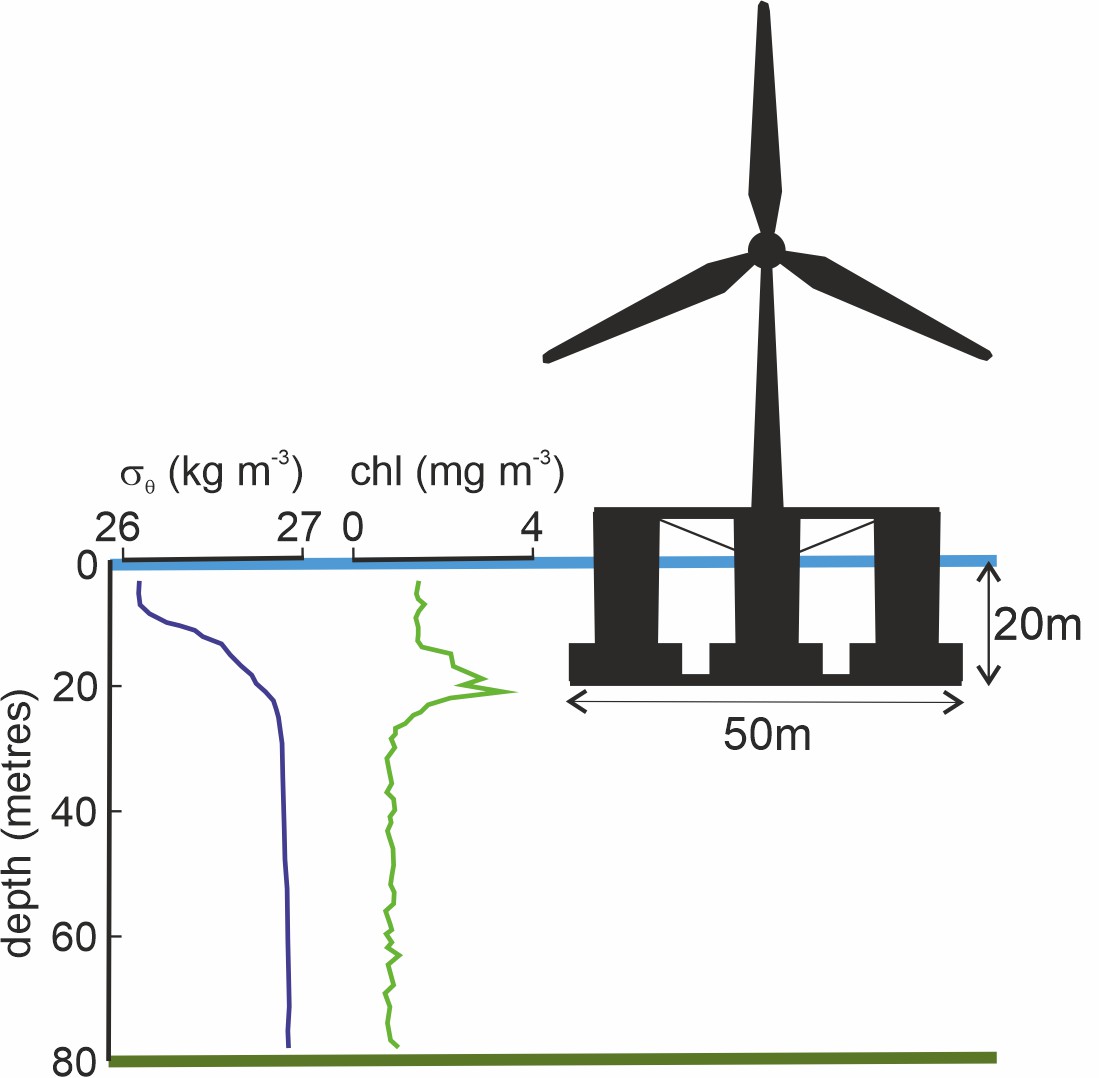 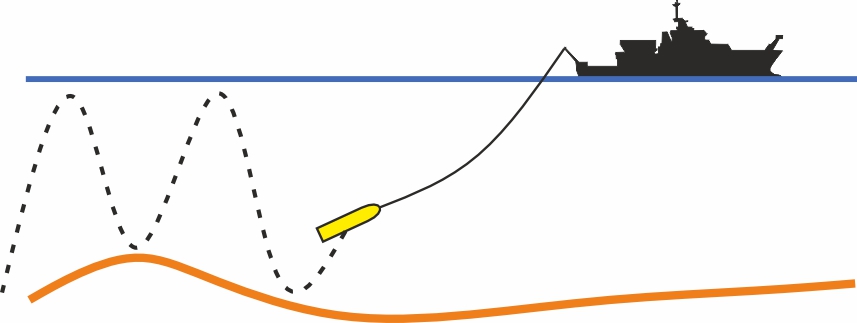 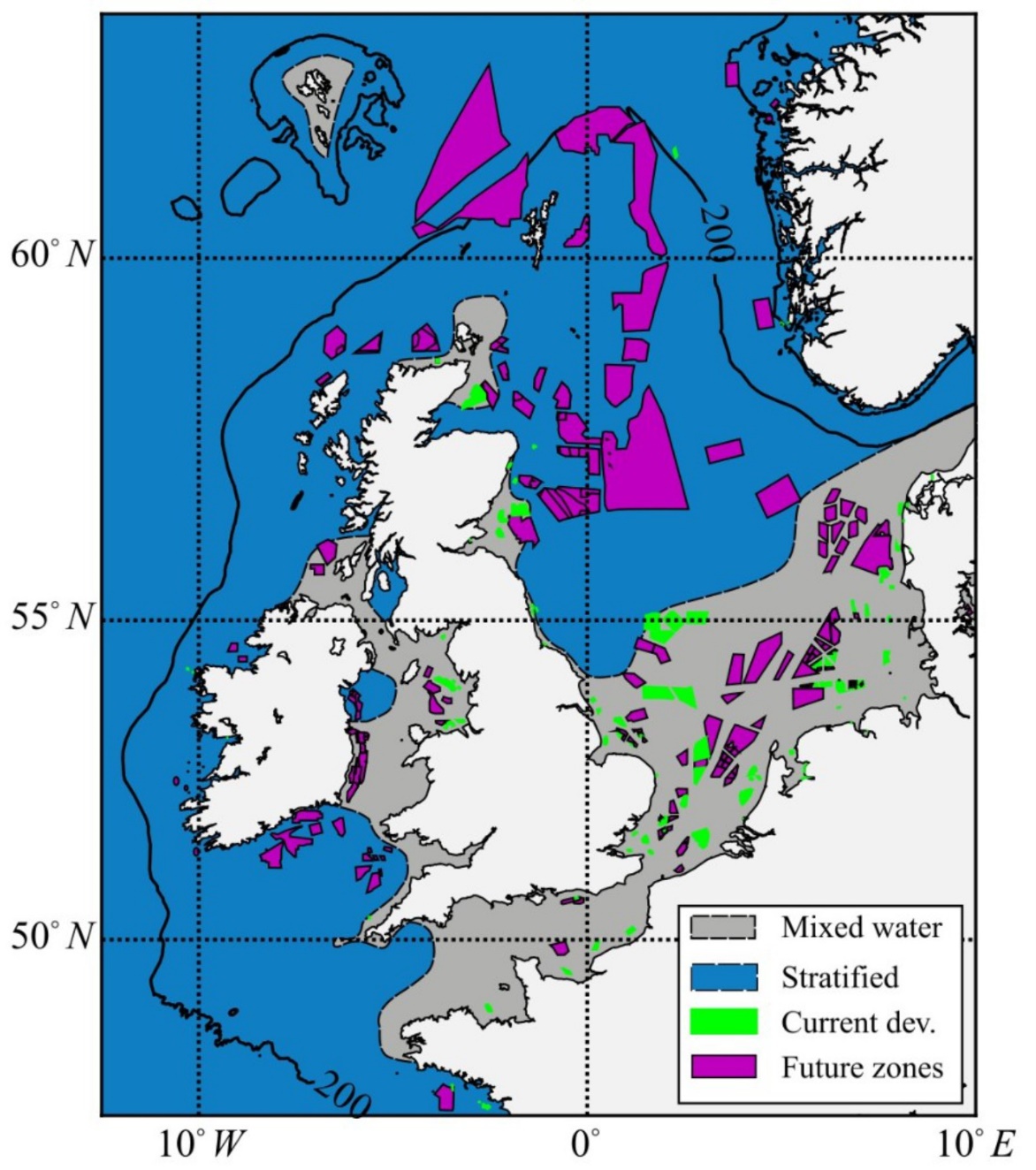 6. The really “Far” field
Eventually:
Combine measurements to provide model parameterisation of FLOW effects on turbulent mixing.

Test FLOW biogeochemical responses and impacts from the model compared to observations.

Integrate FLOW impacts on the scale of projected deployments of FLOW.

Large-scale development of DTS monitoring of bottom water temperatures and stratification.
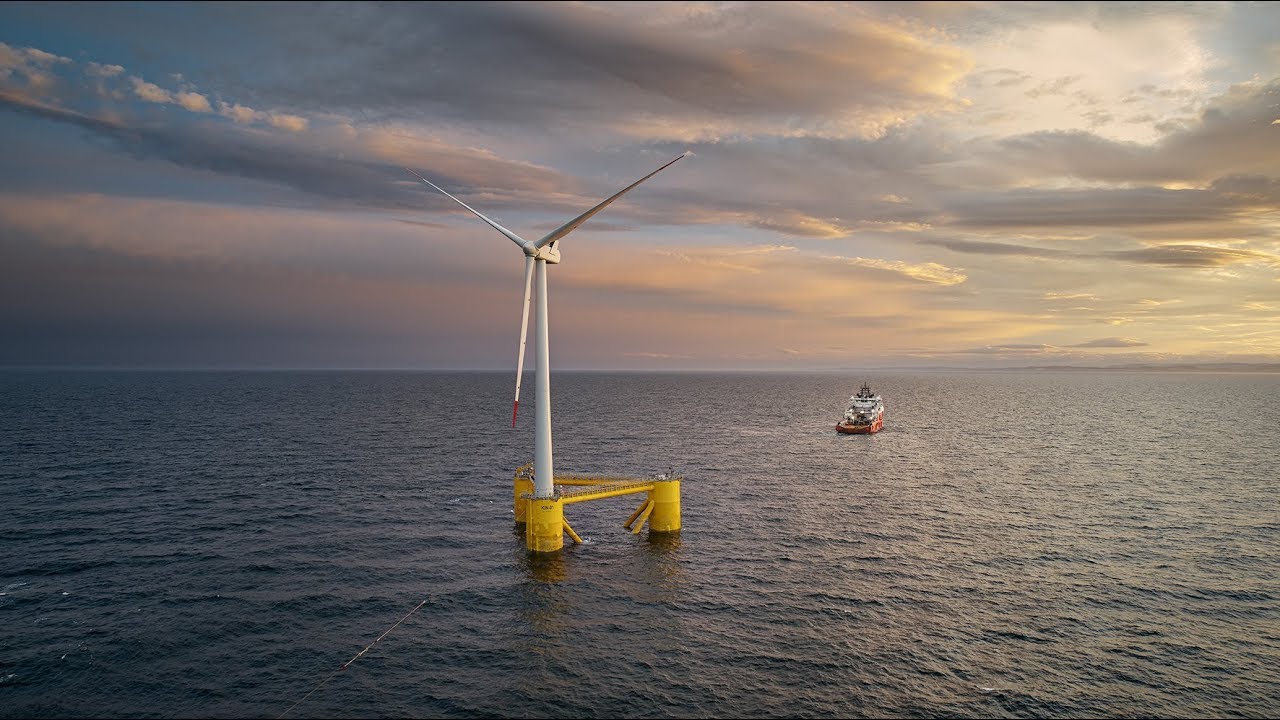 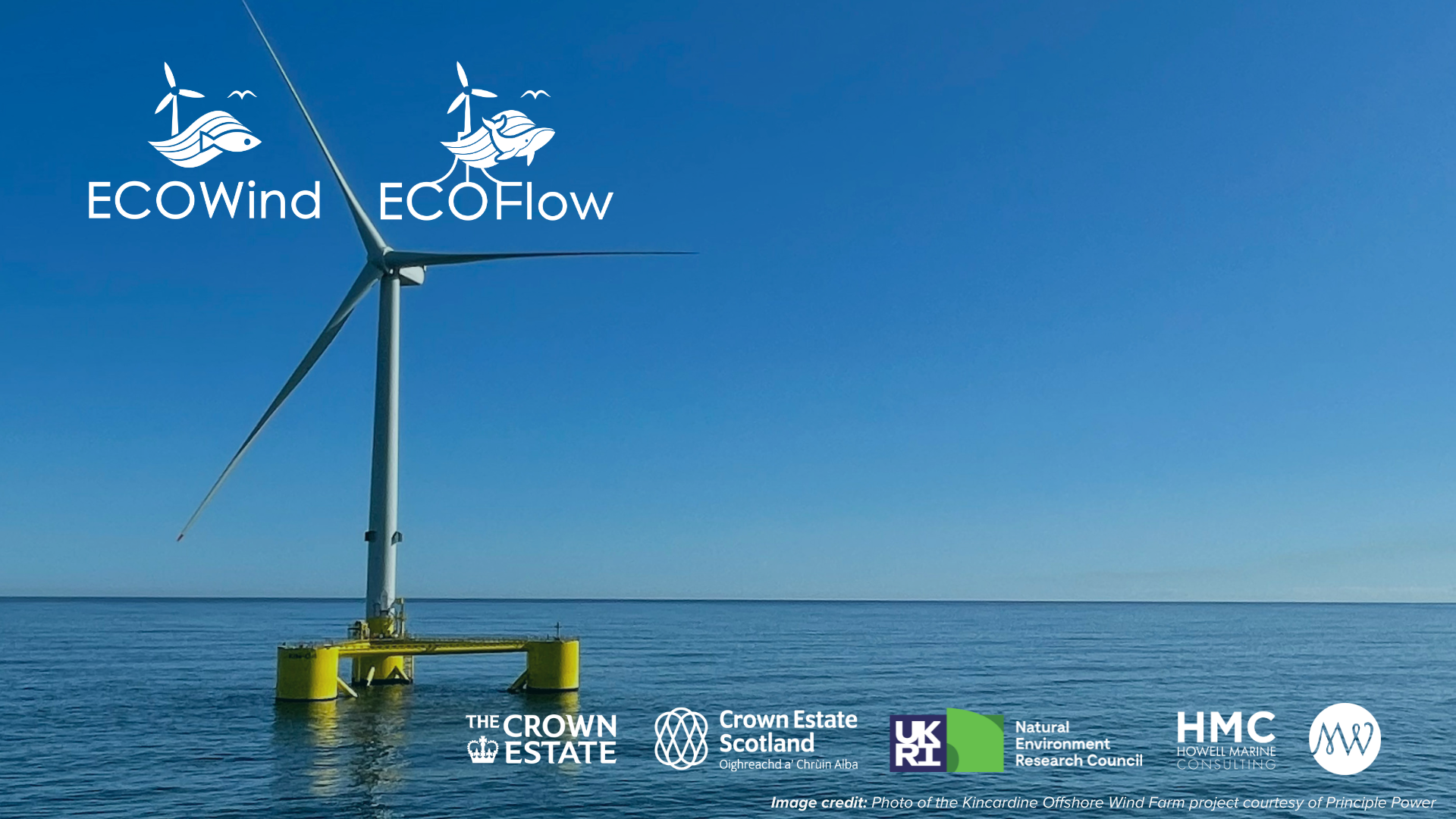